ЭЛЬТОНСКОЕ  СЕЛЬСКОЕ  ПОСЕЛЕНИЕ 
ПОСЕЛОК   ЭЛЬТОН
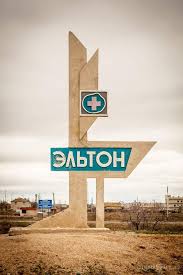 П А Л Л А С О В С К И Й МУНИЦИПАЛЬНЫЙ РАЙОН ВОЛГОГРАДСКАЯ ОБЛАСТЬ
ПЕРВЫЙ МЕЖМУНИЦИПАЛЬНЫЙ 
ФОЛЬКЛОРНО-ЭТНОГРАФИЧЕСКИЙ ФЕСТИВАЛЬ
«ЭЛЬТОН – ЗОЛОТОЕ ОЗЕРО»
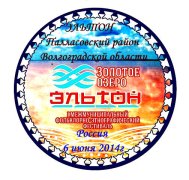 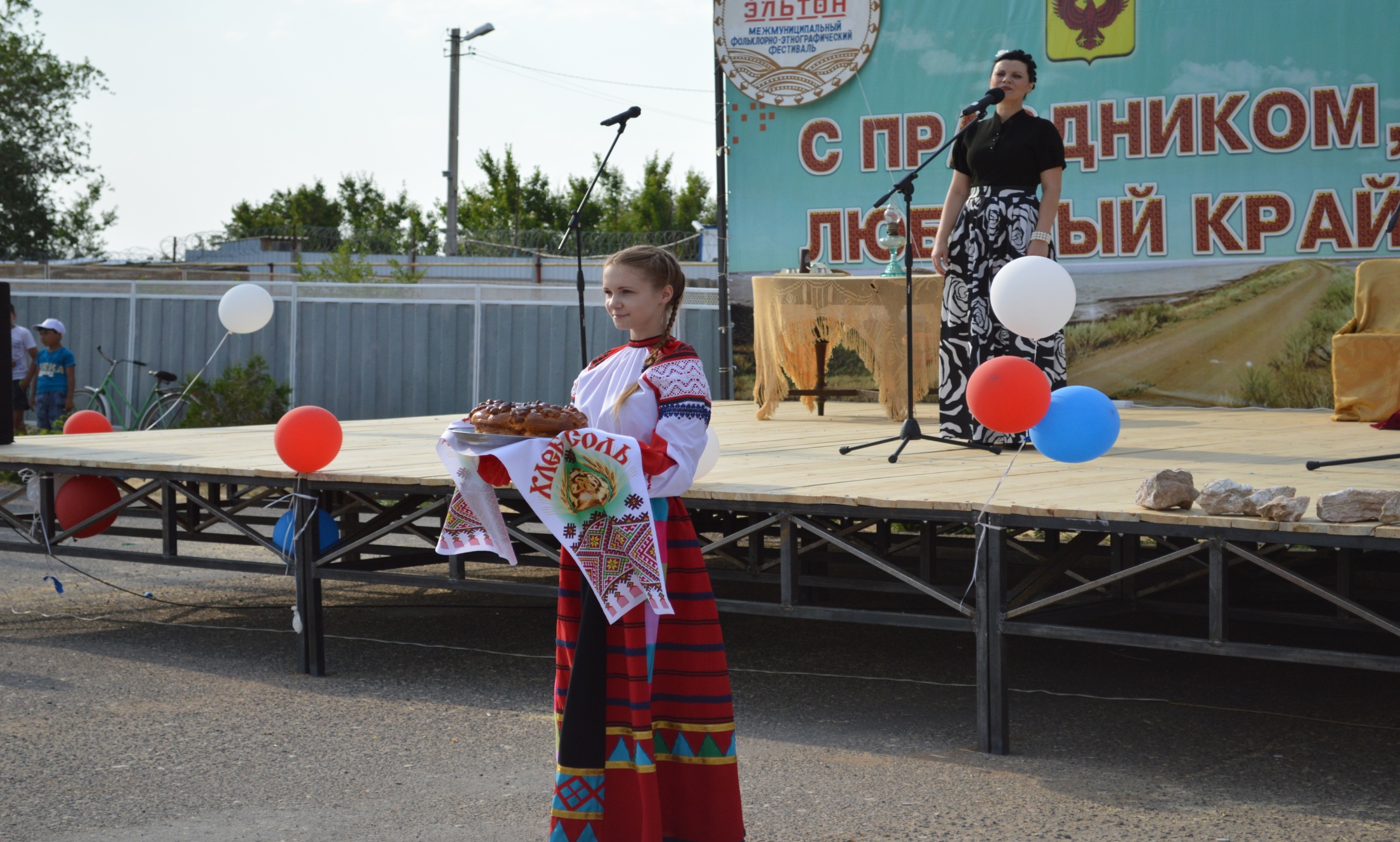 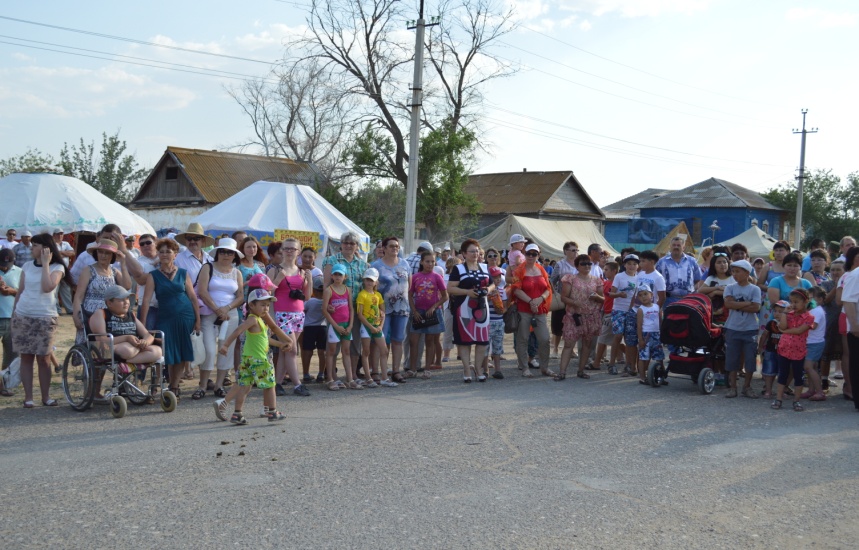 6 июня 2014 г.        поселок Эльтон
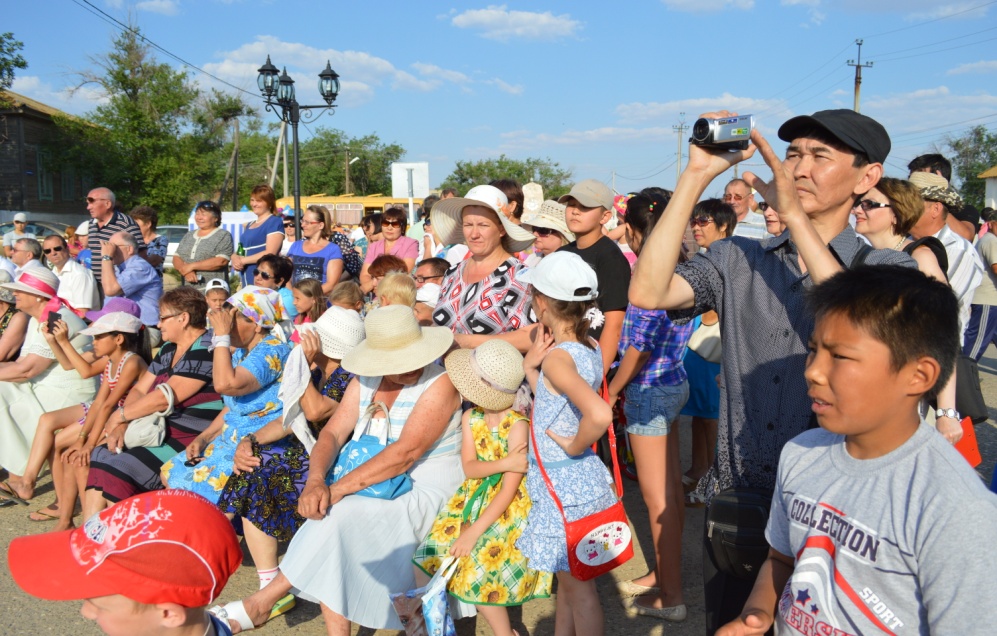 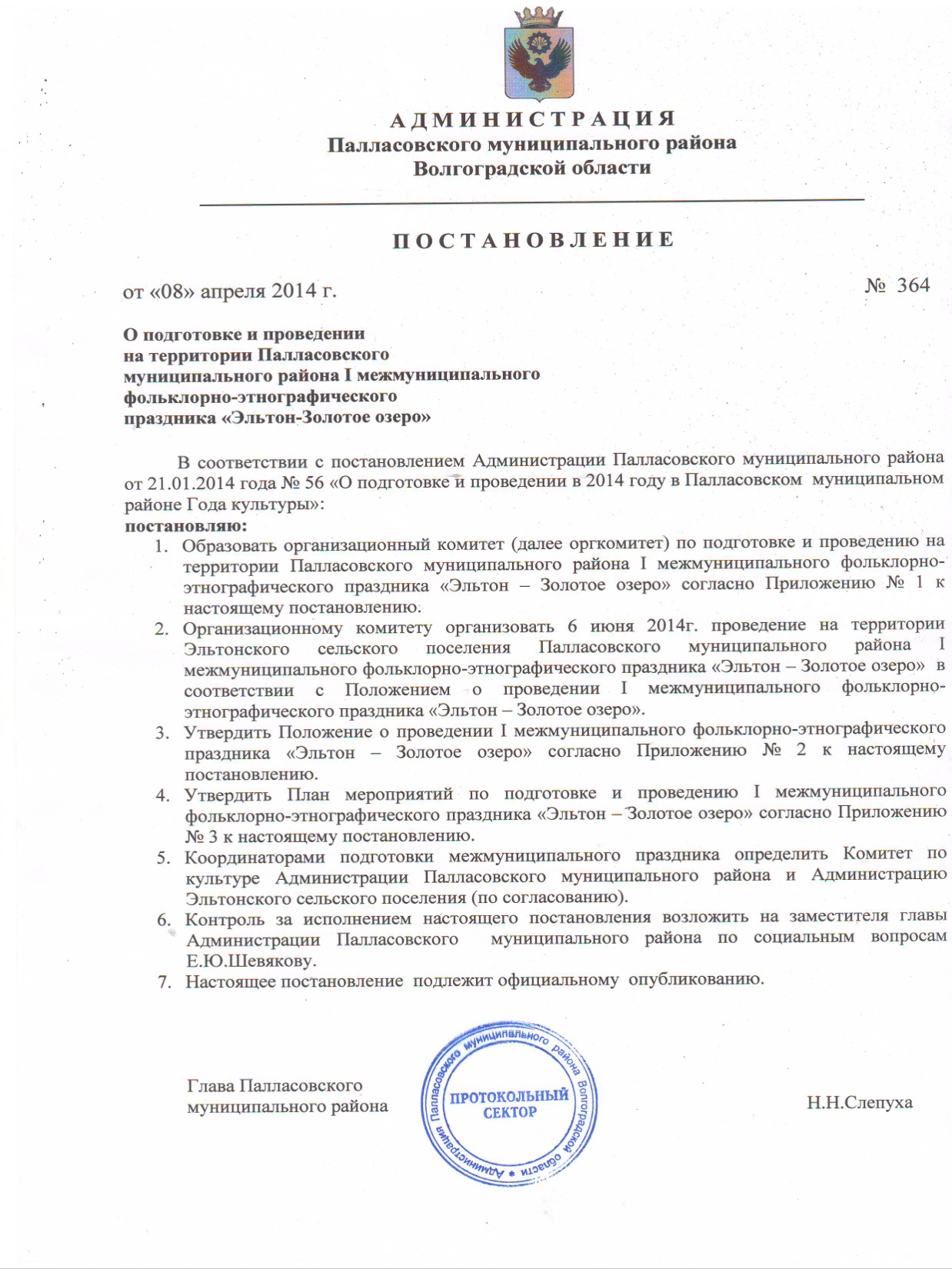 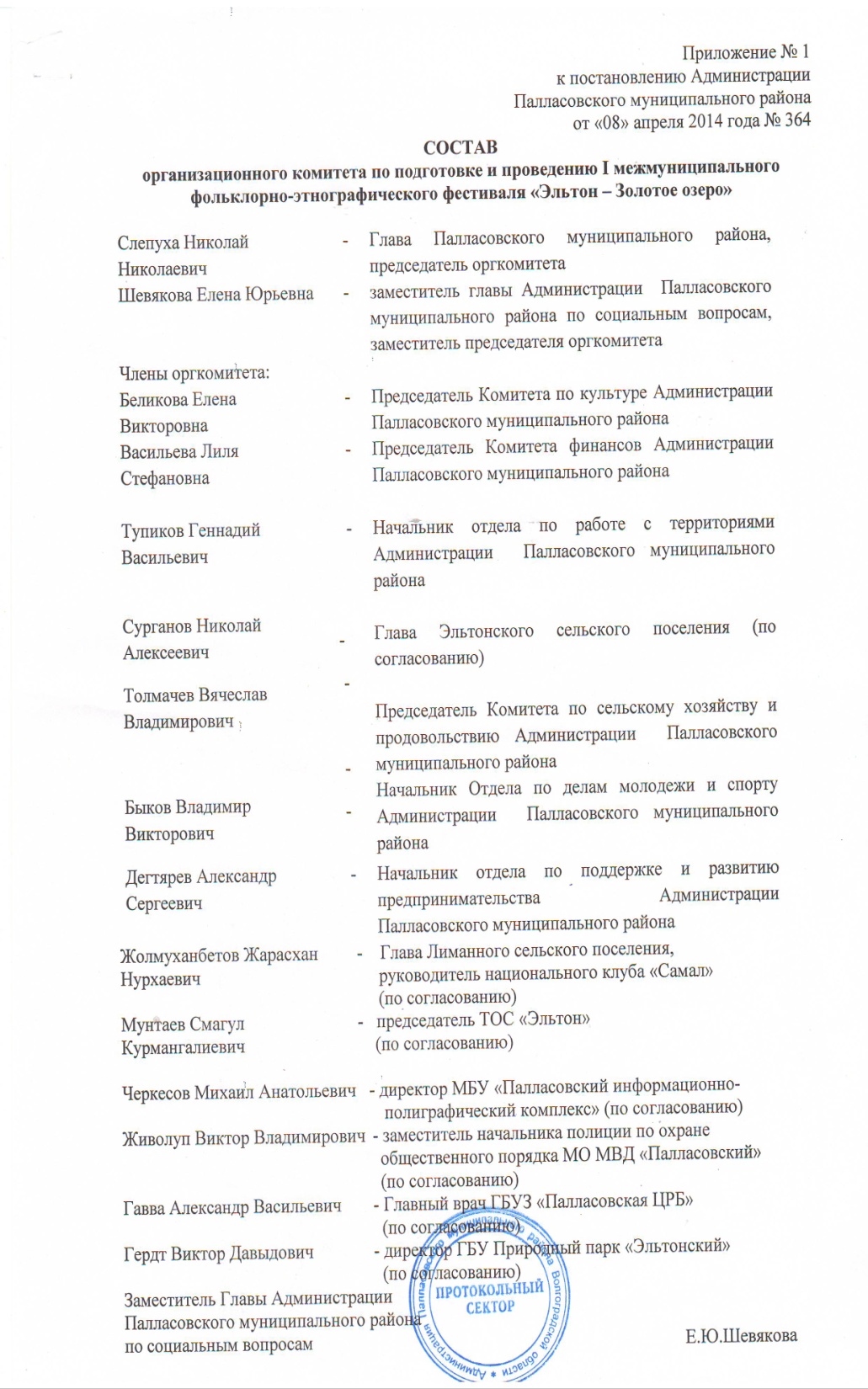 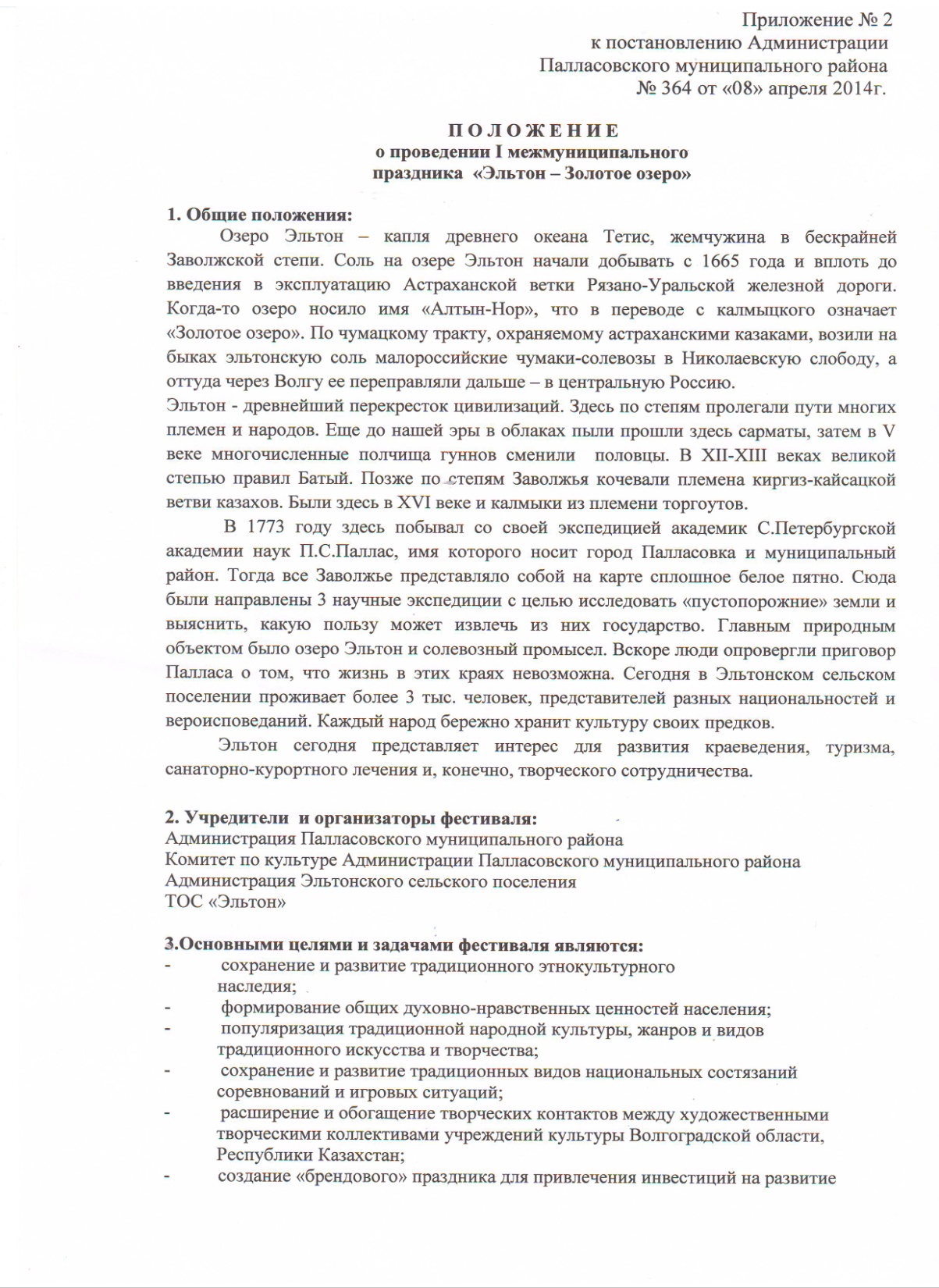 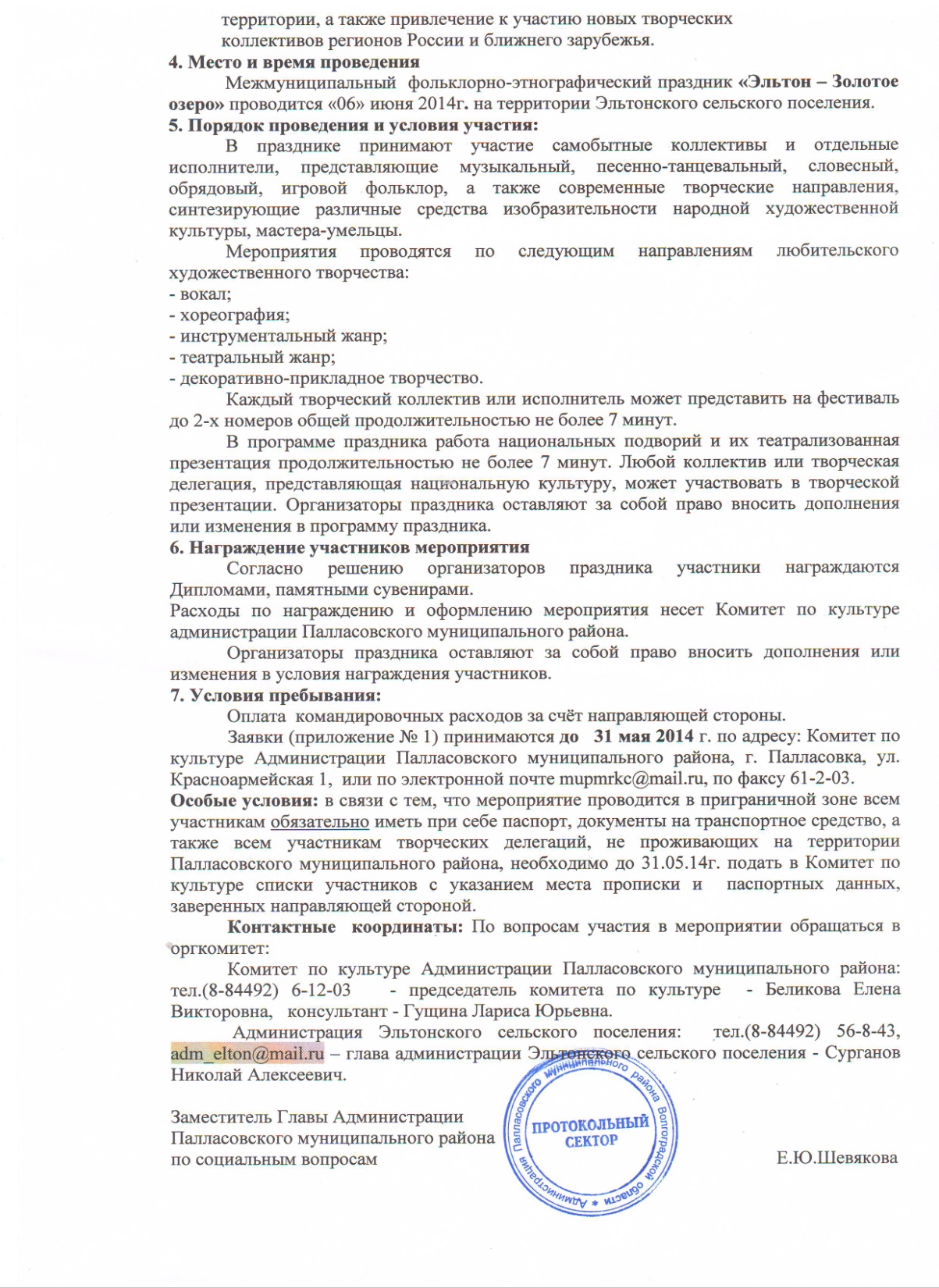 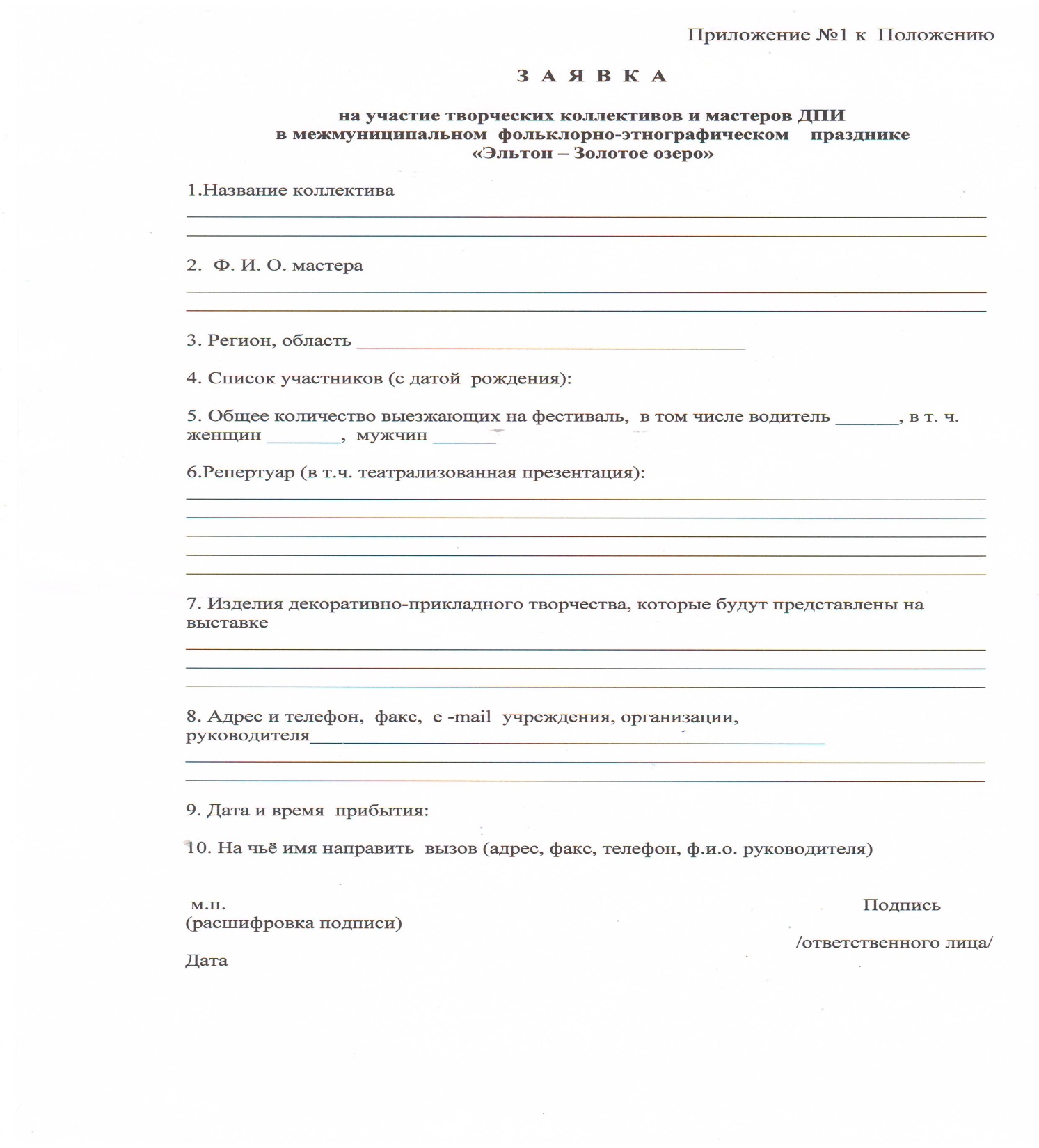 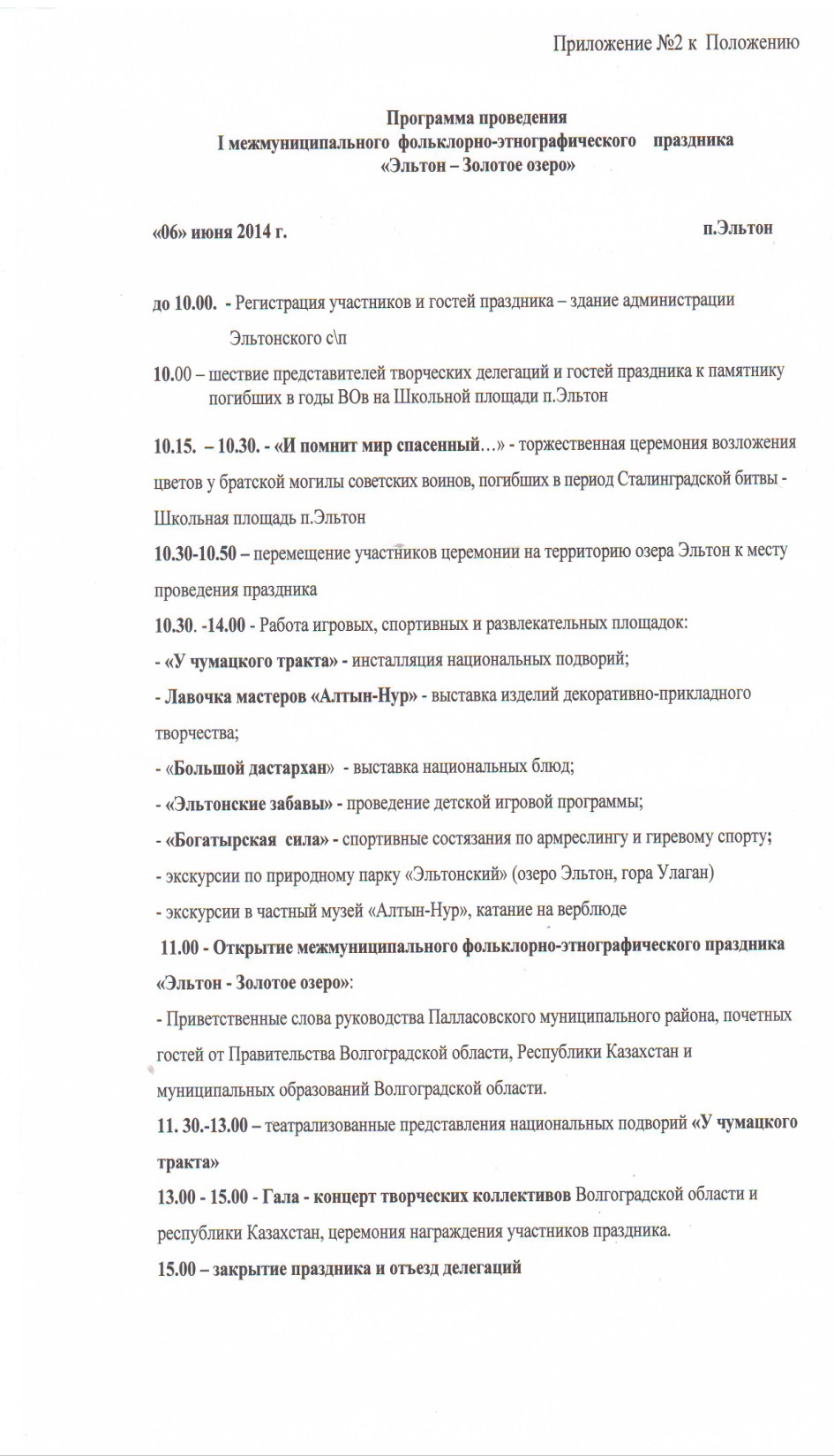 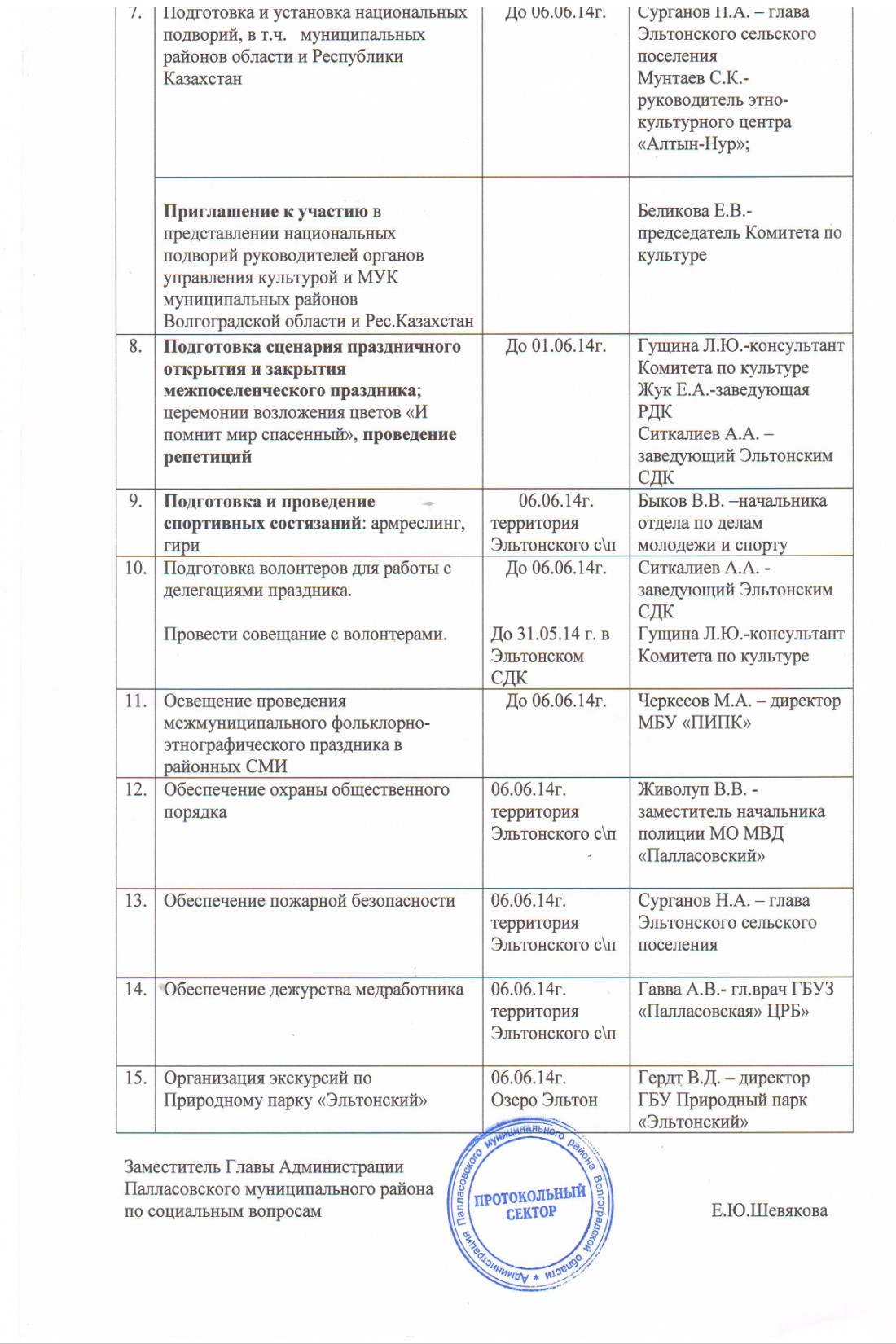 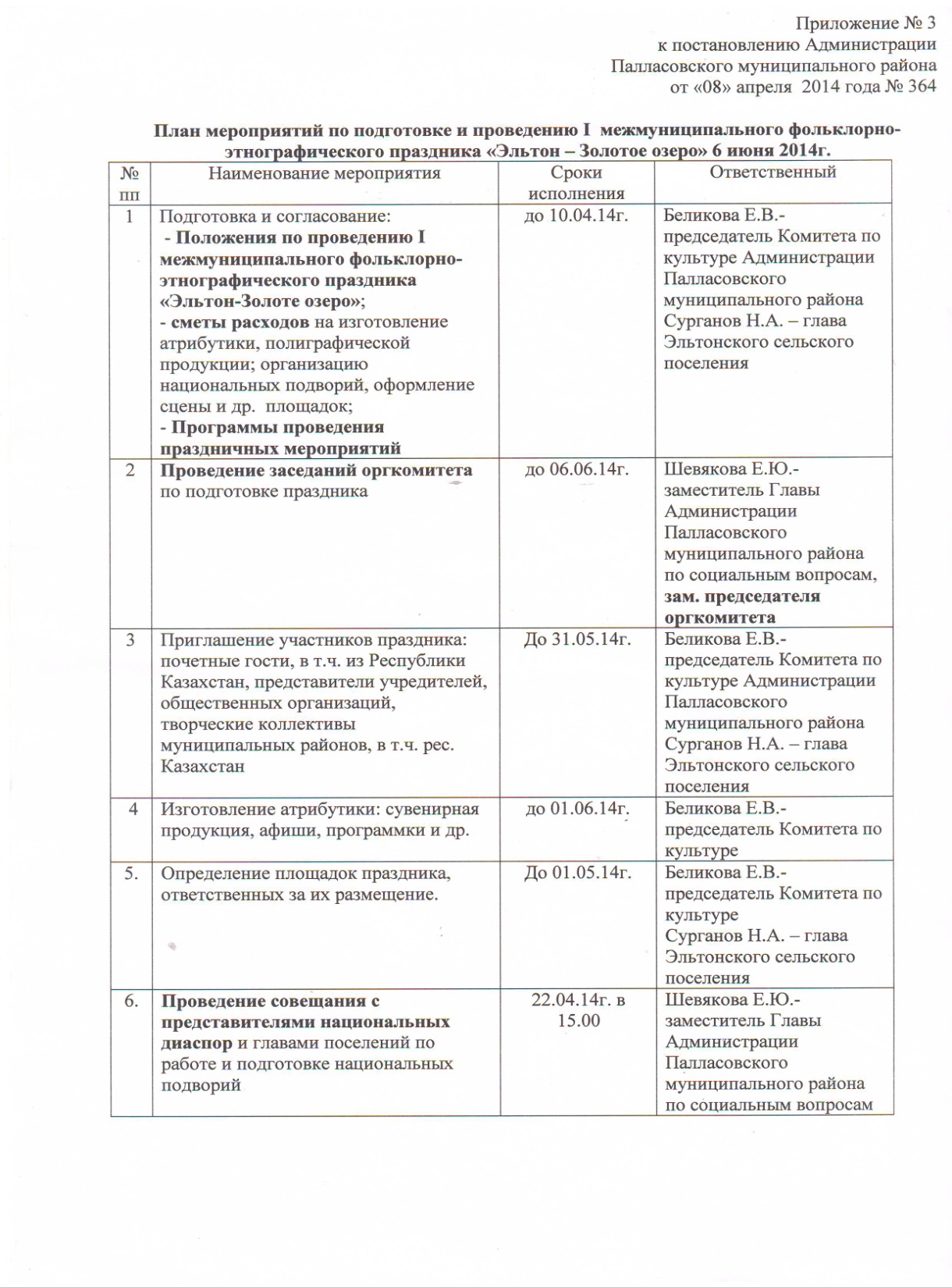 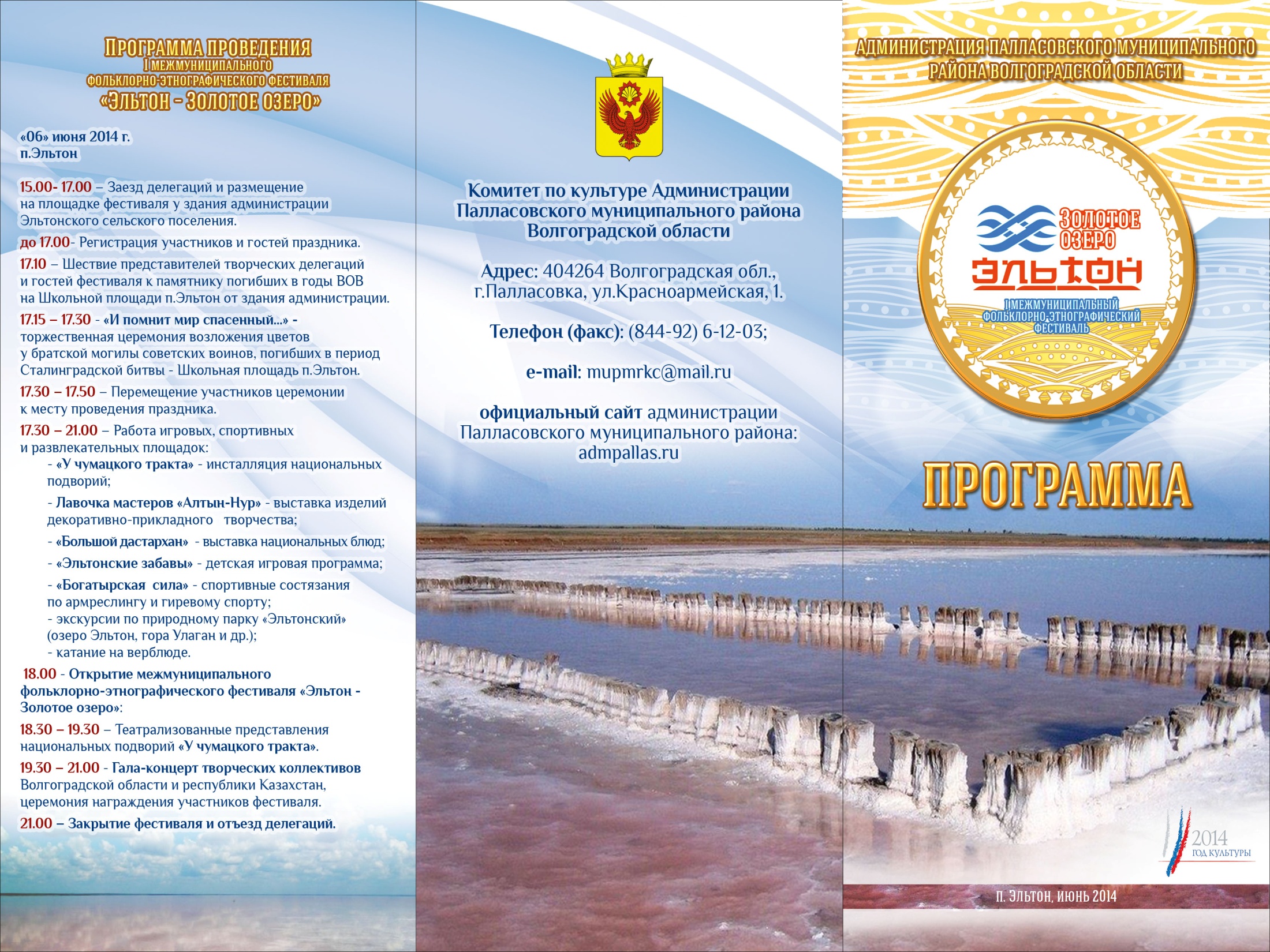 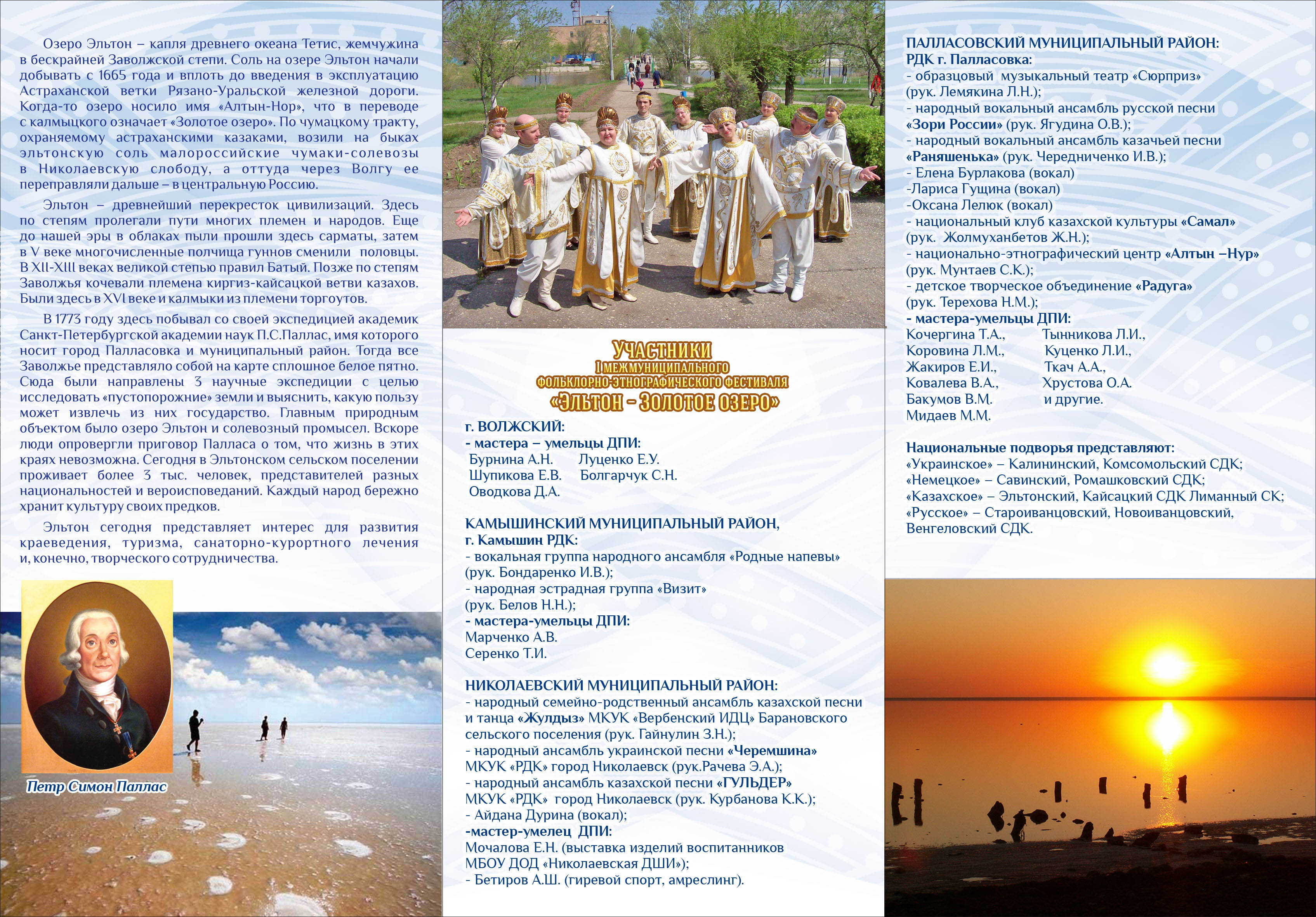 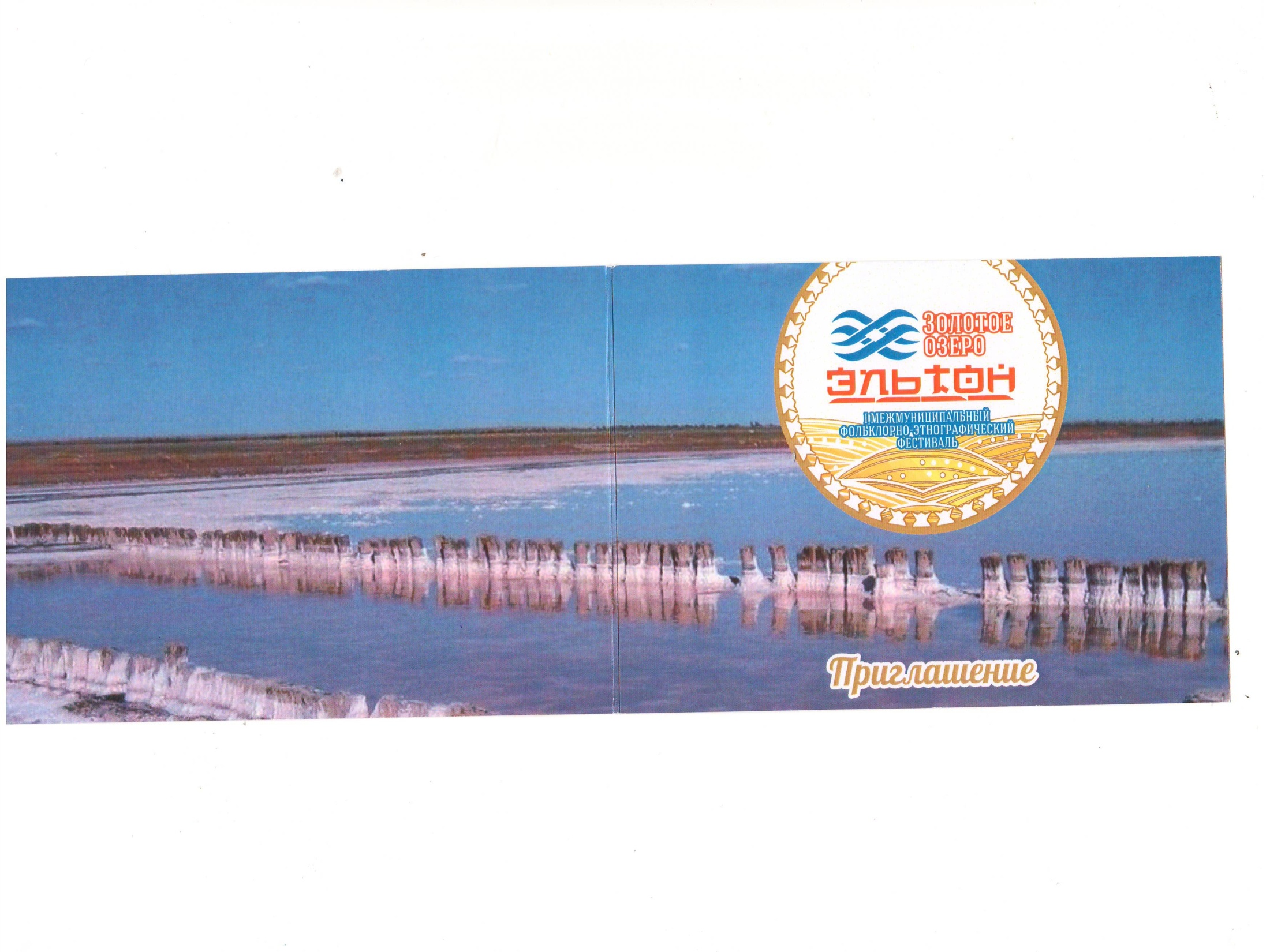 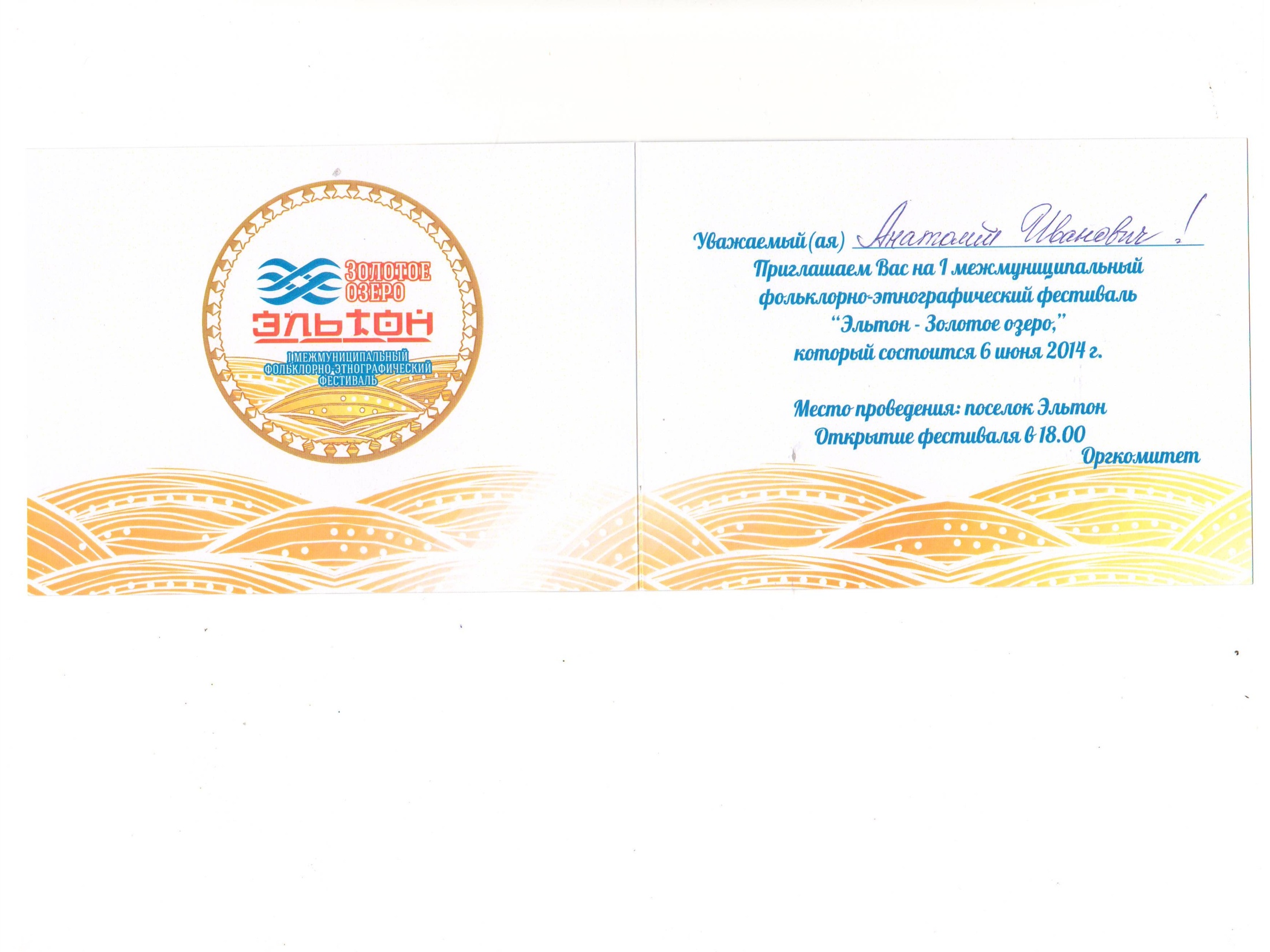 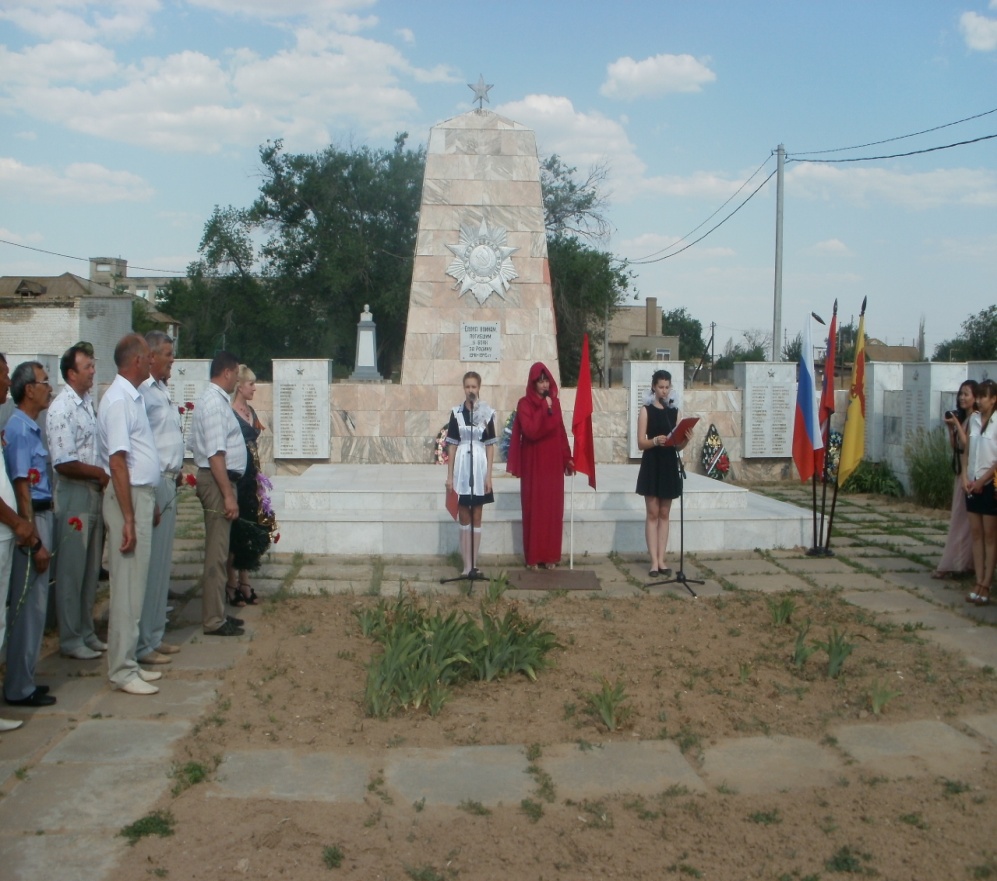 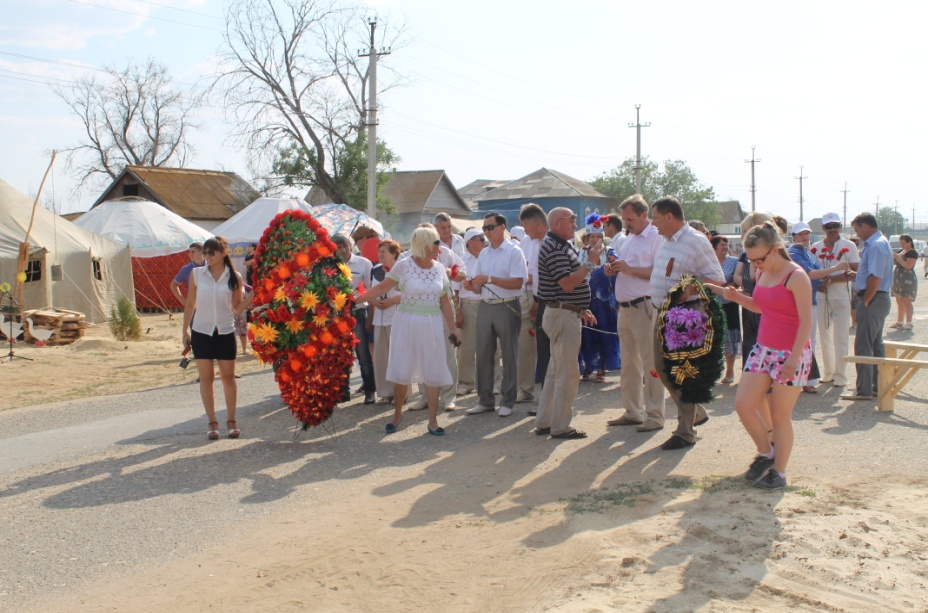 «И помнит мир спасенный…» – торжественная церемония возложения цветов у братской могилы советских воинов, погибших в период Сталинградской битвы
Место проведения: Школьная  площадь
Работа игровых, спортивных и развлекательных площадок:
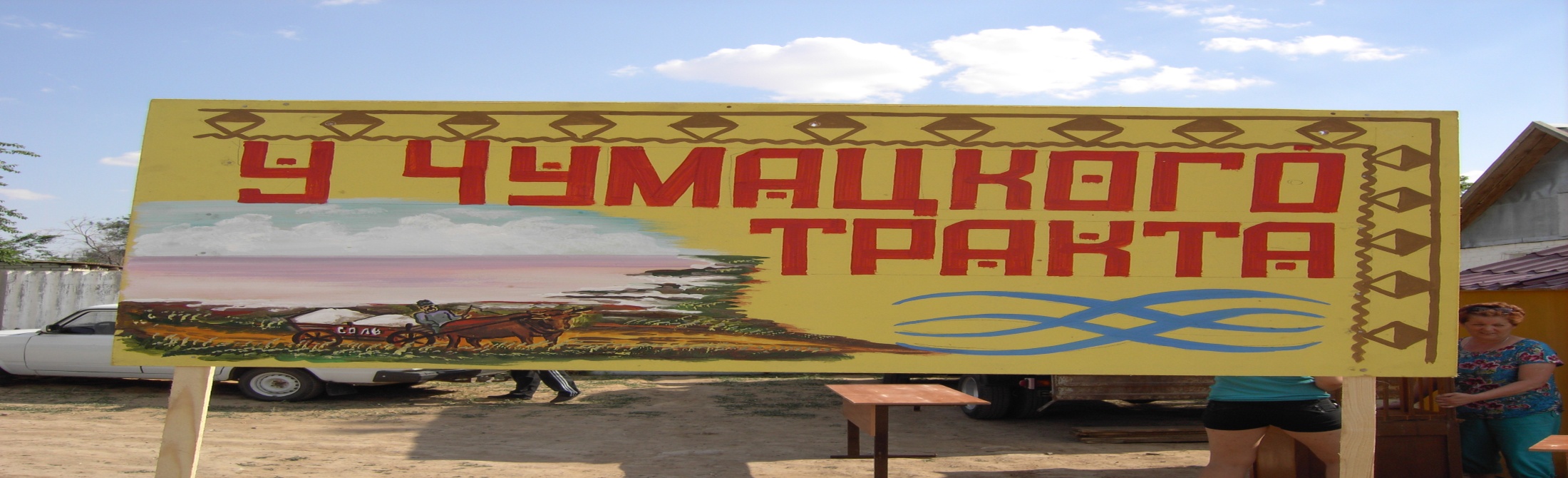 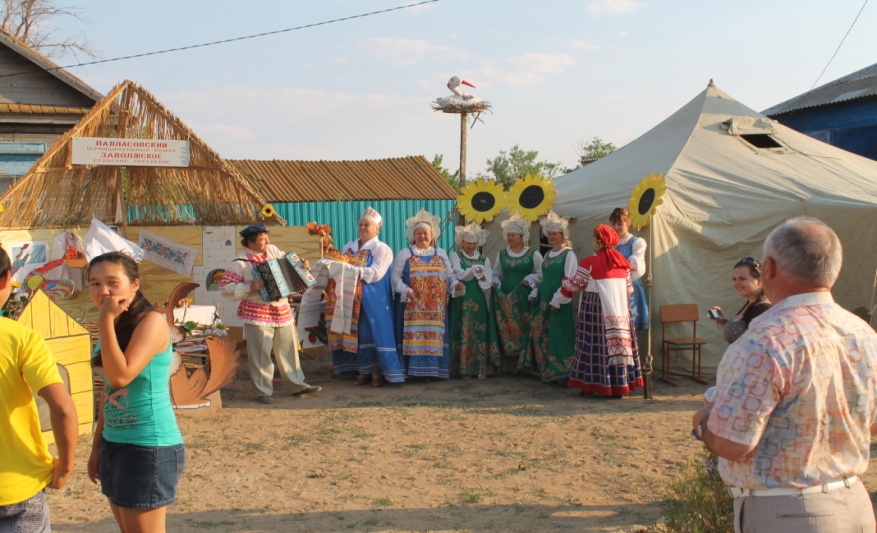 Инсталляция
национальных подворий
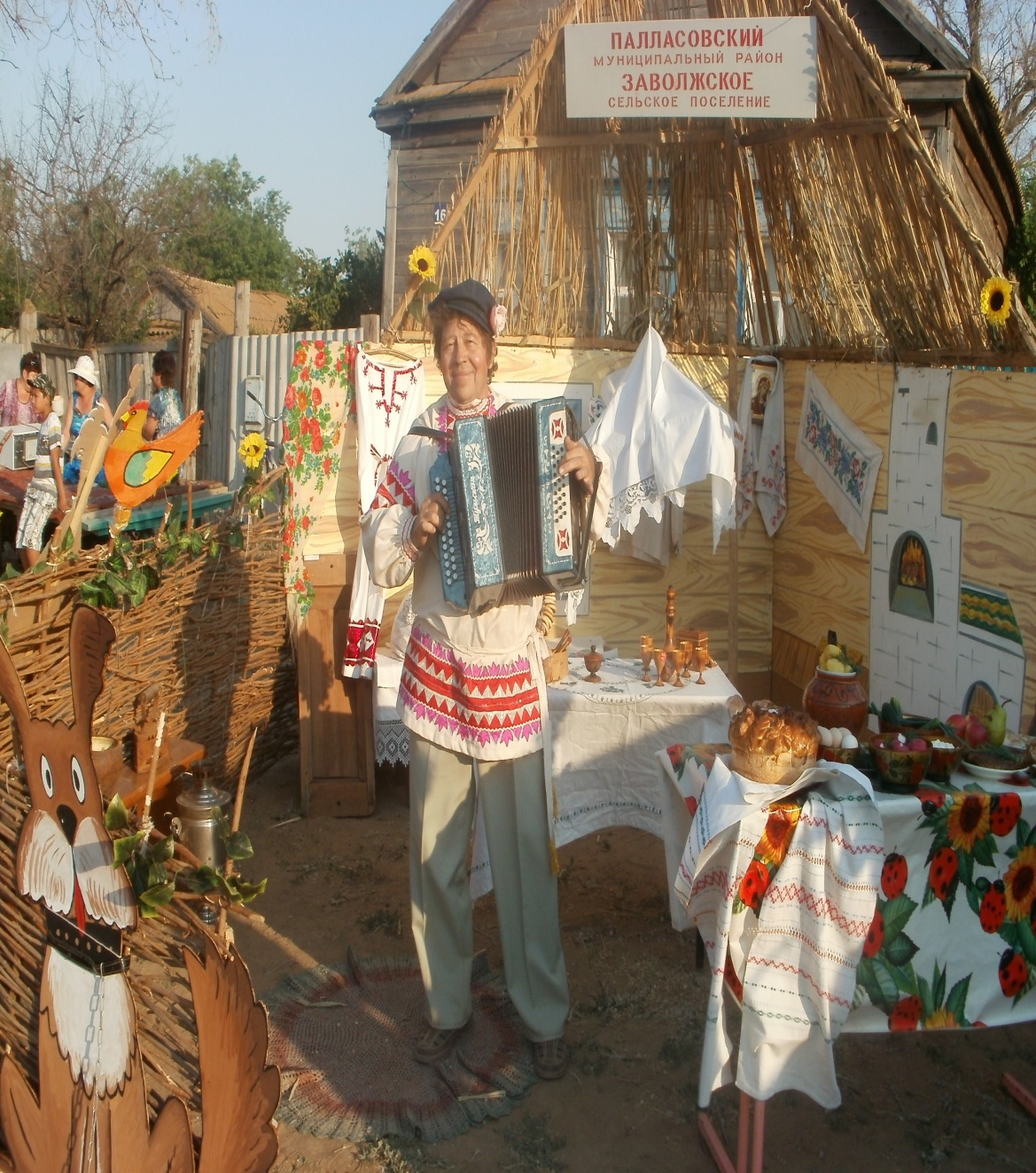 «РУССКОЕ ПОДВОРЬЕ»
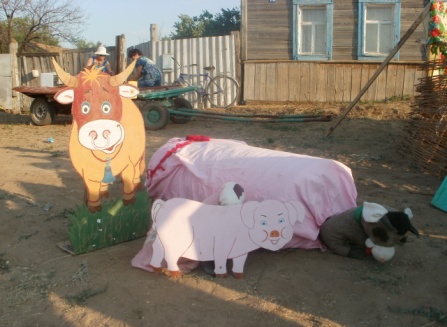 «кАЗАХСКое подворье»
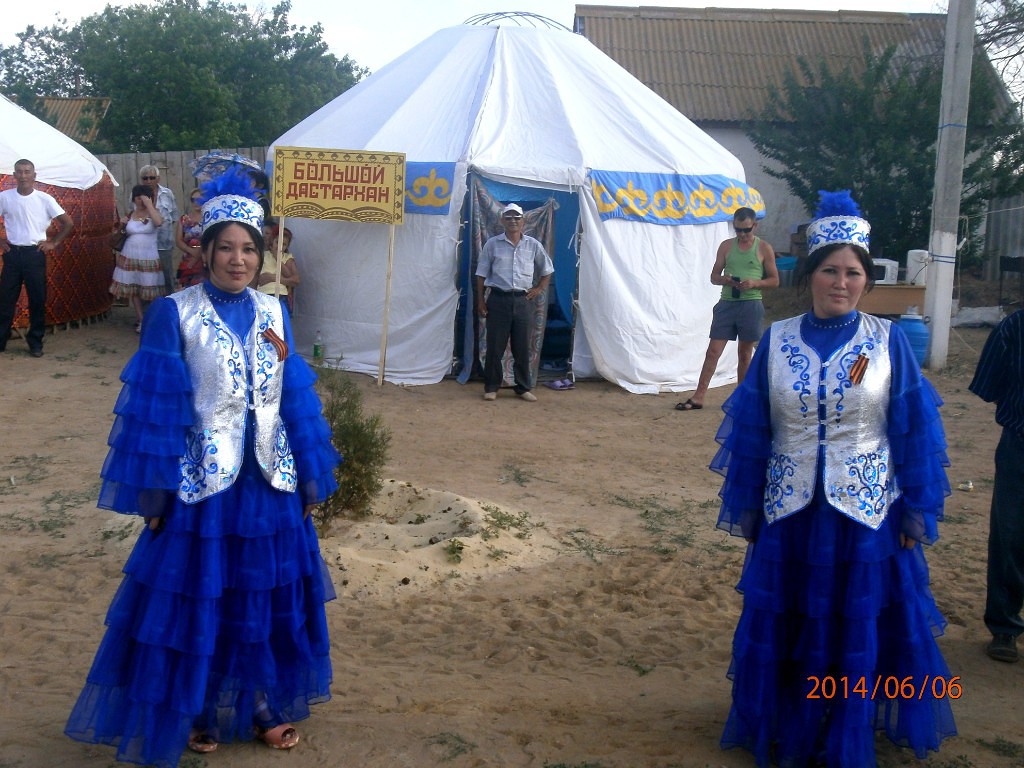 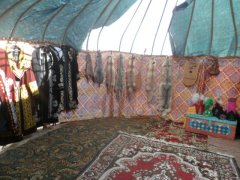 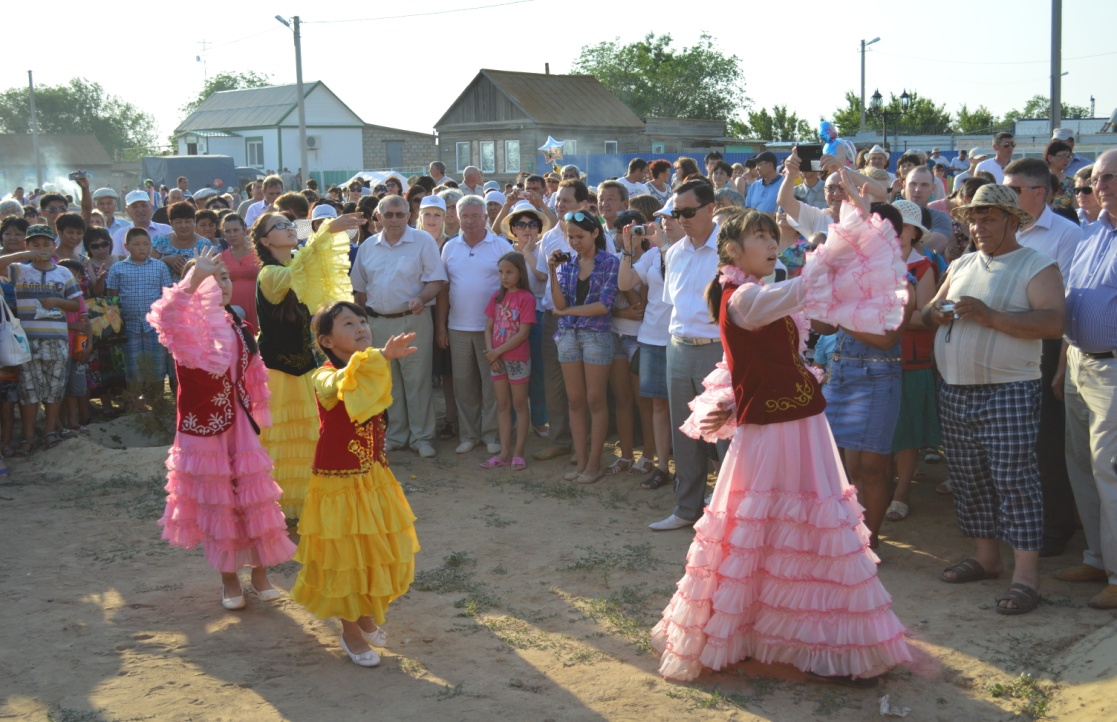 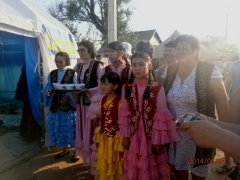 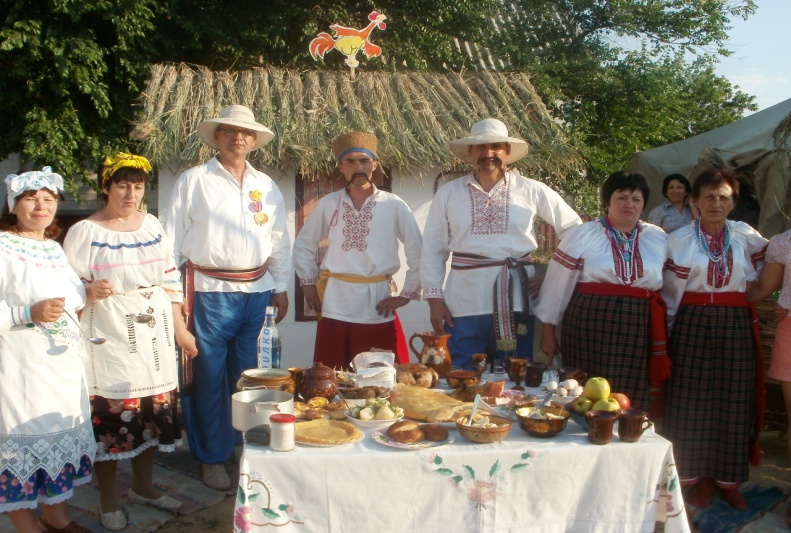 «Украинское  подворье»
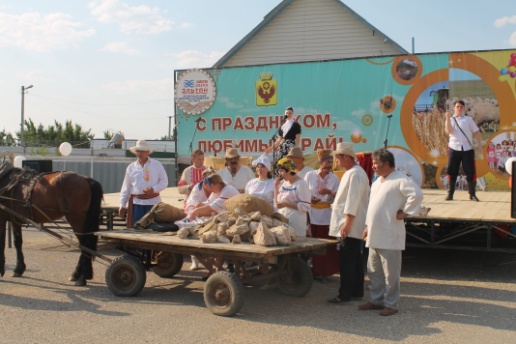 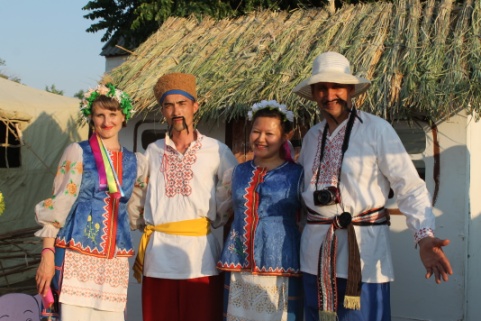 «Немецкое подворье»
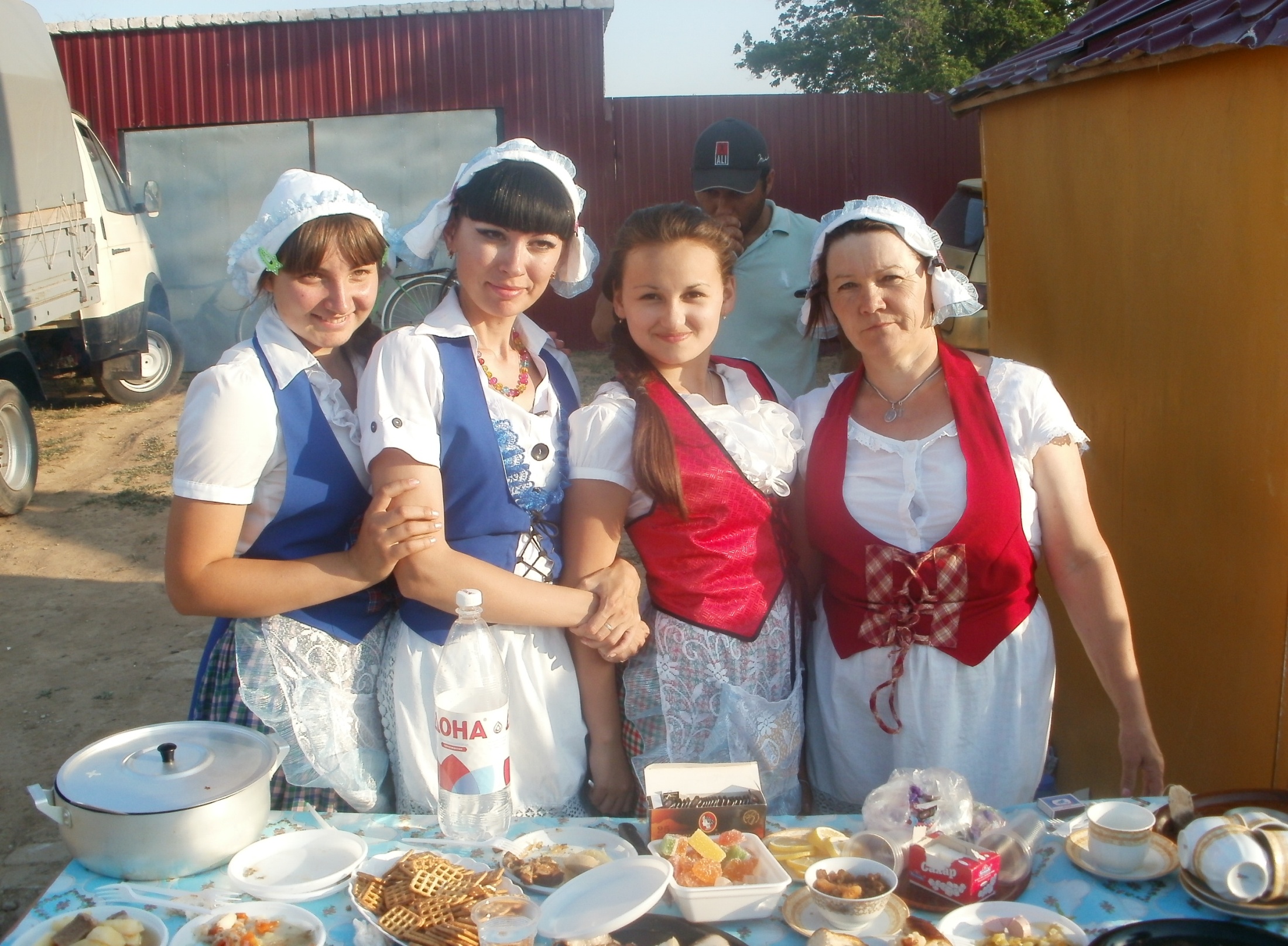 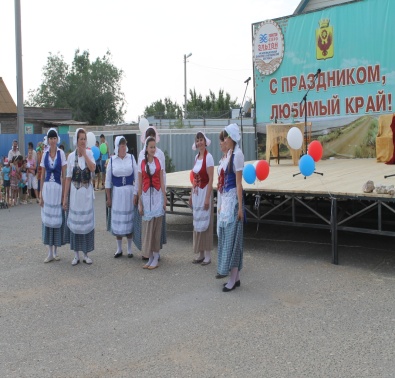 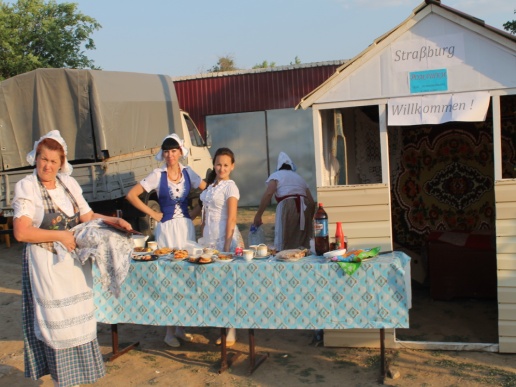 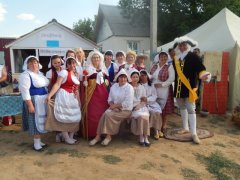 ВЫСТАВКА НАЦИОНАЛЬНЫХ БЛЮД
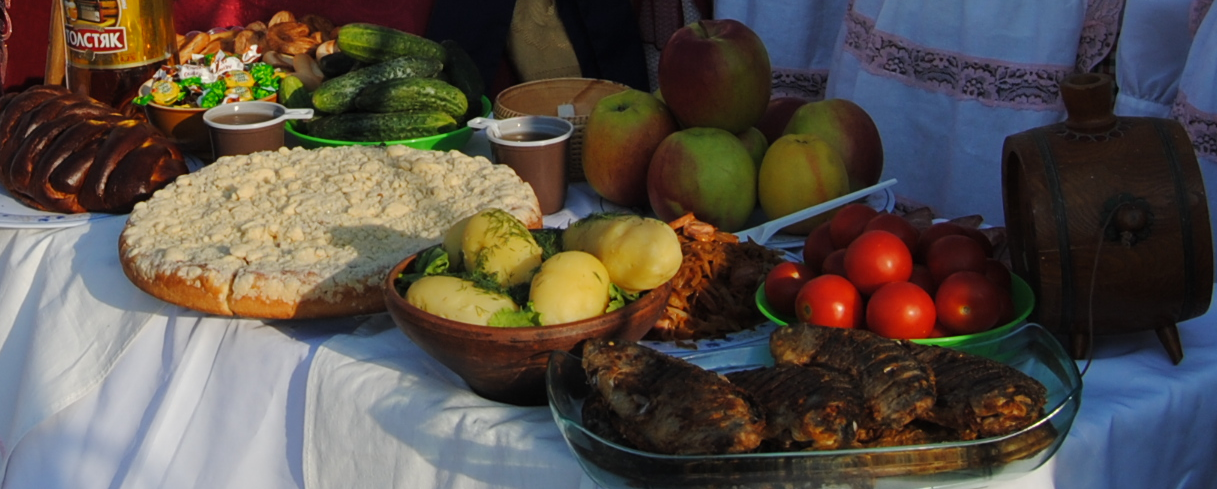 НЕМЕЦКИЙ СТОЛ
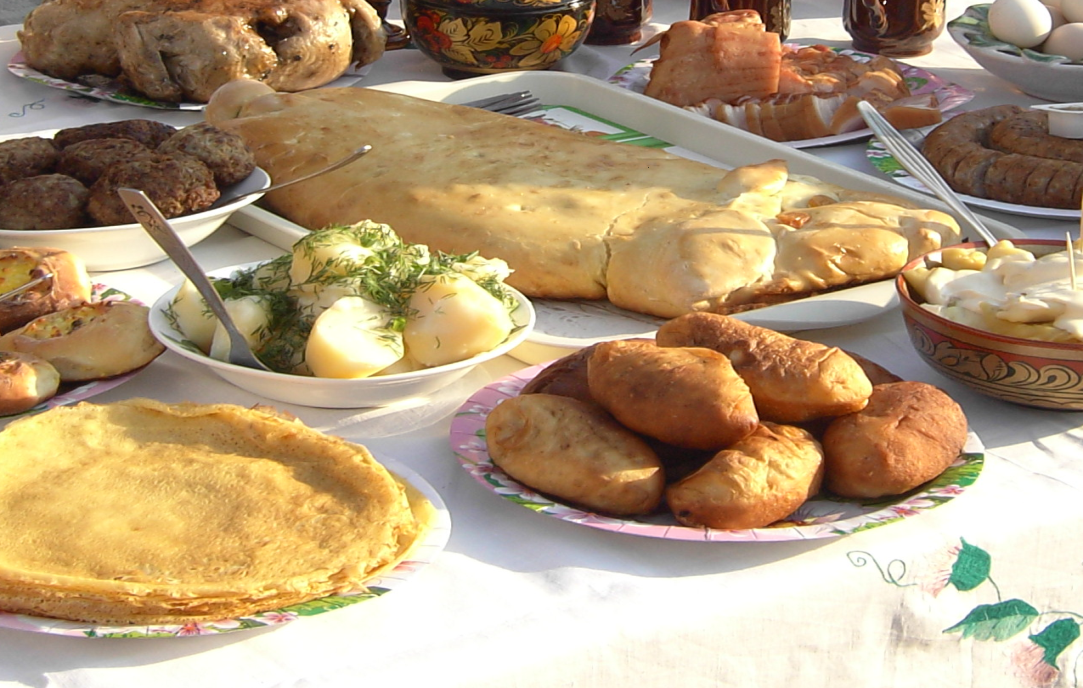 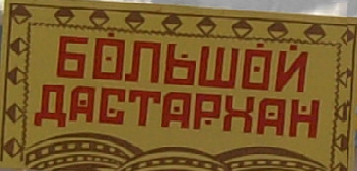 УКРАИНСКИЙ СТОЛ
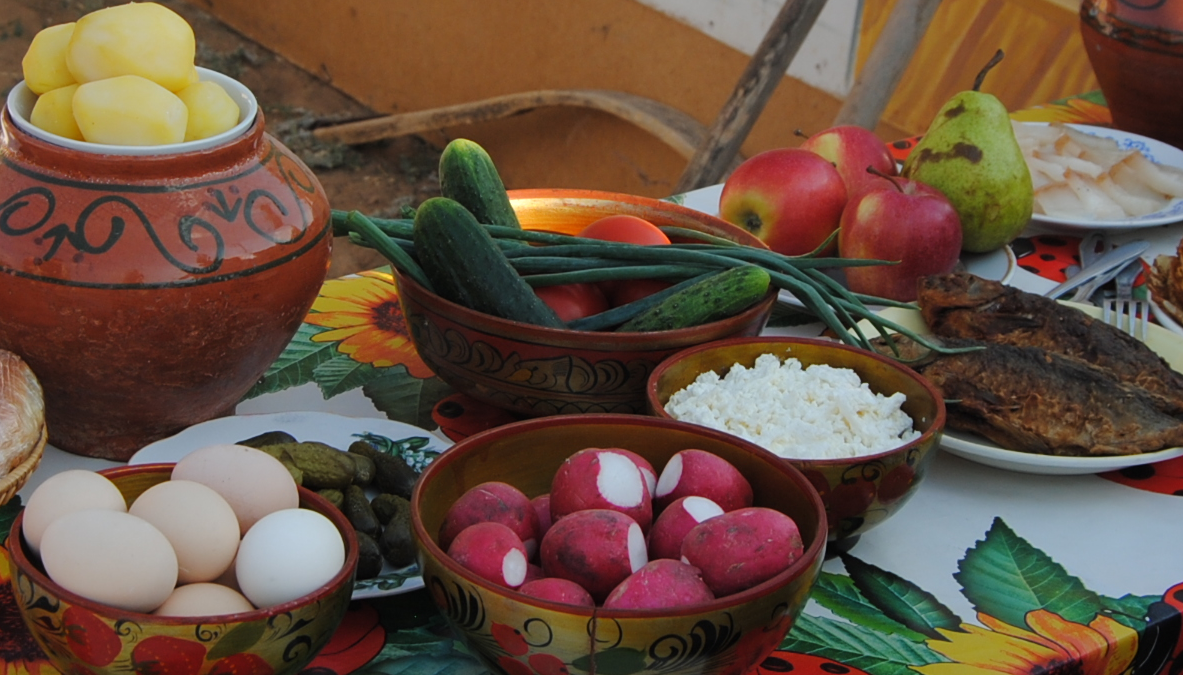 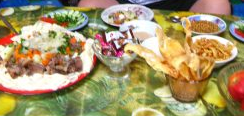 КАЗАХСКИЙ СТОЛ
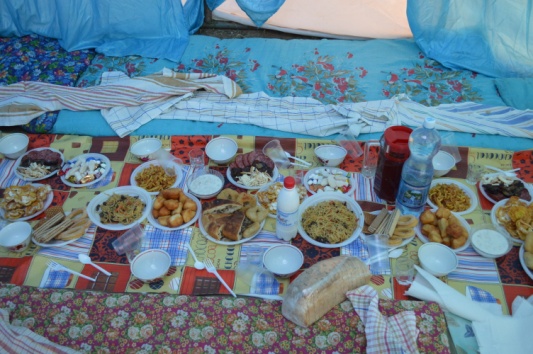 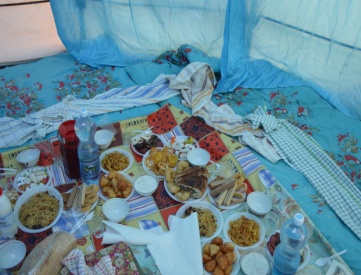 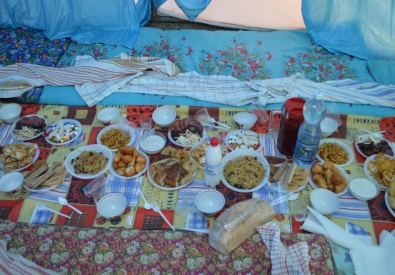 РУССКИЙ СТОЛ
Выставка изделий декоративно-прикладного творчества
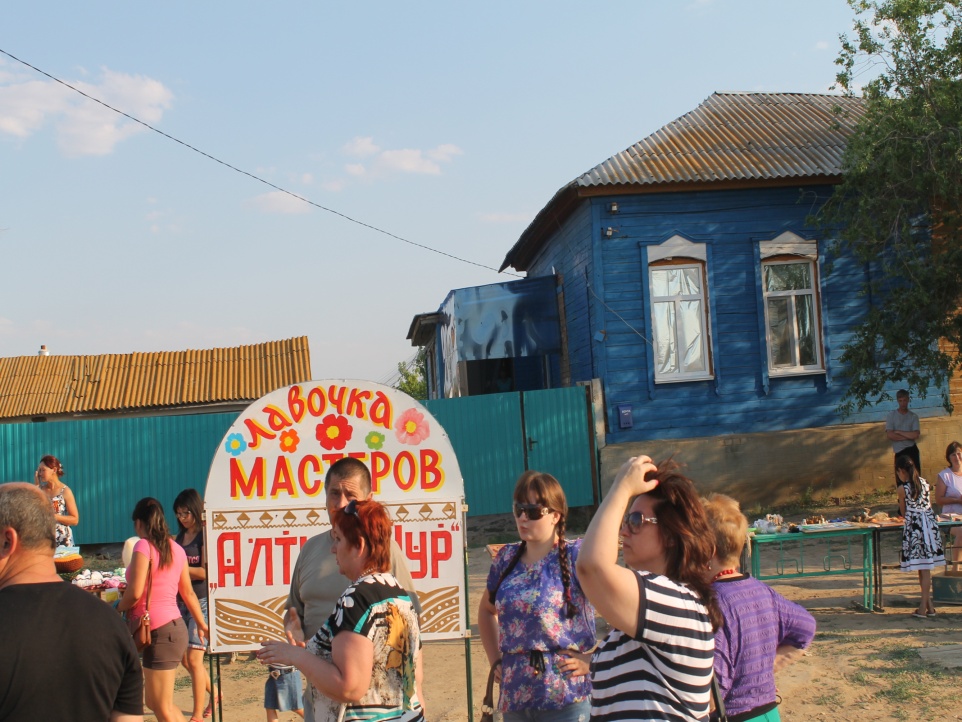 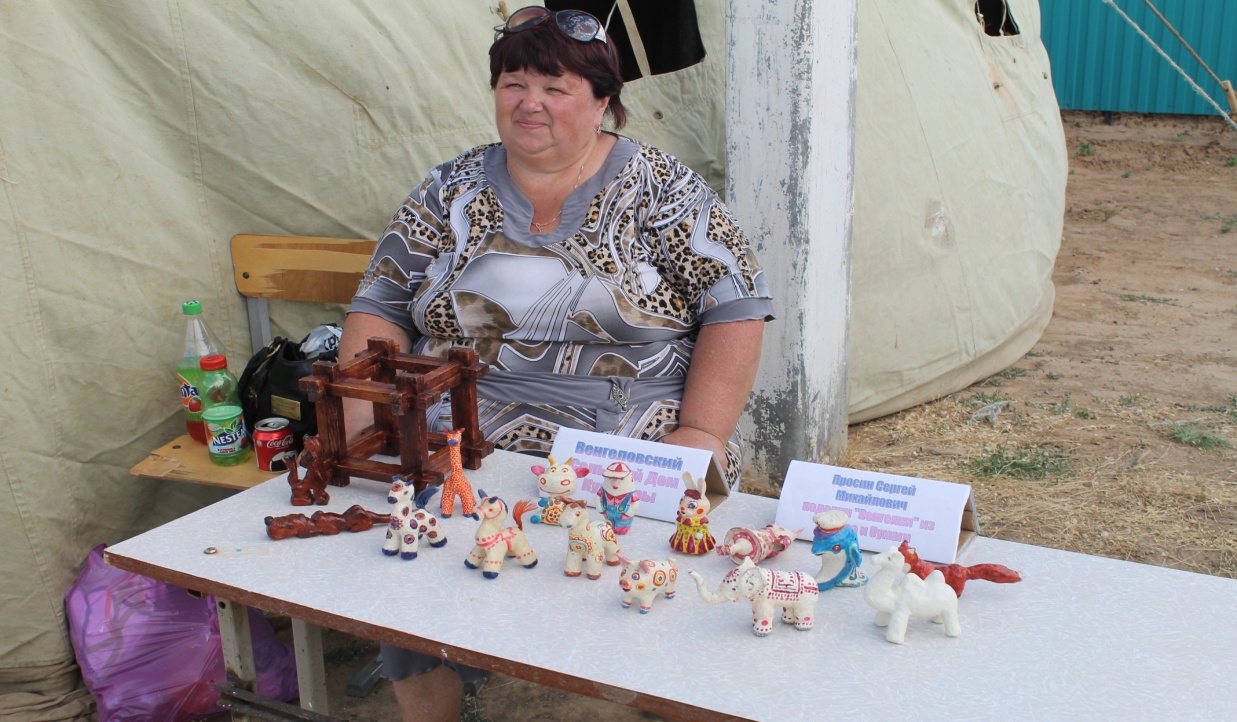 мастера -умельцы из Палласовского 
муниципального района
п. Венгеловка 
(изделия из бумаги, дерева),
 с. Кайсацкое, с. Золотари (вязание крючком, спицами)
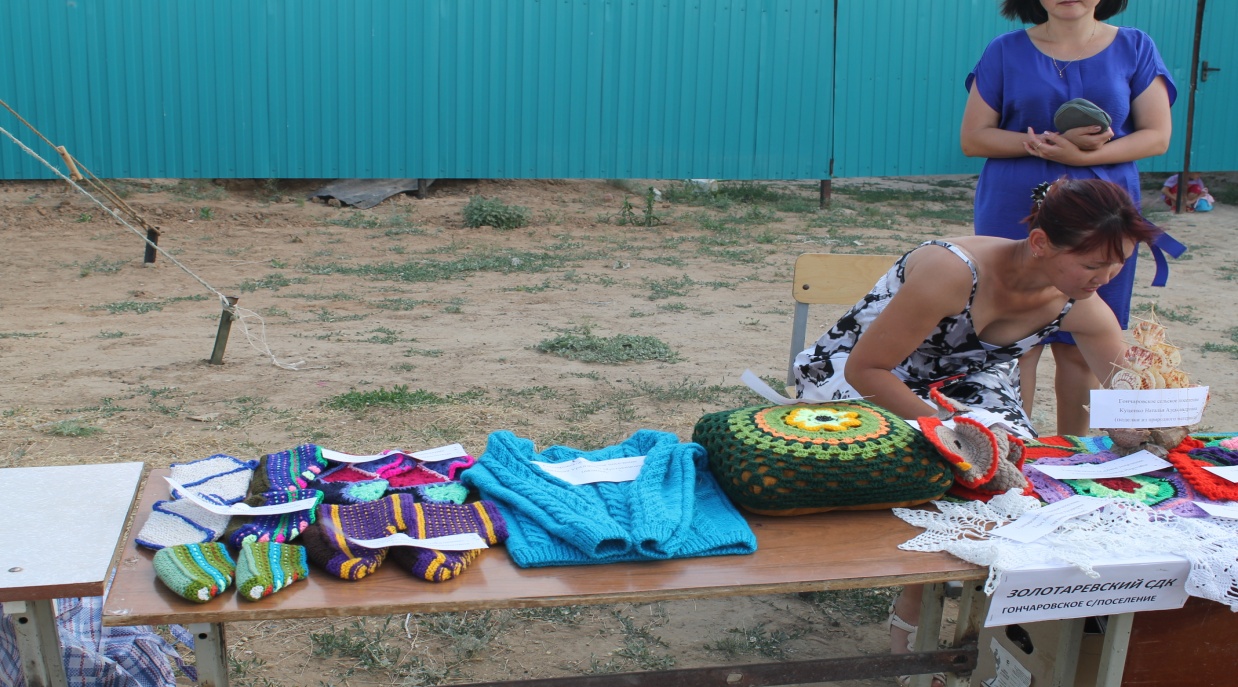 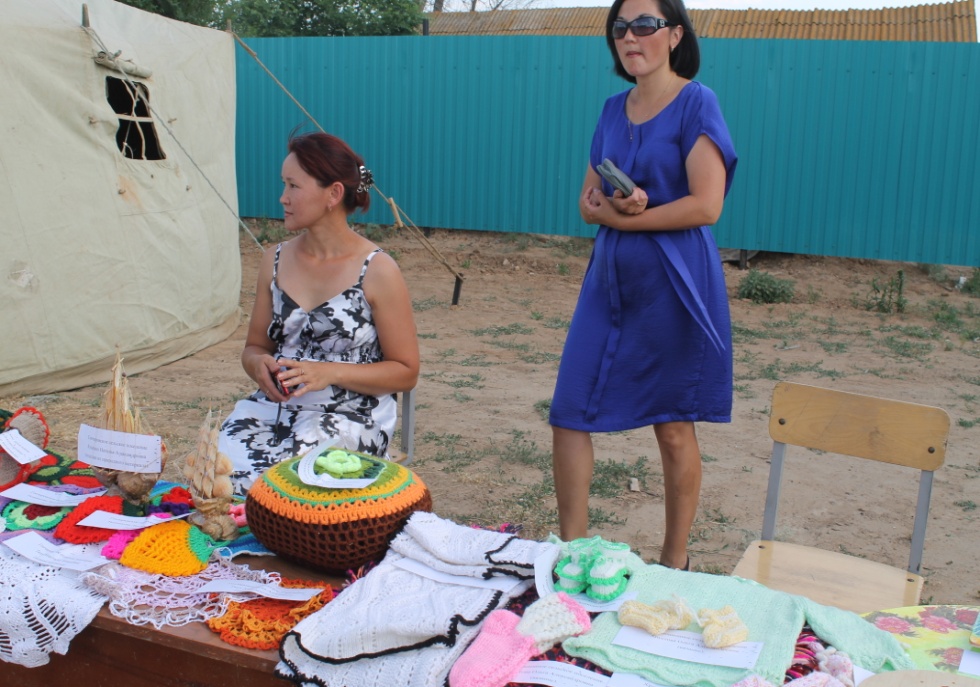 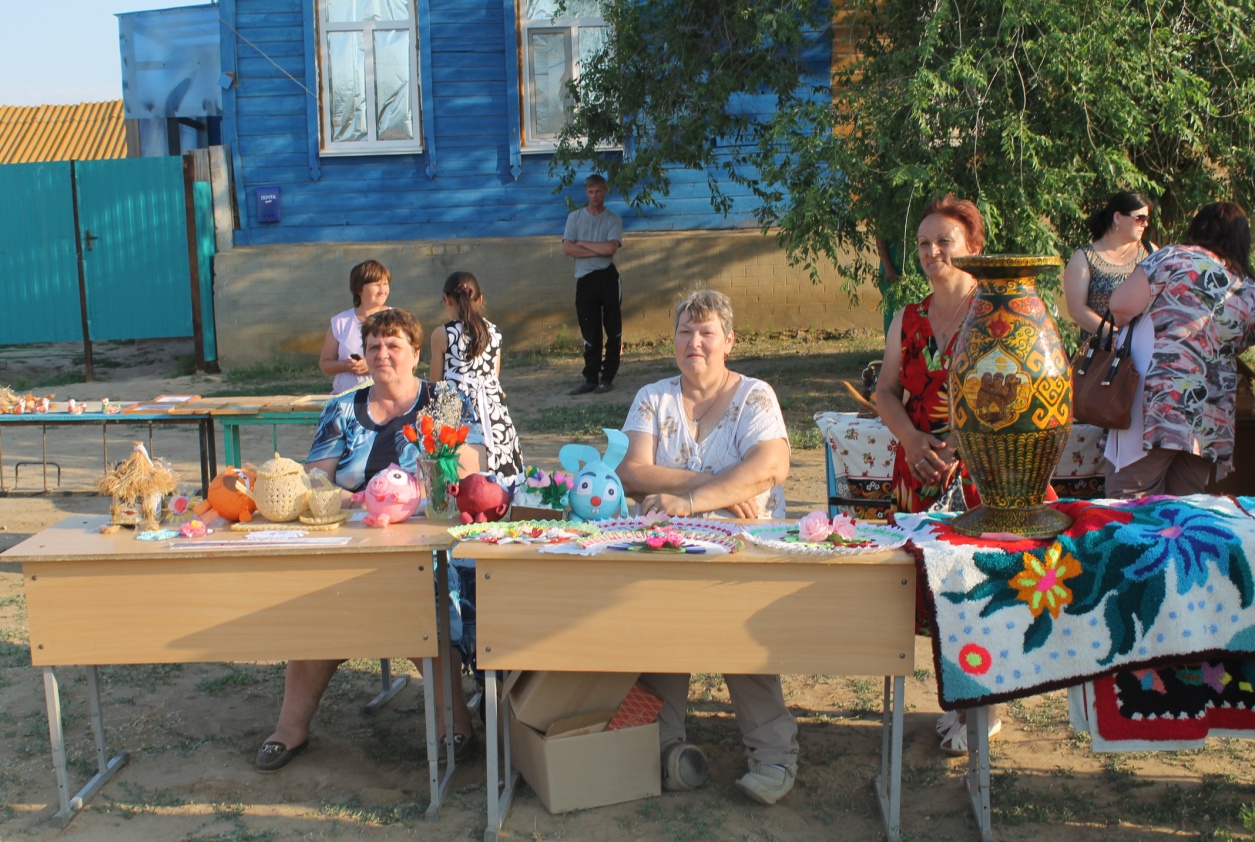 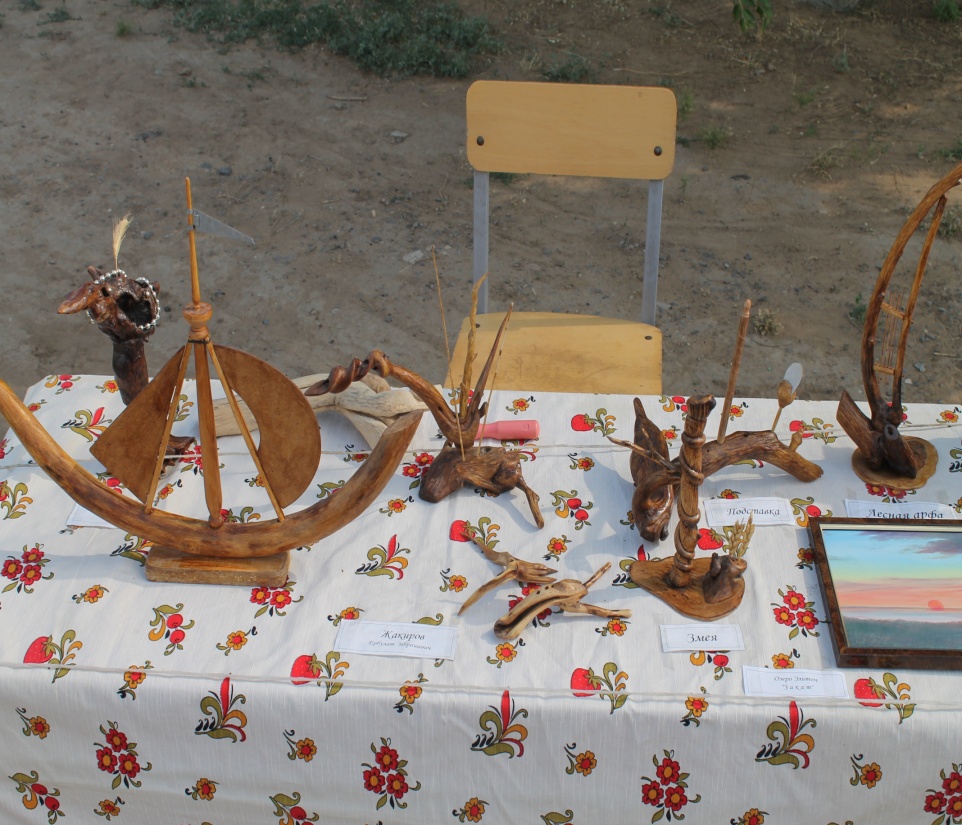 п. Путь Ильча, п. Прудентов  (изделия из бумаги,  вязаные ковры),   с.Лиманное, хутор Серогодского (изделия из бумаги, вермишели, бросового материала)
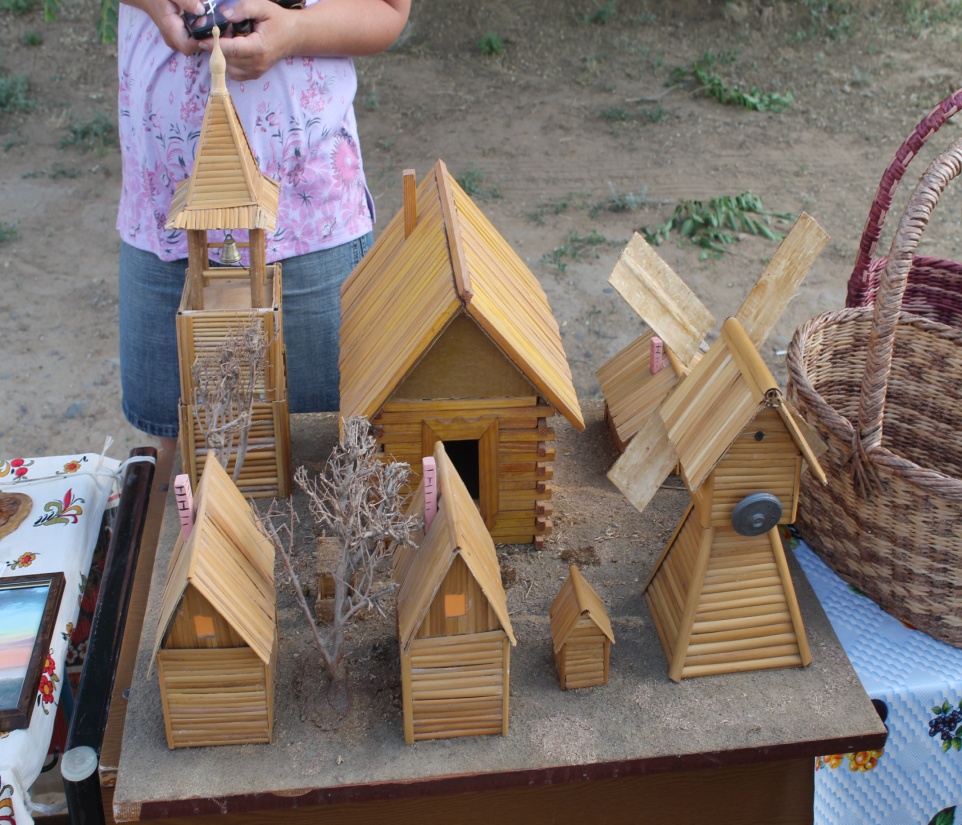 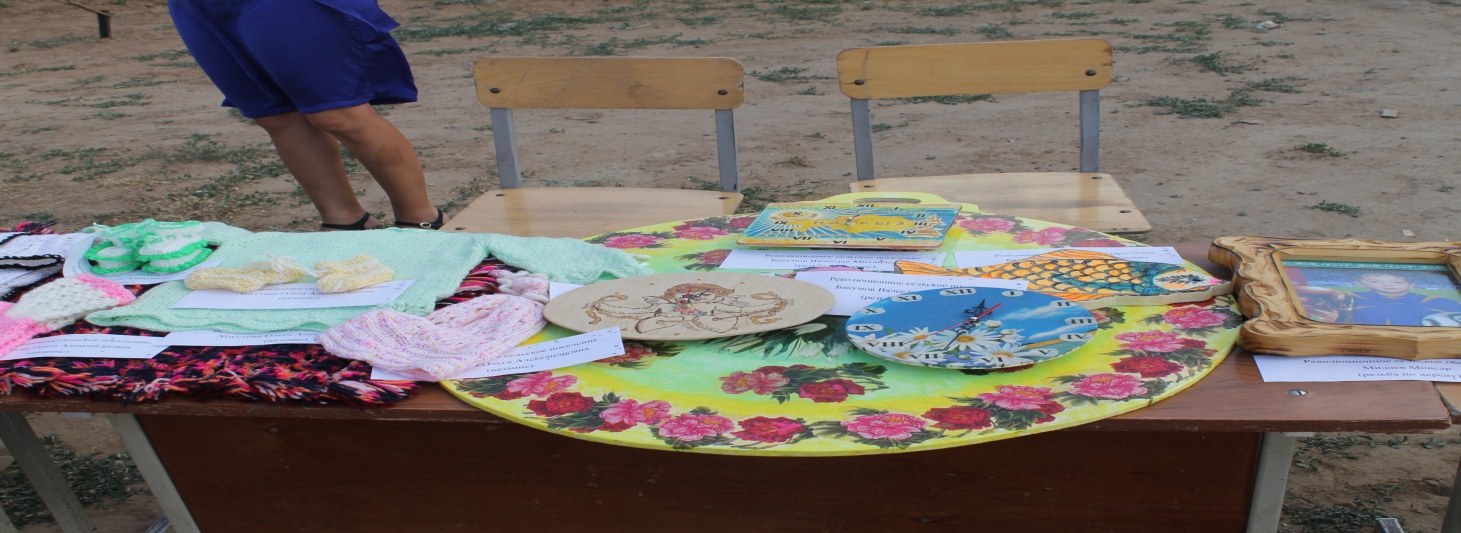 Мастер-класс  
от  умельца из п. Эльтон Валентины Ковалевой (плетение из газетных трубочек)
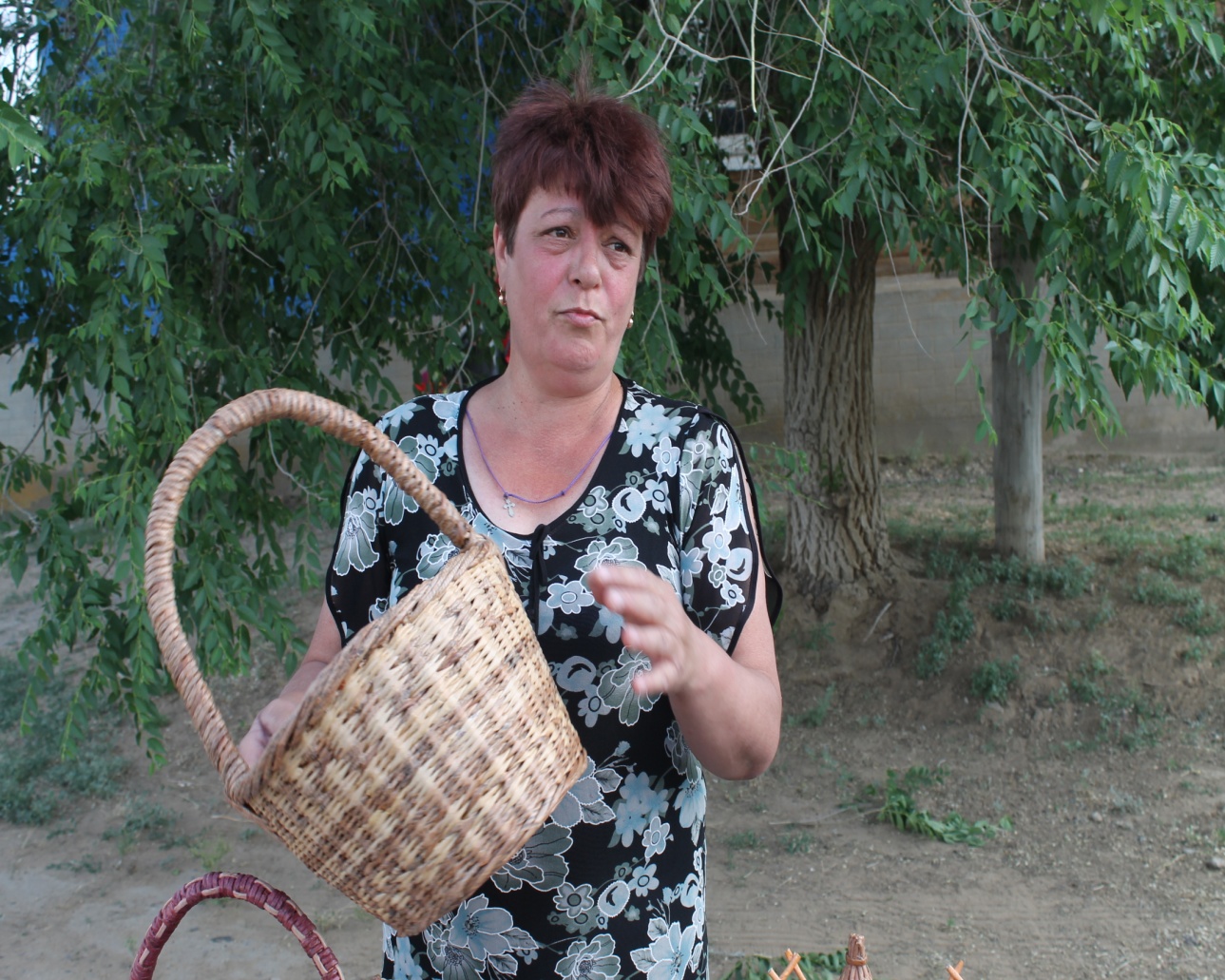 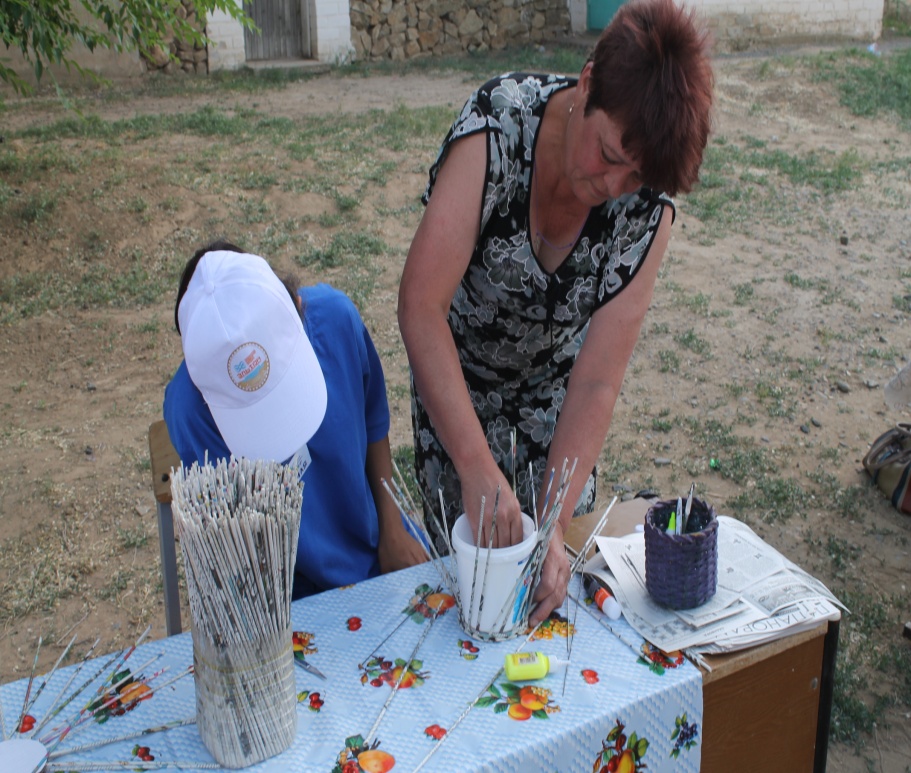 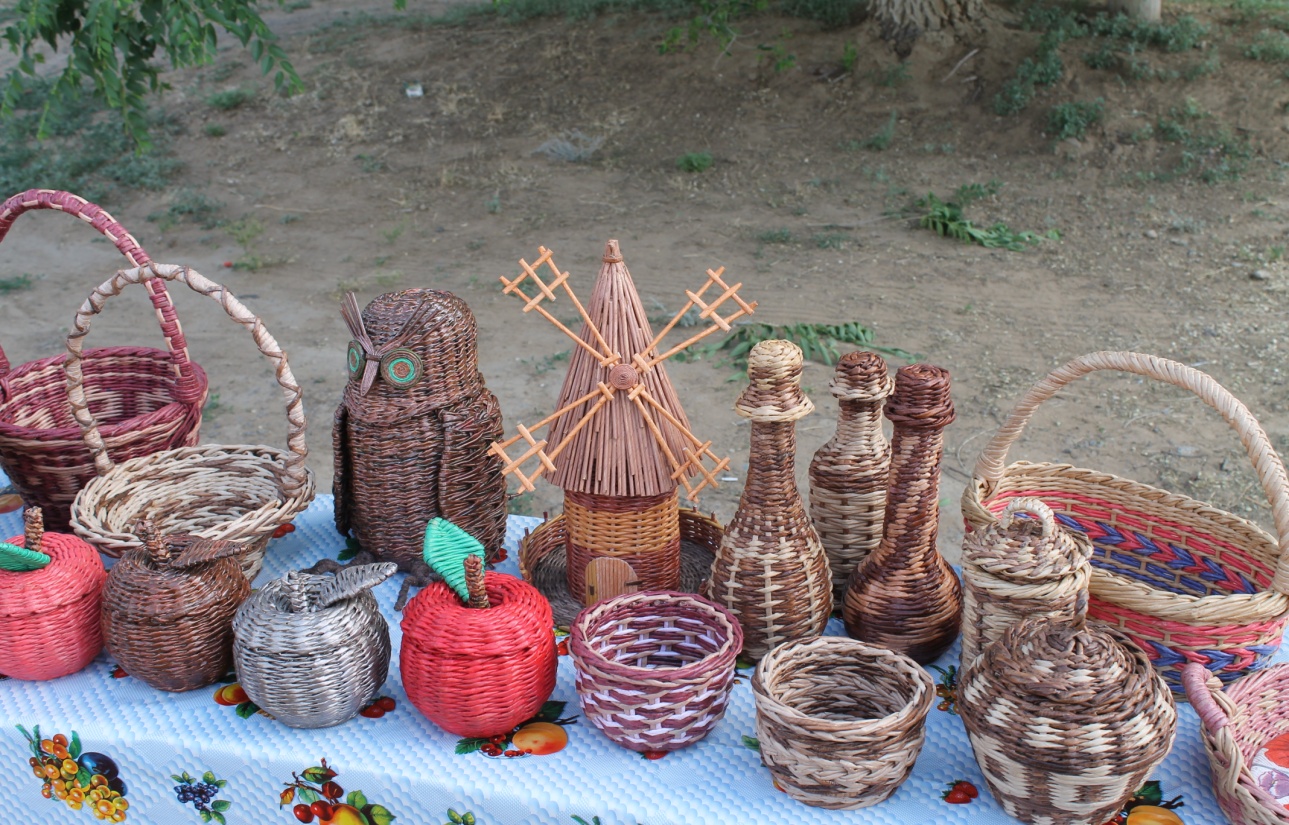 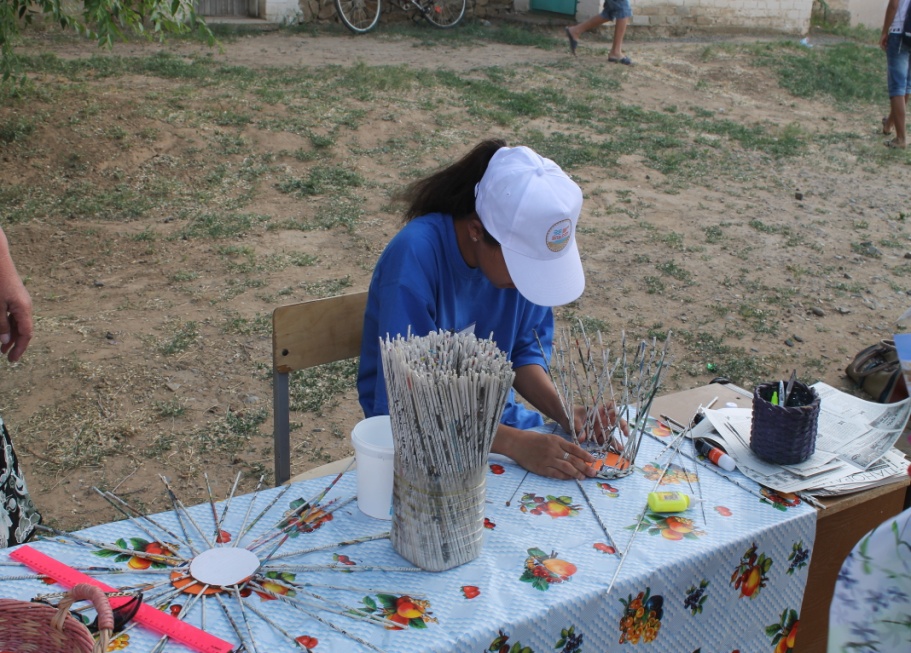 Изделия воспитанников 
        Детской школы искусств 
            из г. Николаевска 
       и мастеров-умельцев из                   Николаевского 
муниципального района
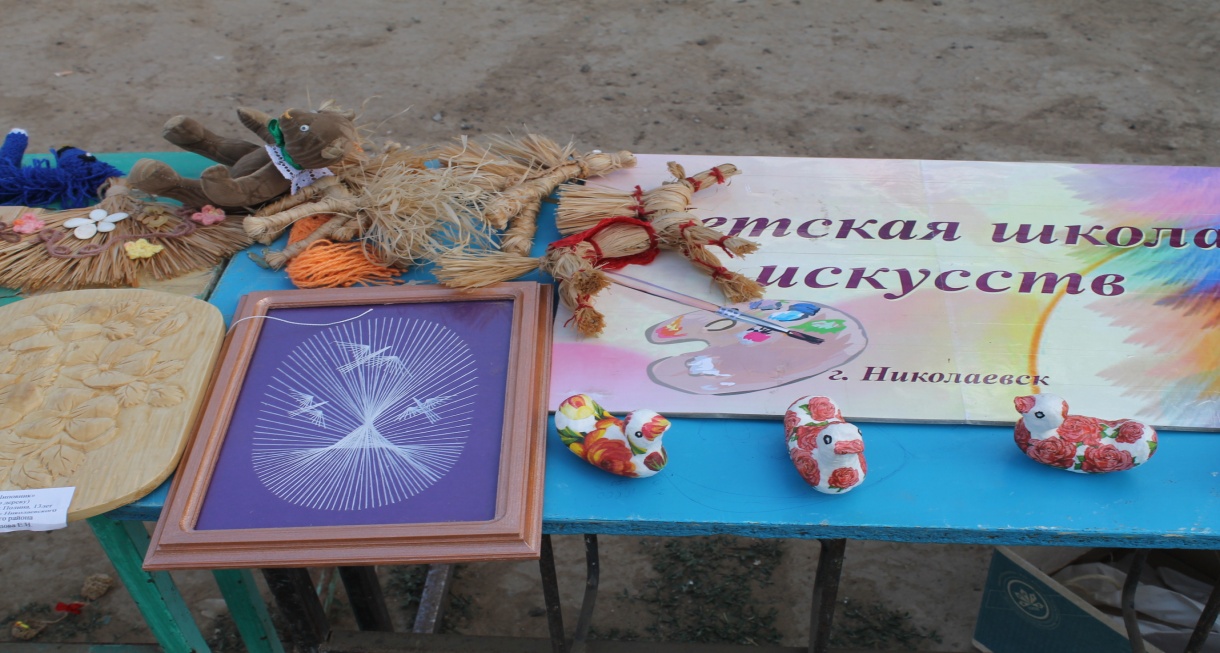 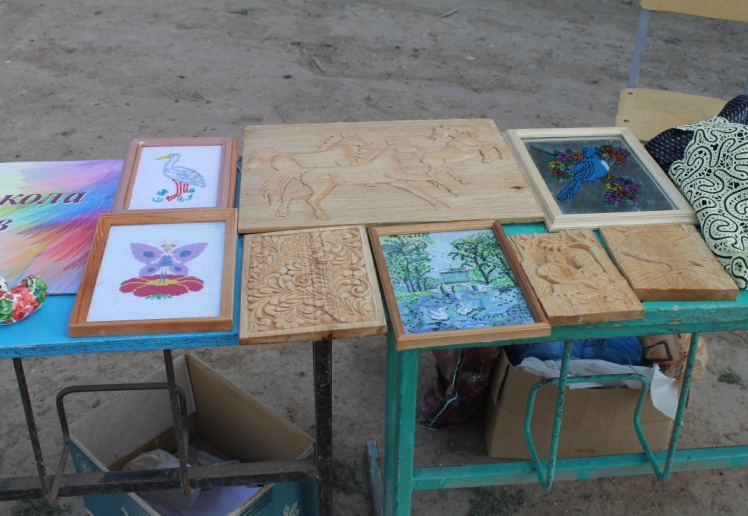 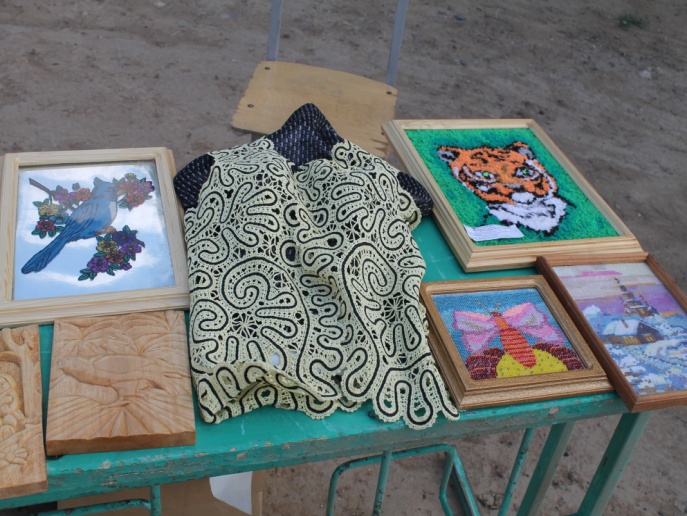 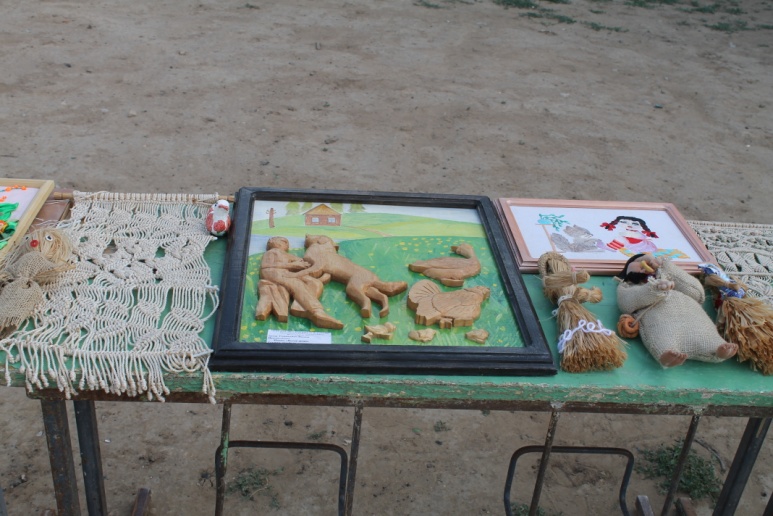 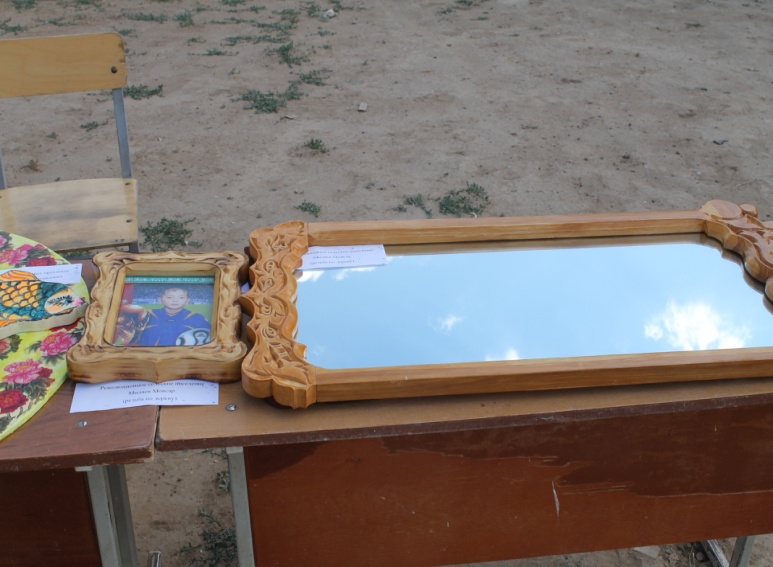 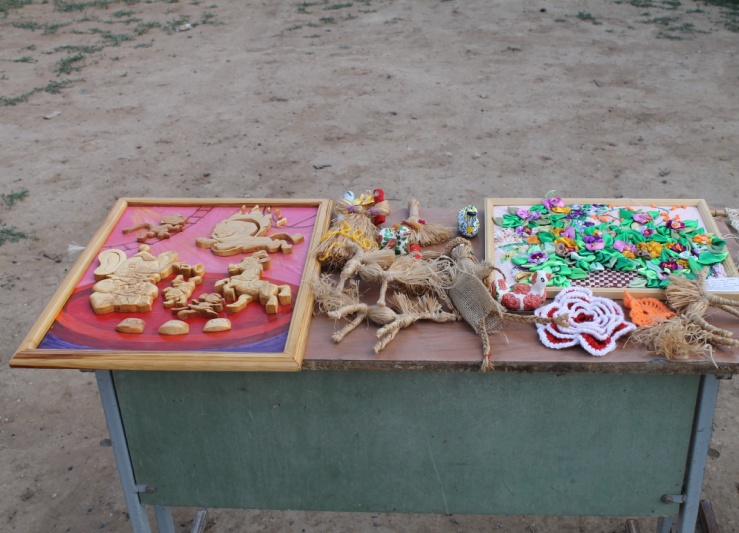 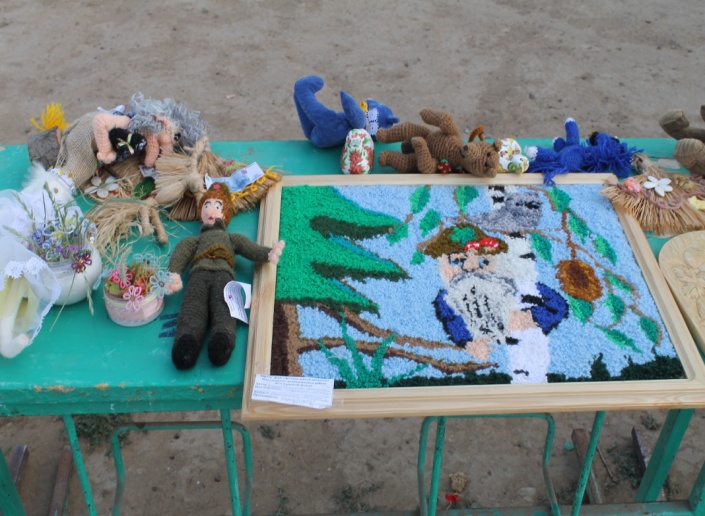 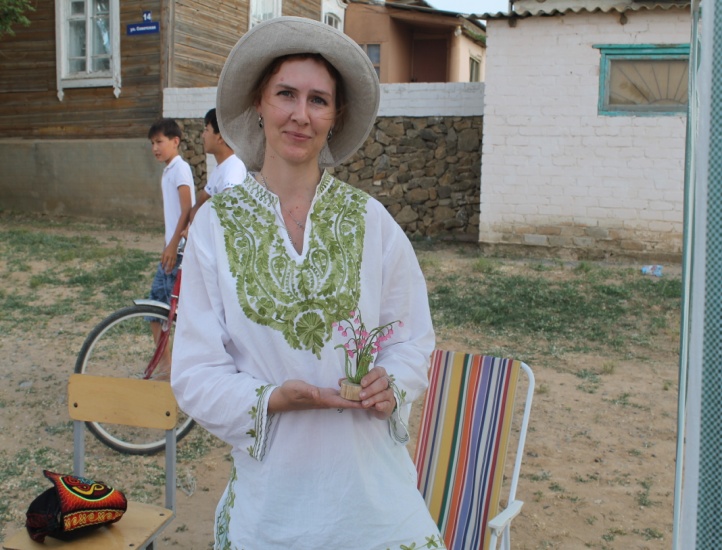 Мастера-умельцы из города Волжский
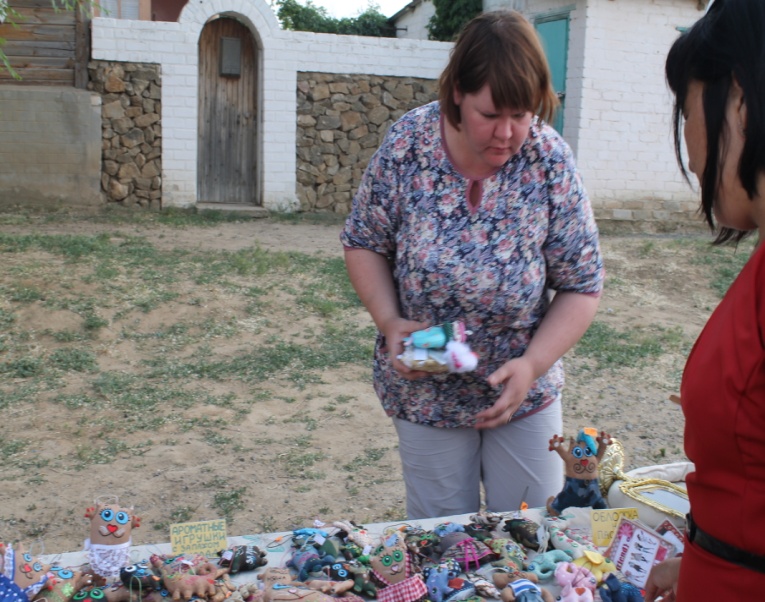 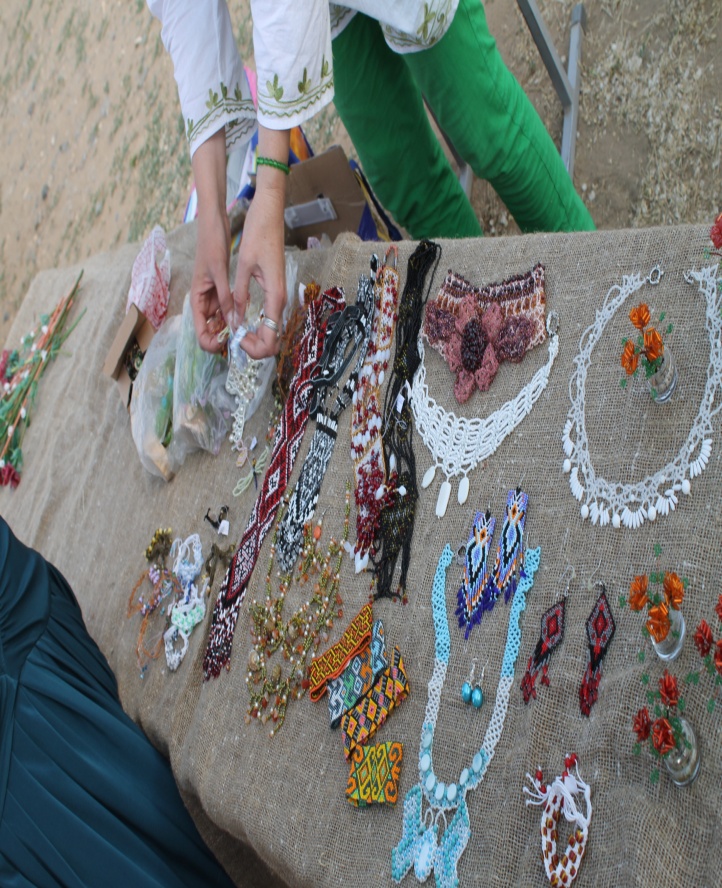 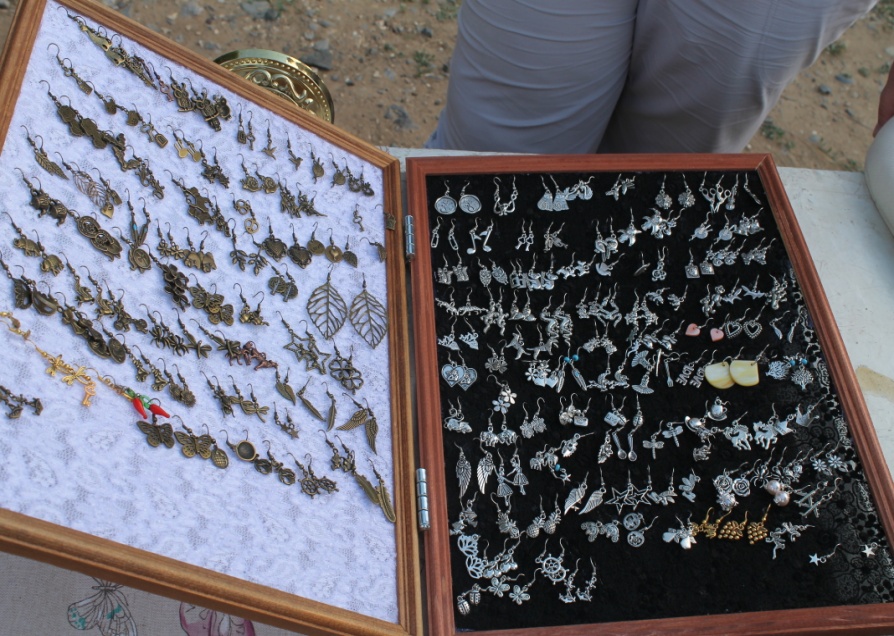 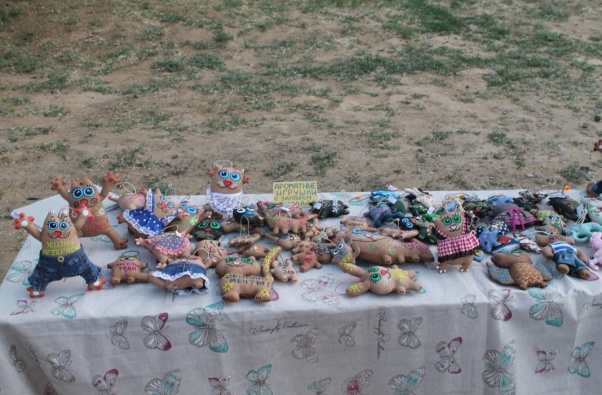 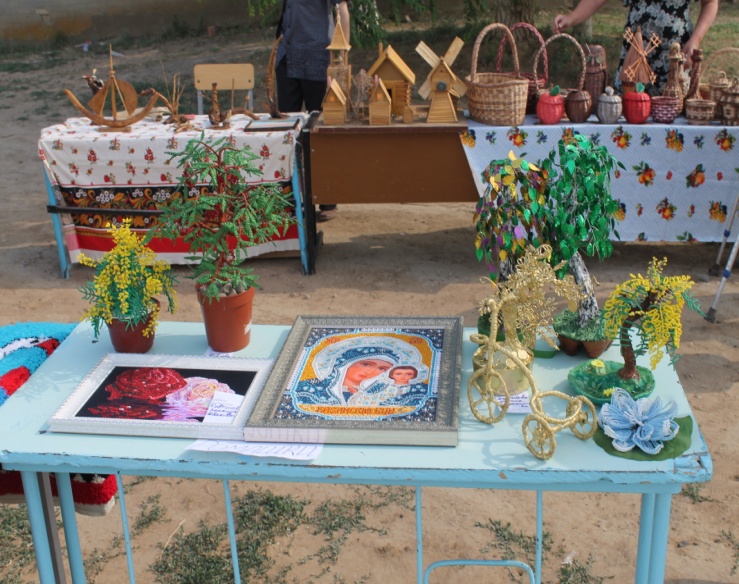 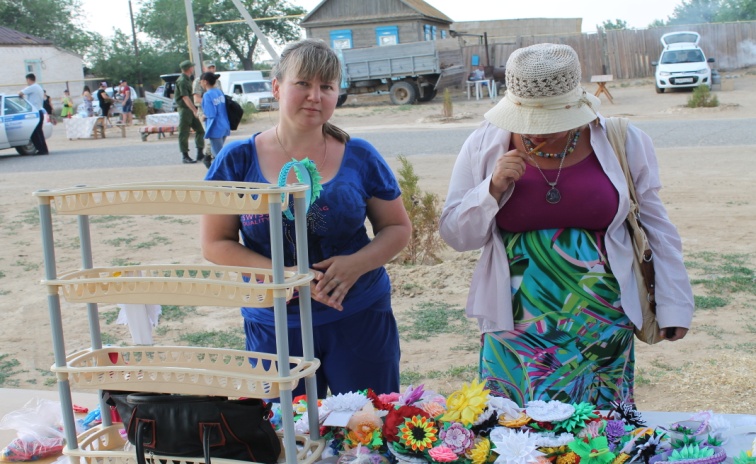 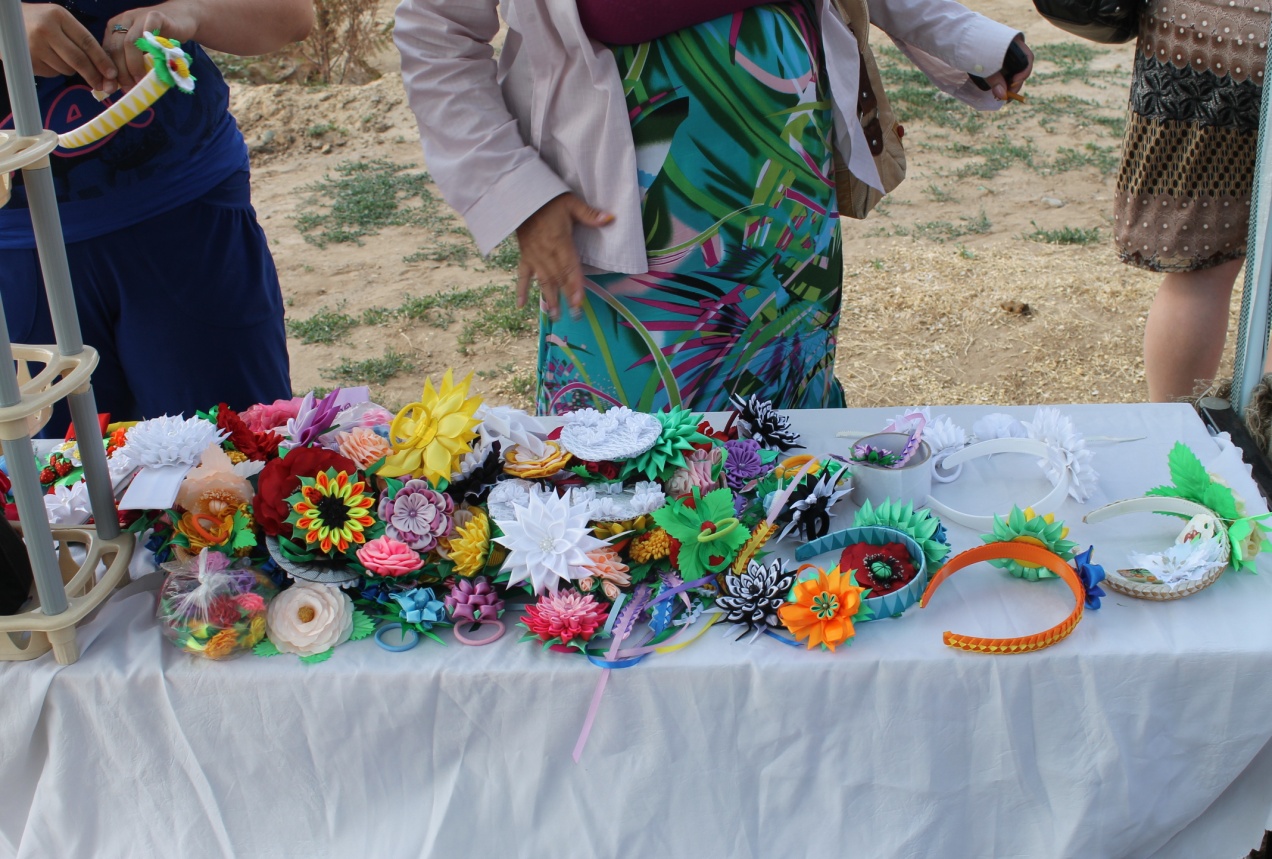 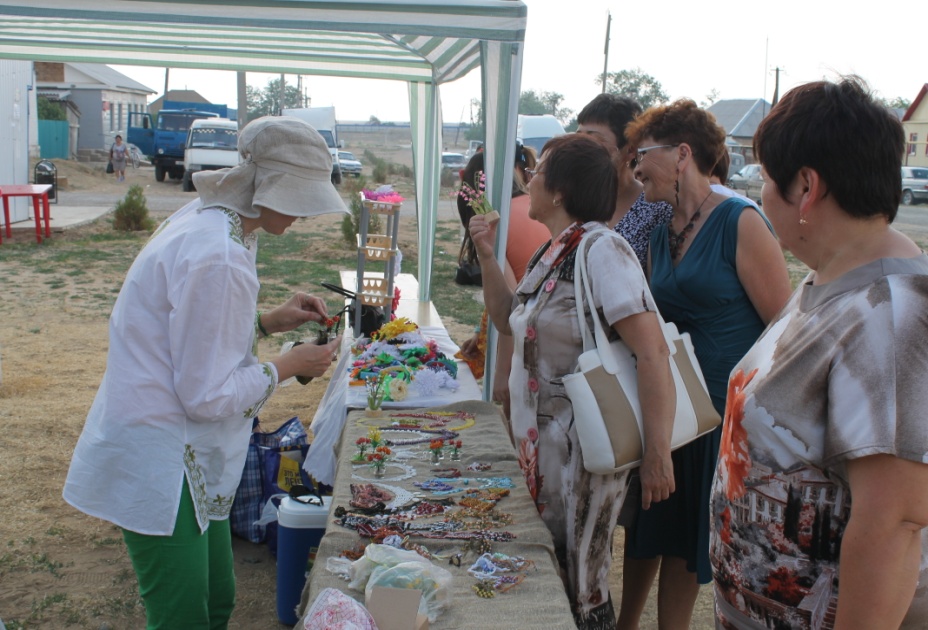 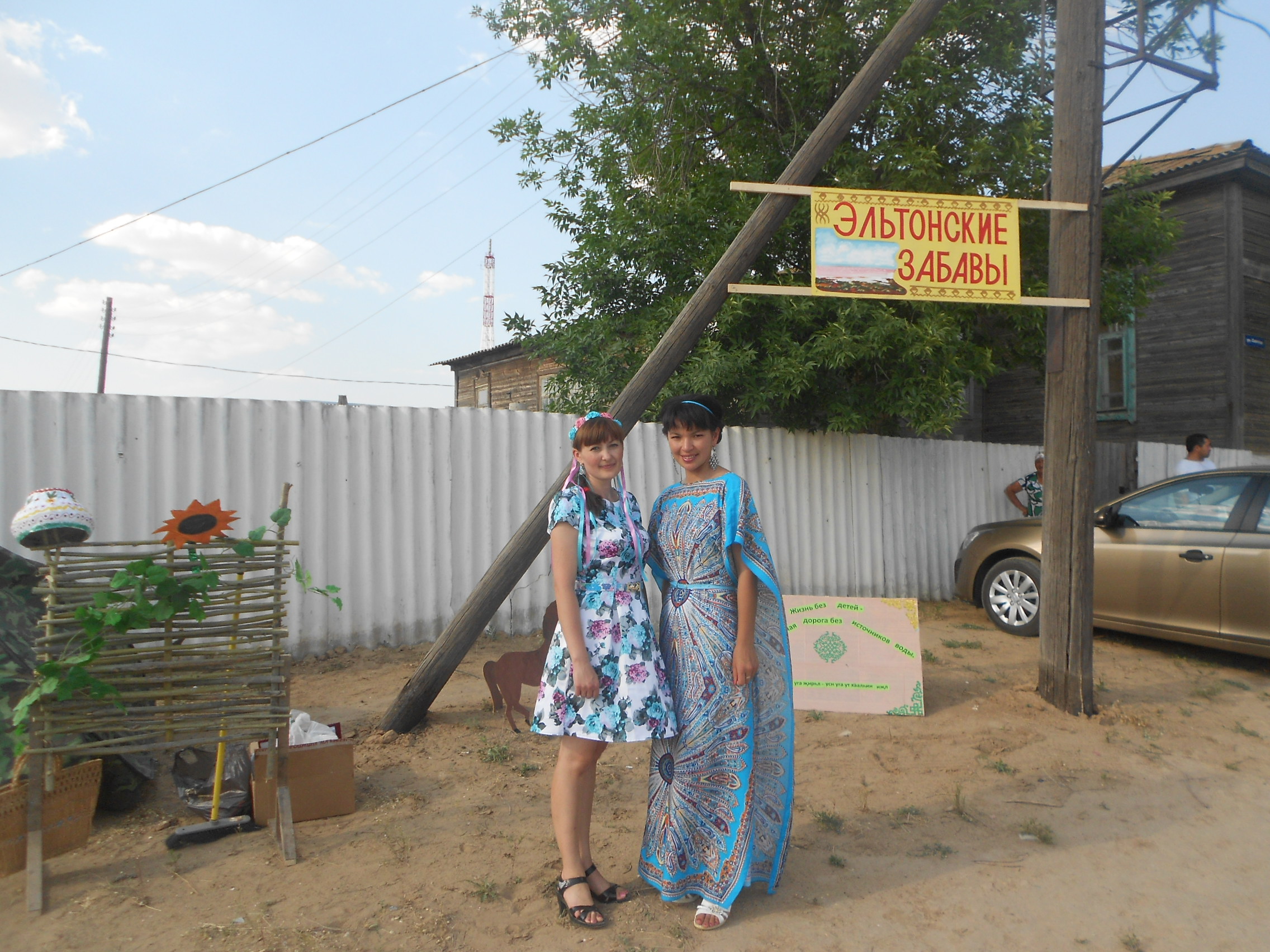 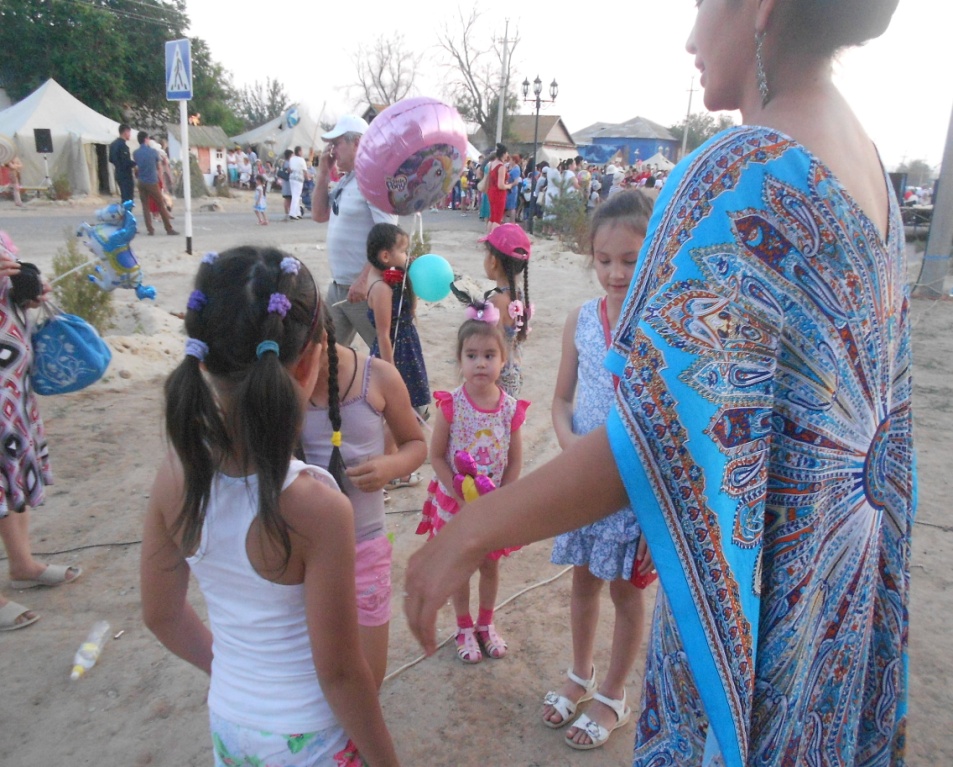 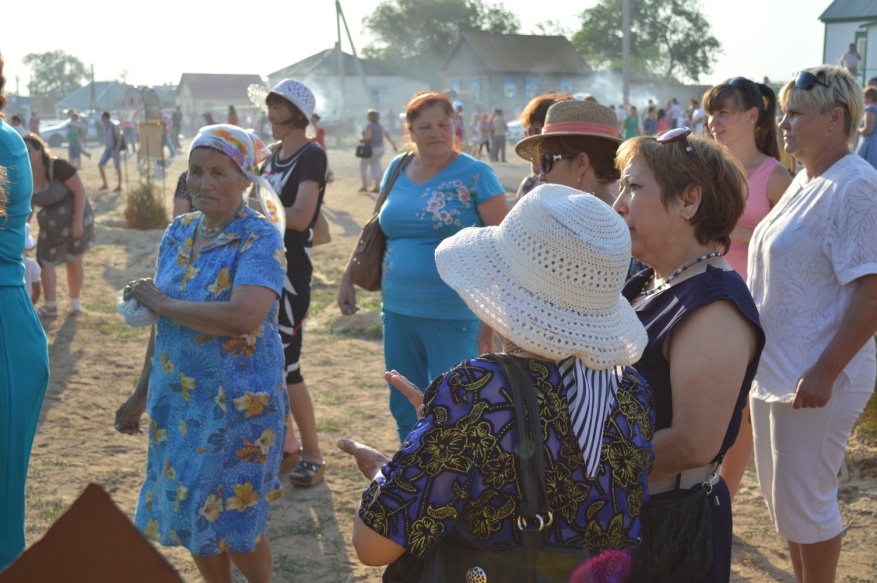 «БОГАТЫРСКАЯ СИЛА» - спортивные состязания по армрестлингу и гиревому спорту
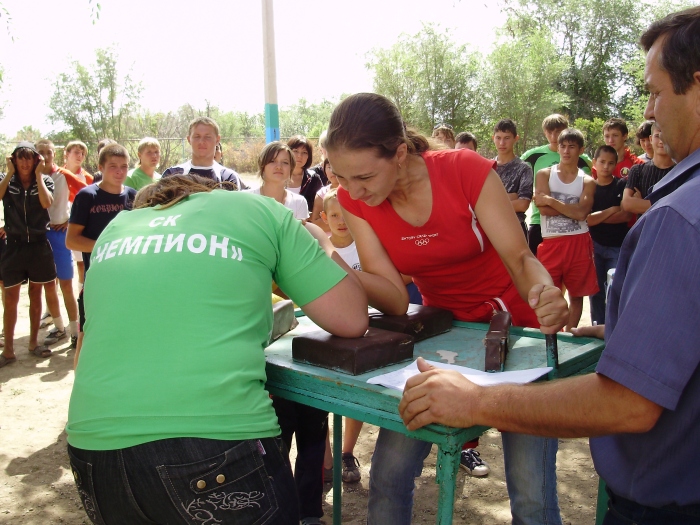 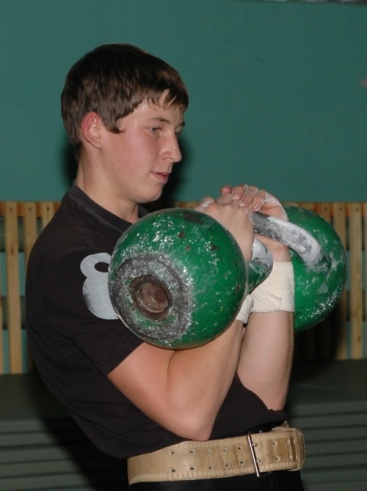 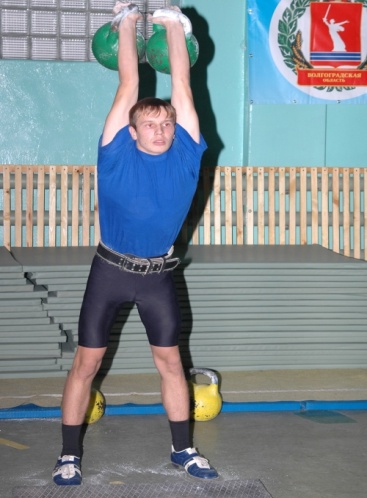 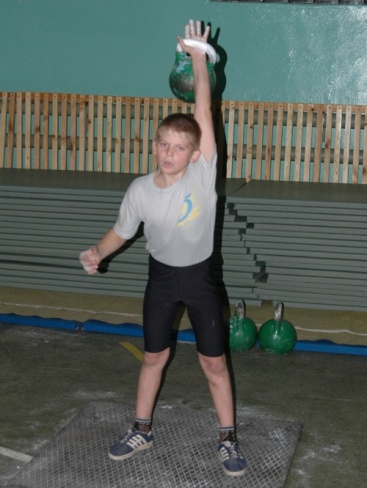 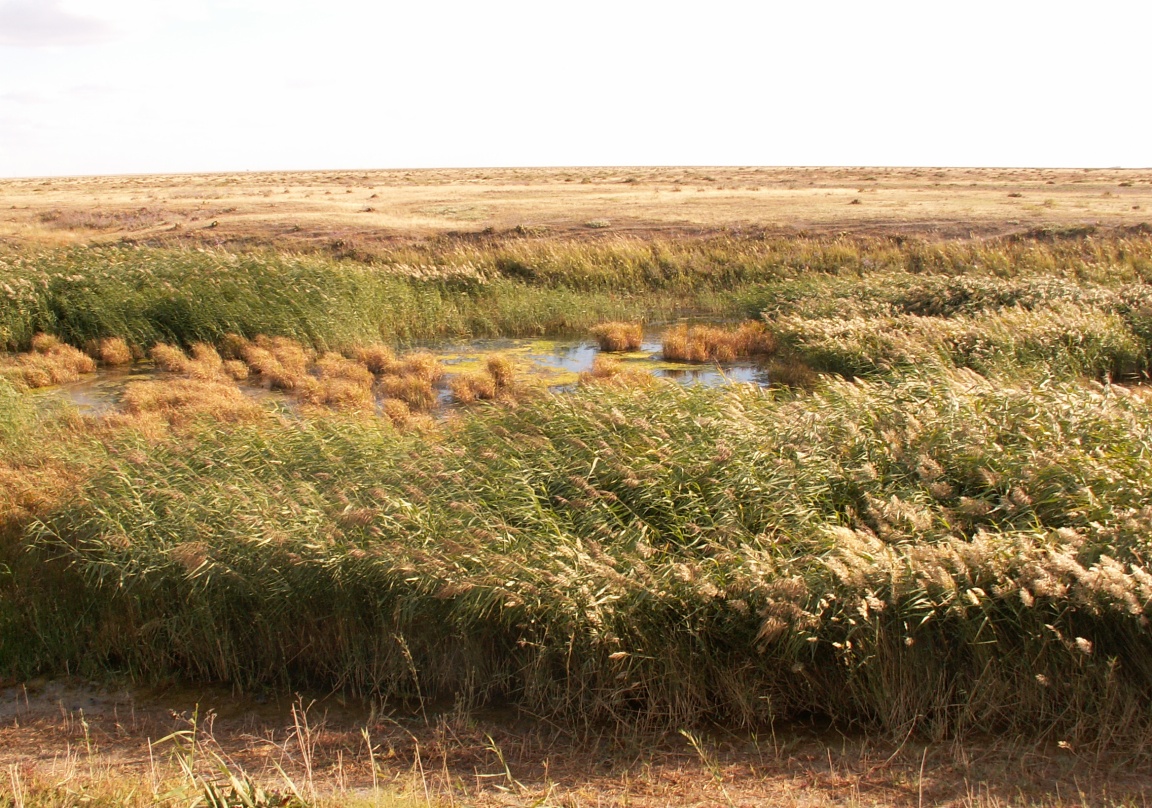 Экскурсии по природному парку «Эльтонский» (озеро Эльтон, гора Улаган и др.)
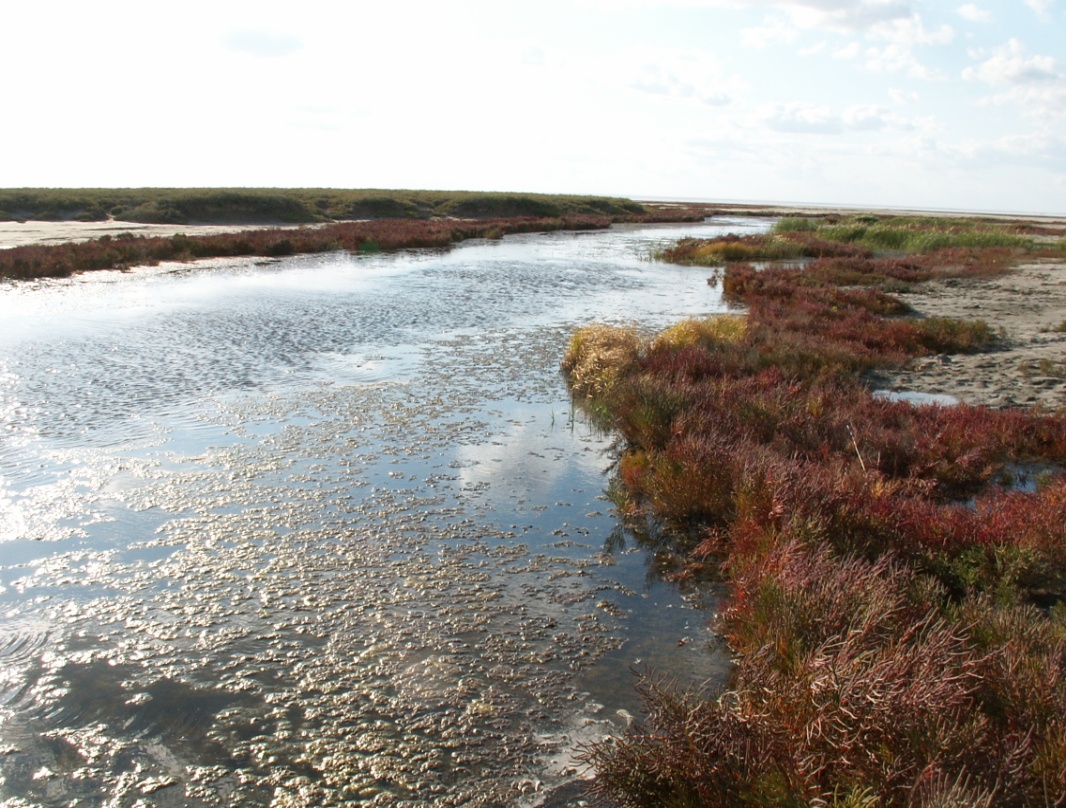 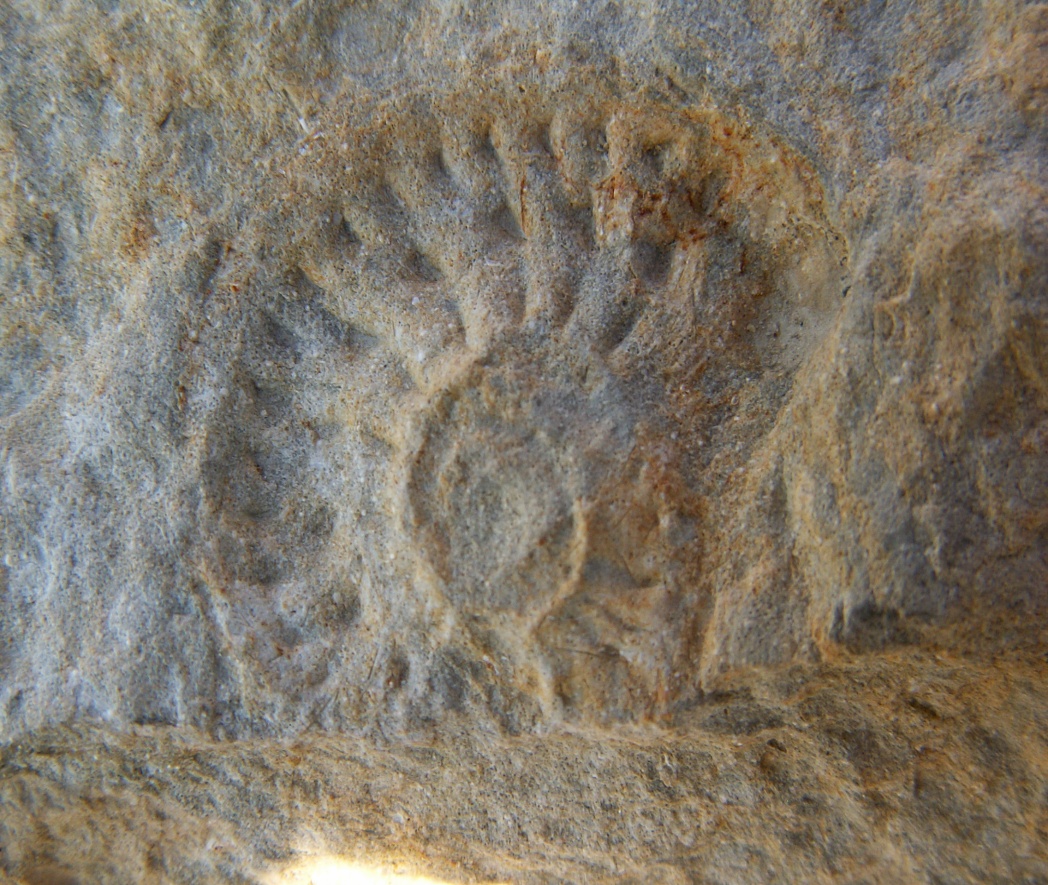 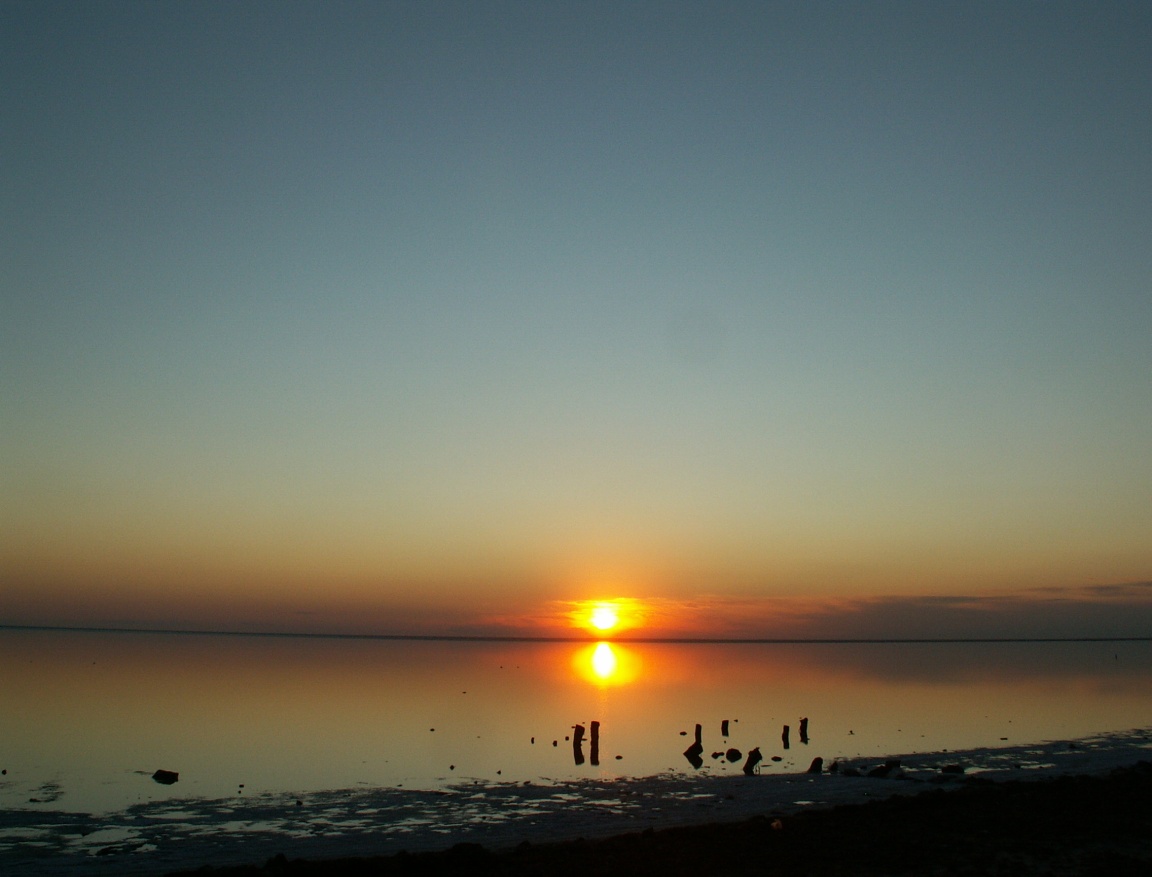 Катание на верблюде
 Эльтончике
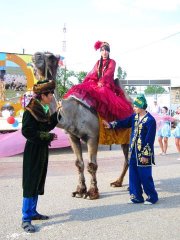 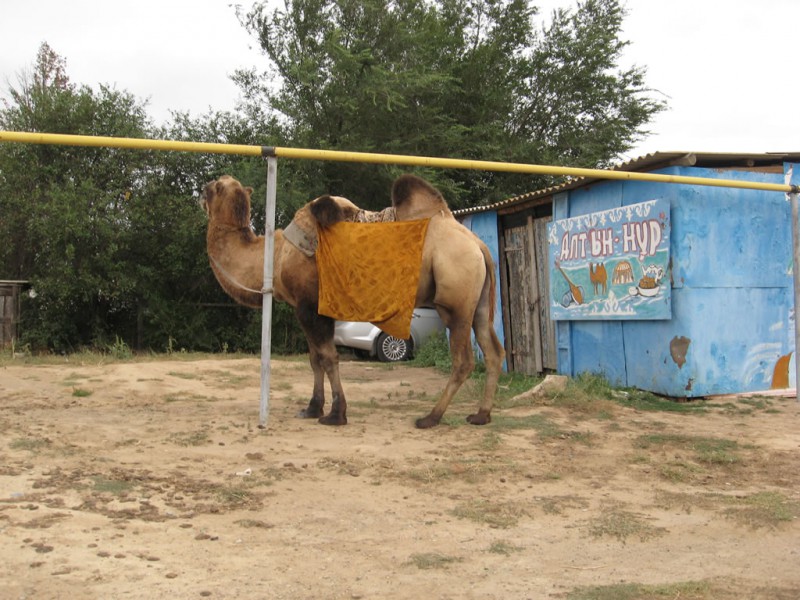 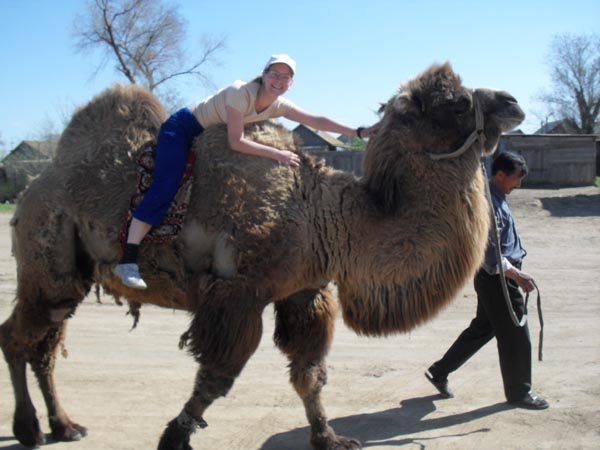 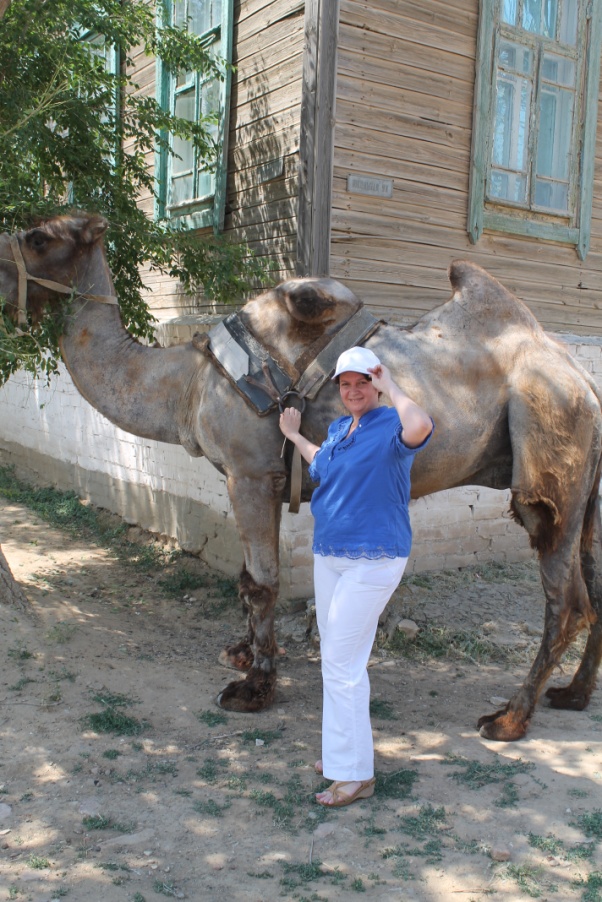 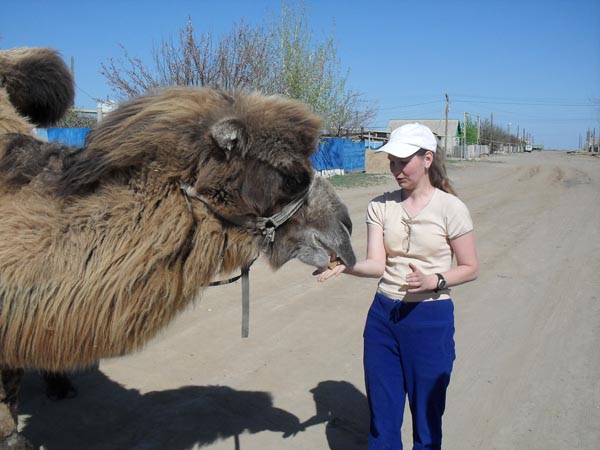 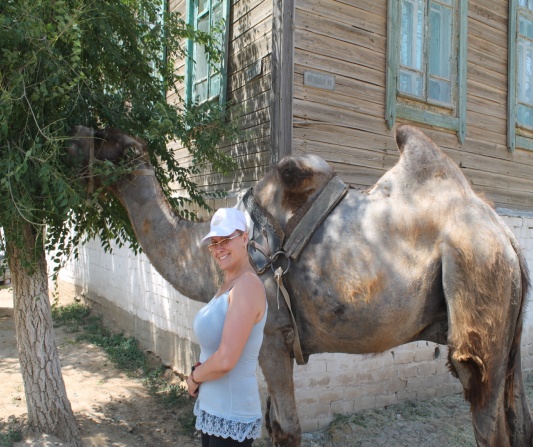 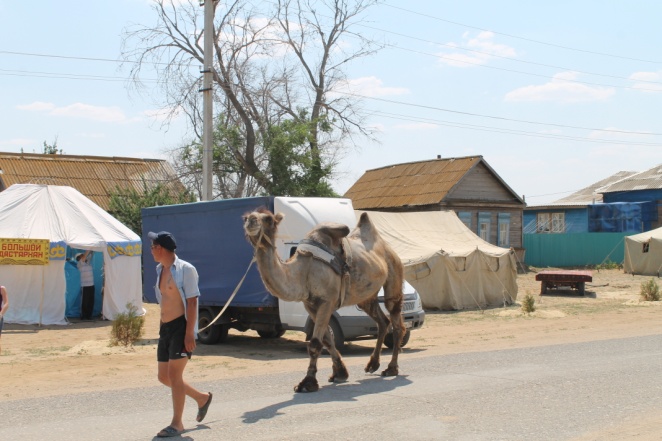 ОТКРЫТИЕ МЕЖМУНИЦИПАЛЬНОГО 
ФОЛЬКЛОРНО-ЭТНОГРАФИЧЕСКОГО ФЕСТИВАЛЯ 
«ЭЛЬТОН-ЗОЛОТОЕ ОЗЕРО»
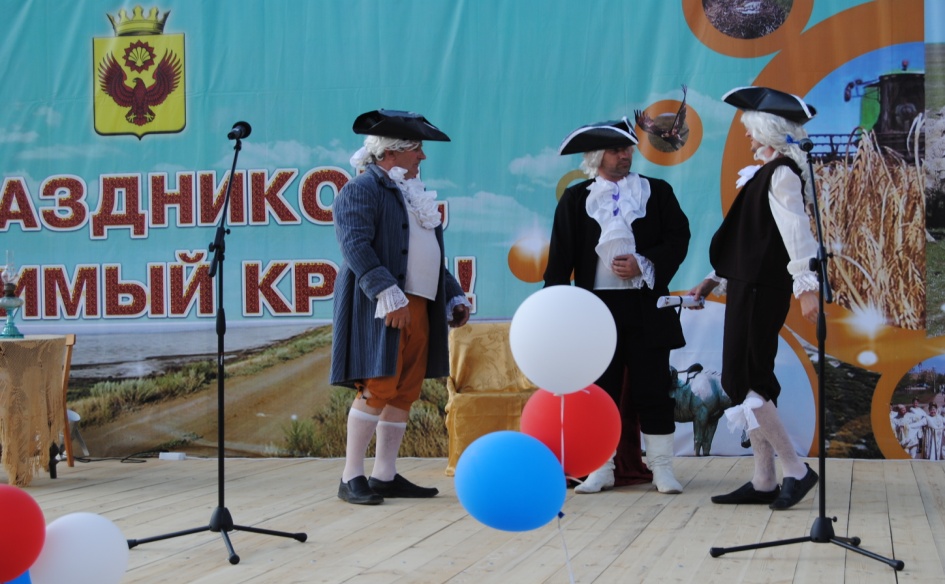 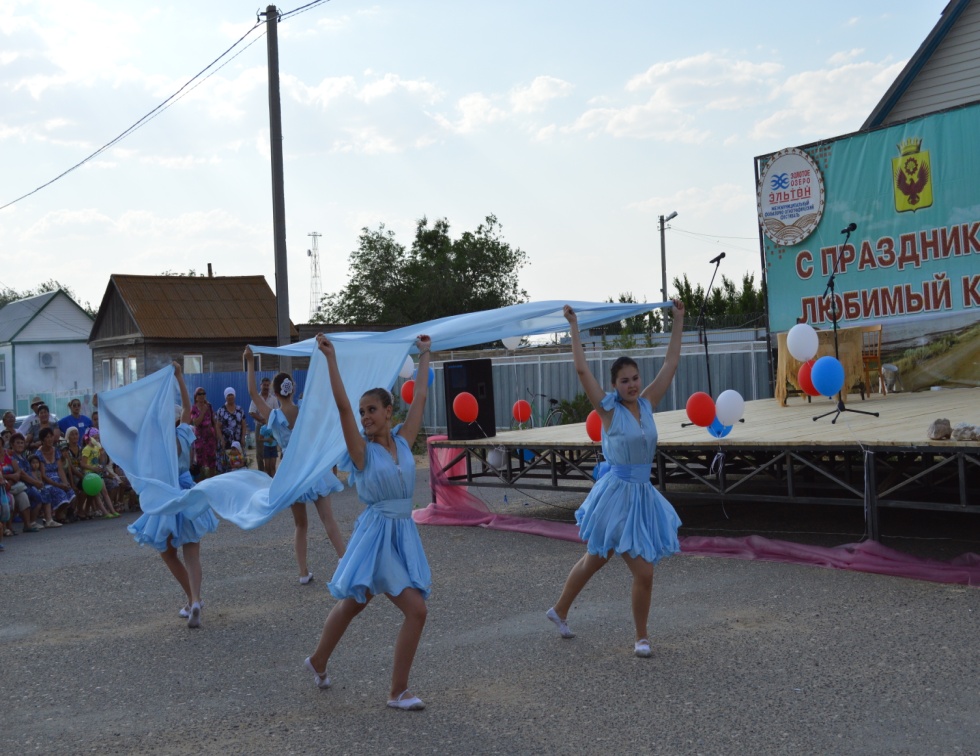 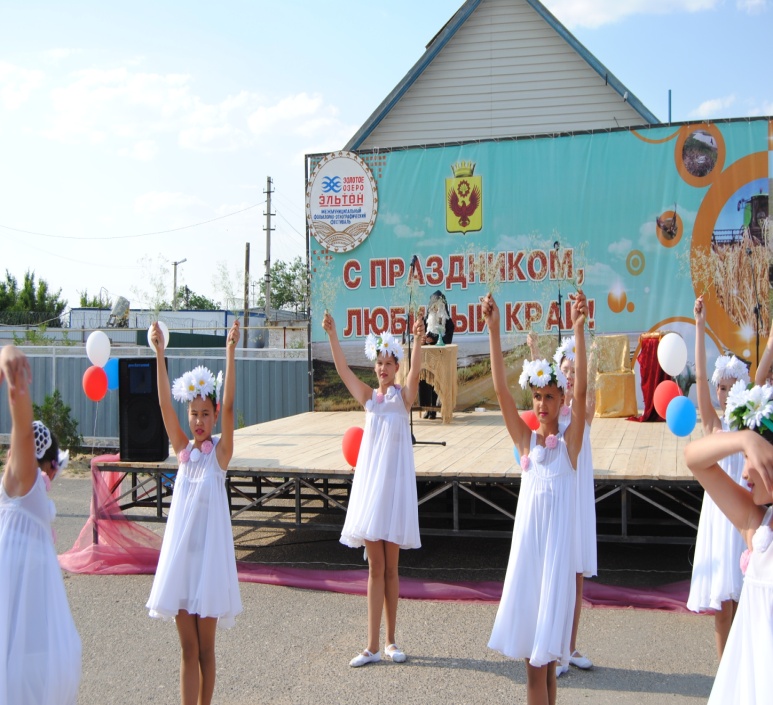 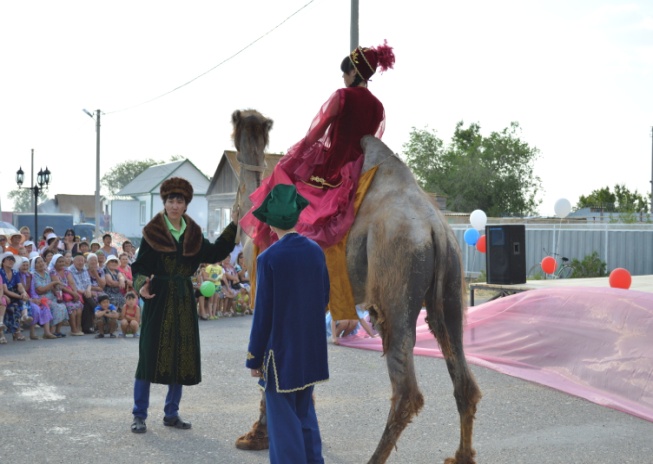 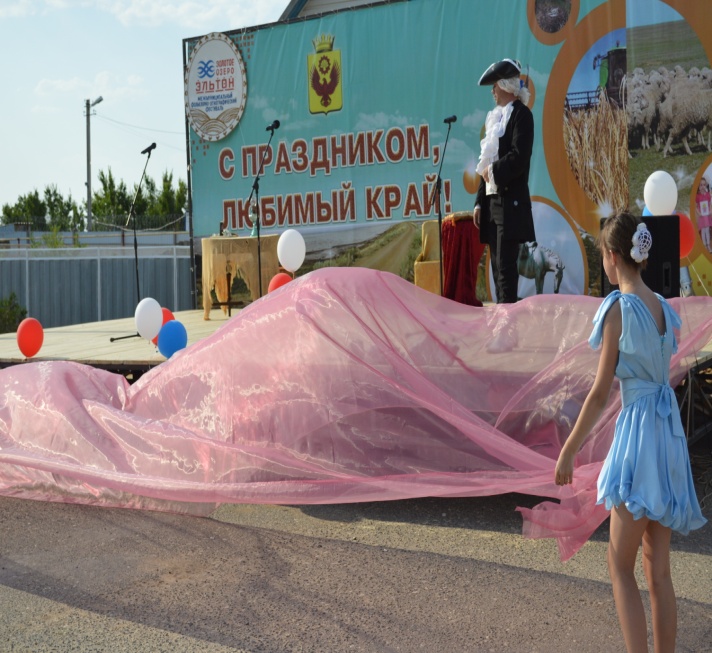 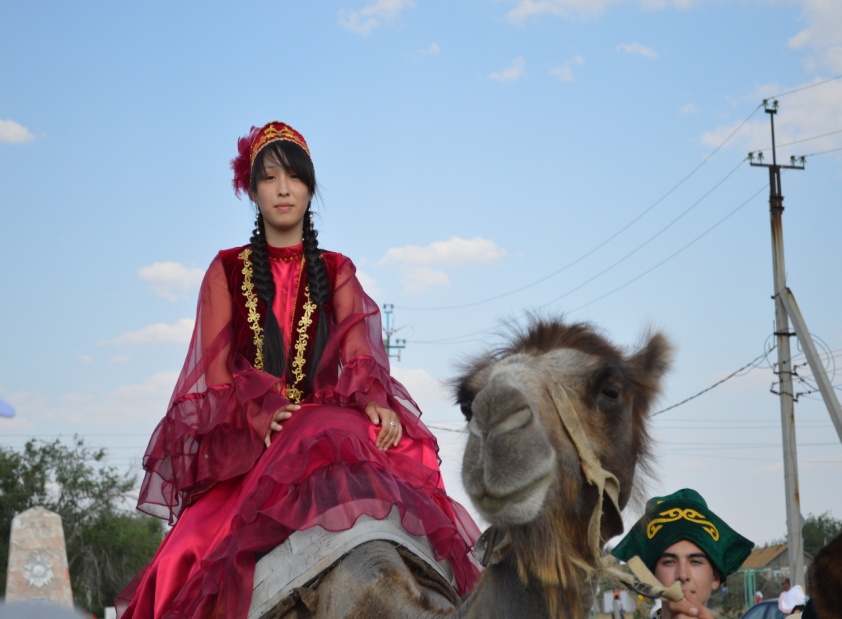 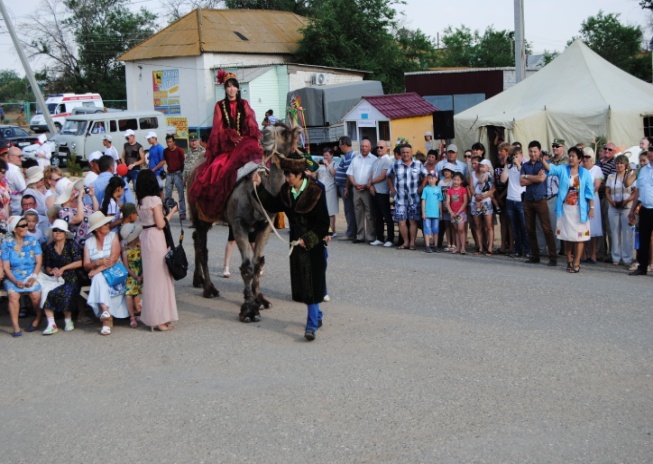 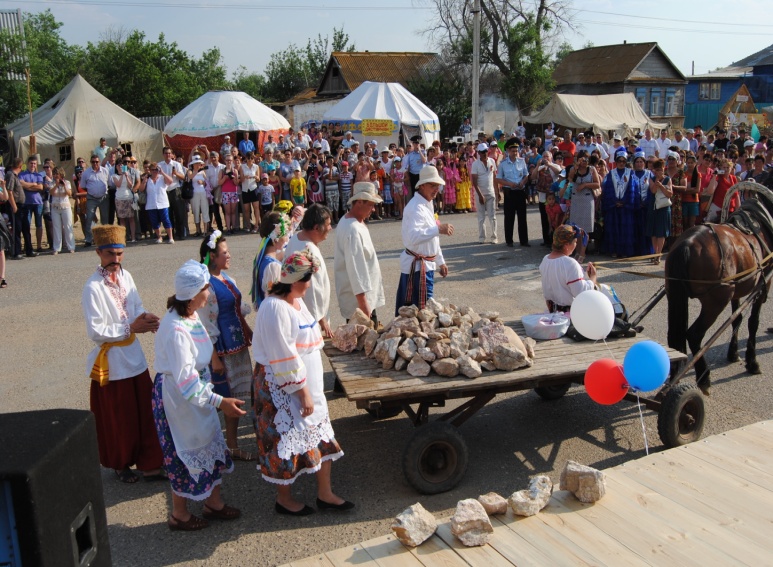 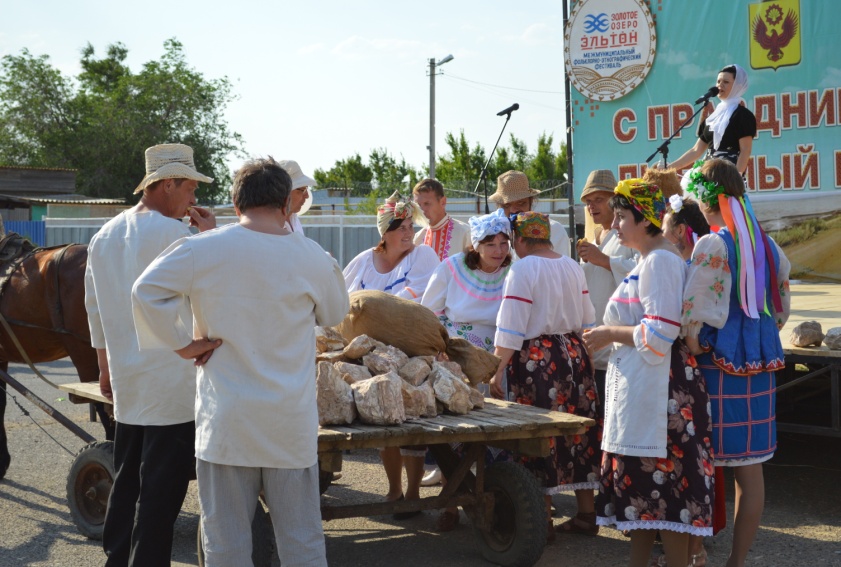 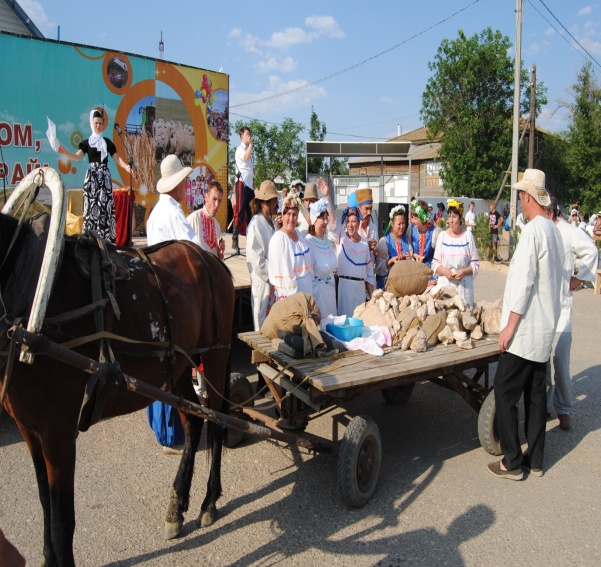 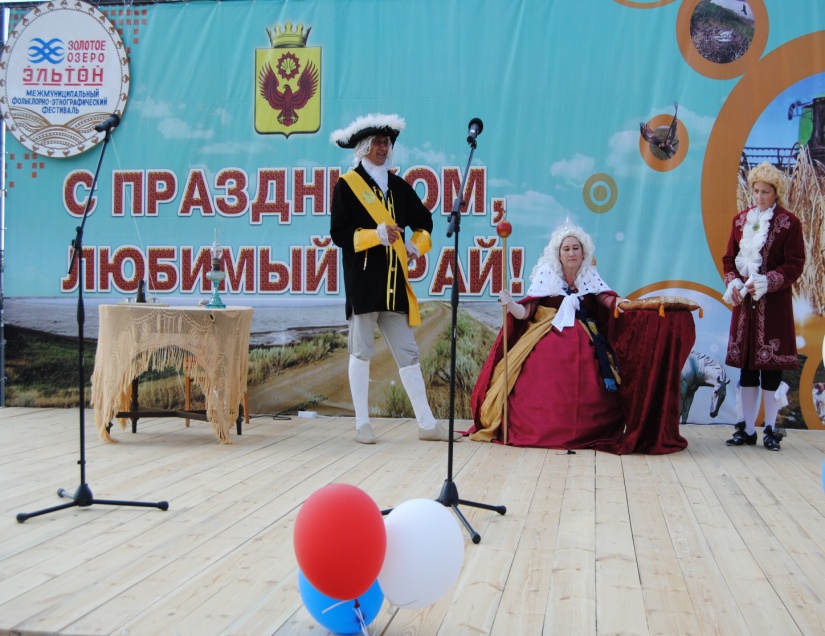 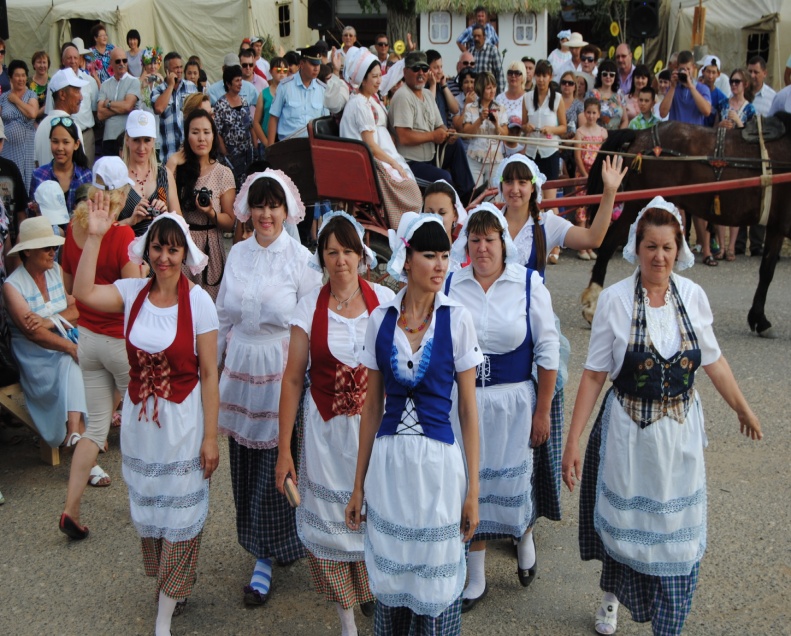 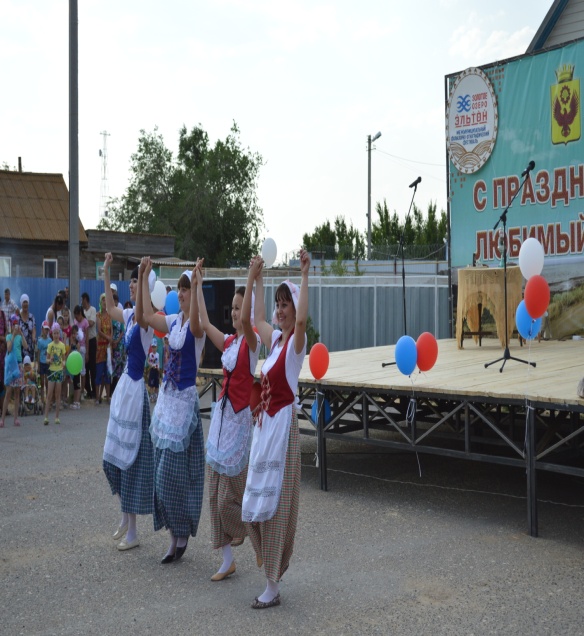 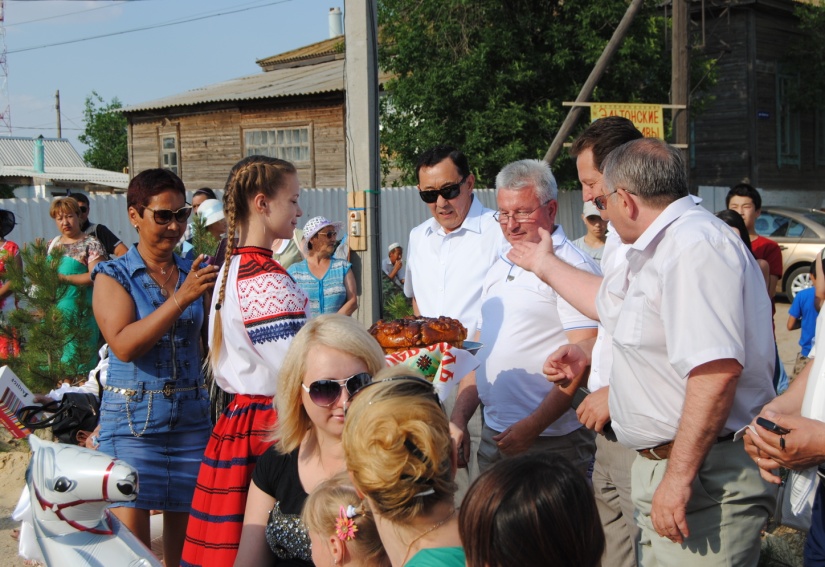 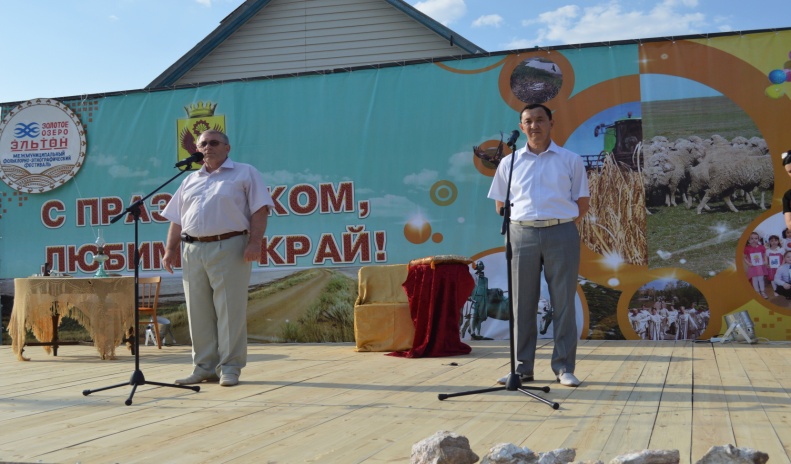 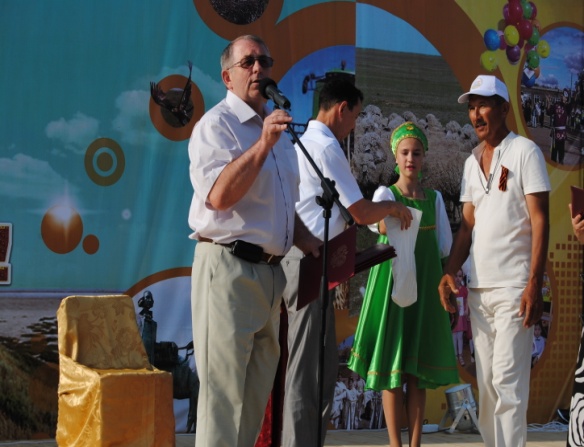 ГАЛА –КОНЦЕРТ 
ТВОРЧЕСКИЙ КОЛЛЕКТИВОВ МЕЖМУНИЦИПАЛЬНОГО 
ФОЛЬКЛОРНО-ЭТНОГРАФИЧЕСКОГО ФЕСТИВАЛЯ 
«ЭЛЬТОН-ЗОЛОТОЕ ОЗЕРО»
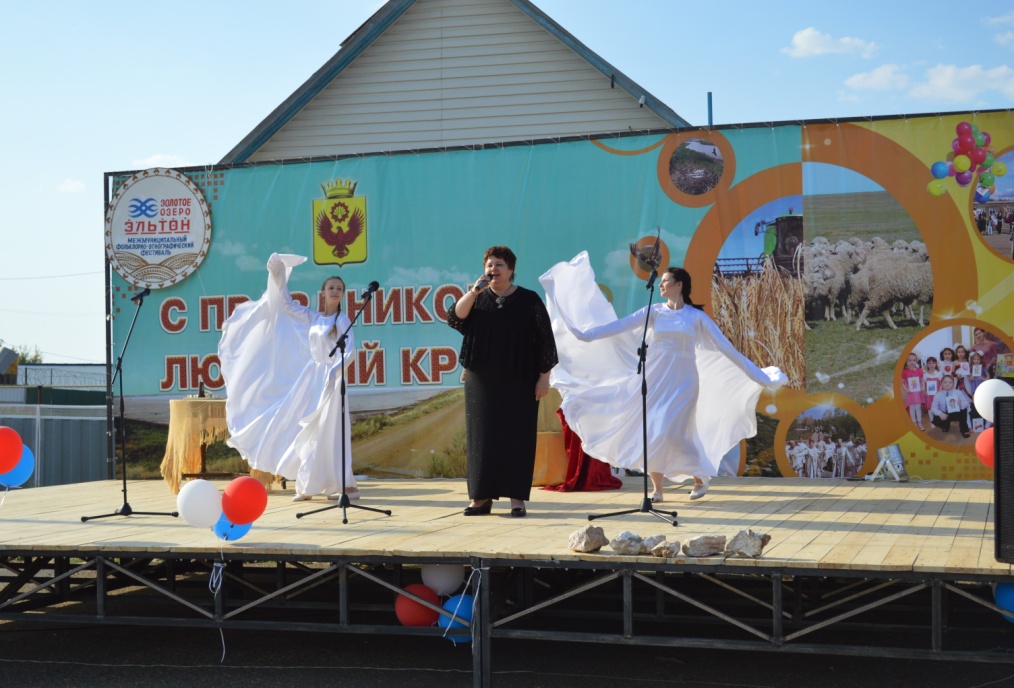 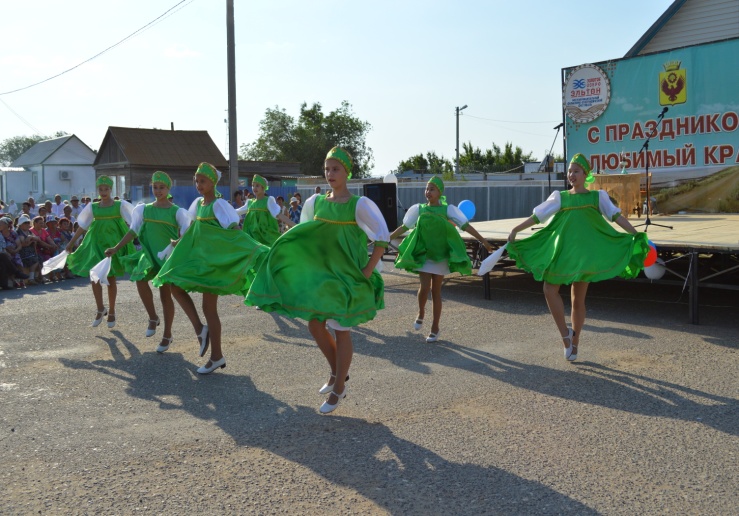 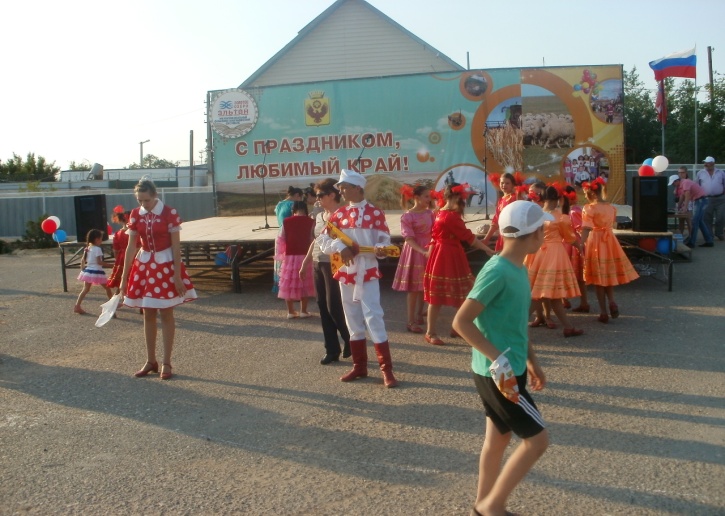 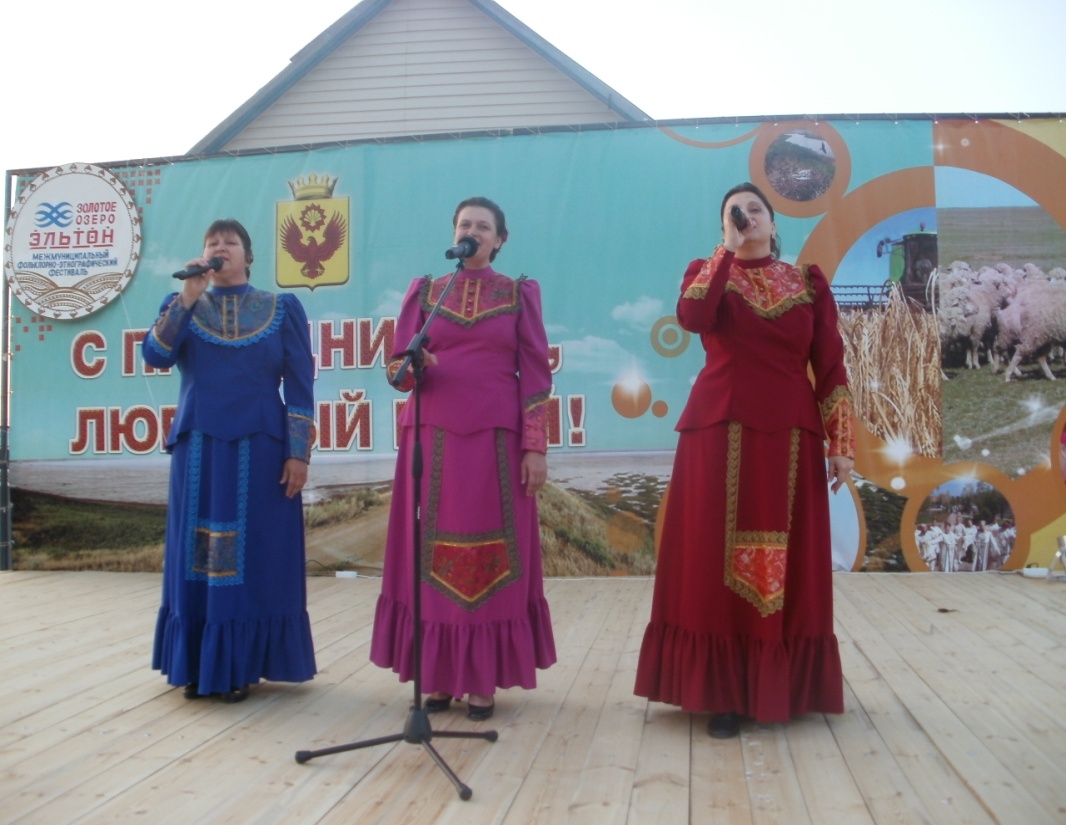 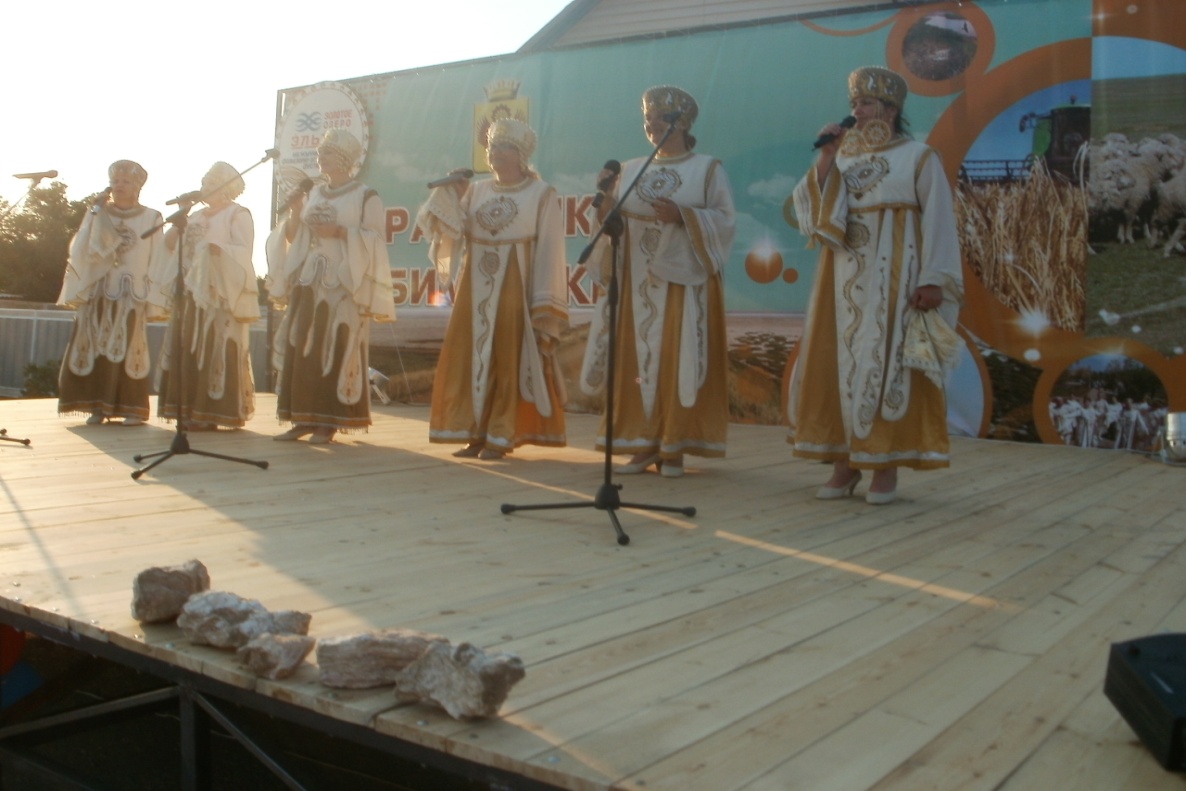 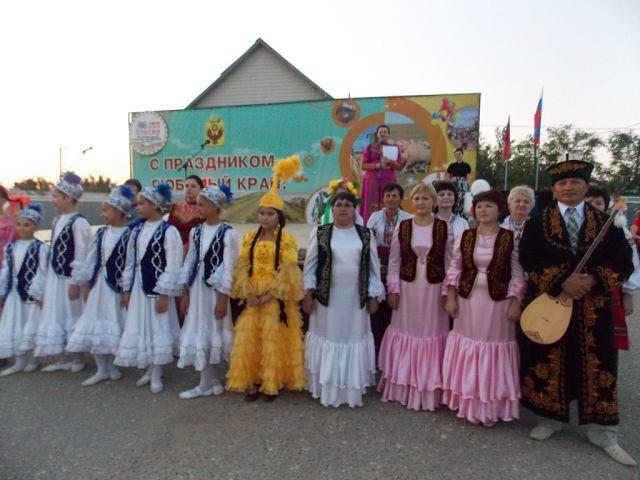 ЗАКРЫТИЕ ФЕСТИВАЛЯ  
с вручением дипломом и сувениров
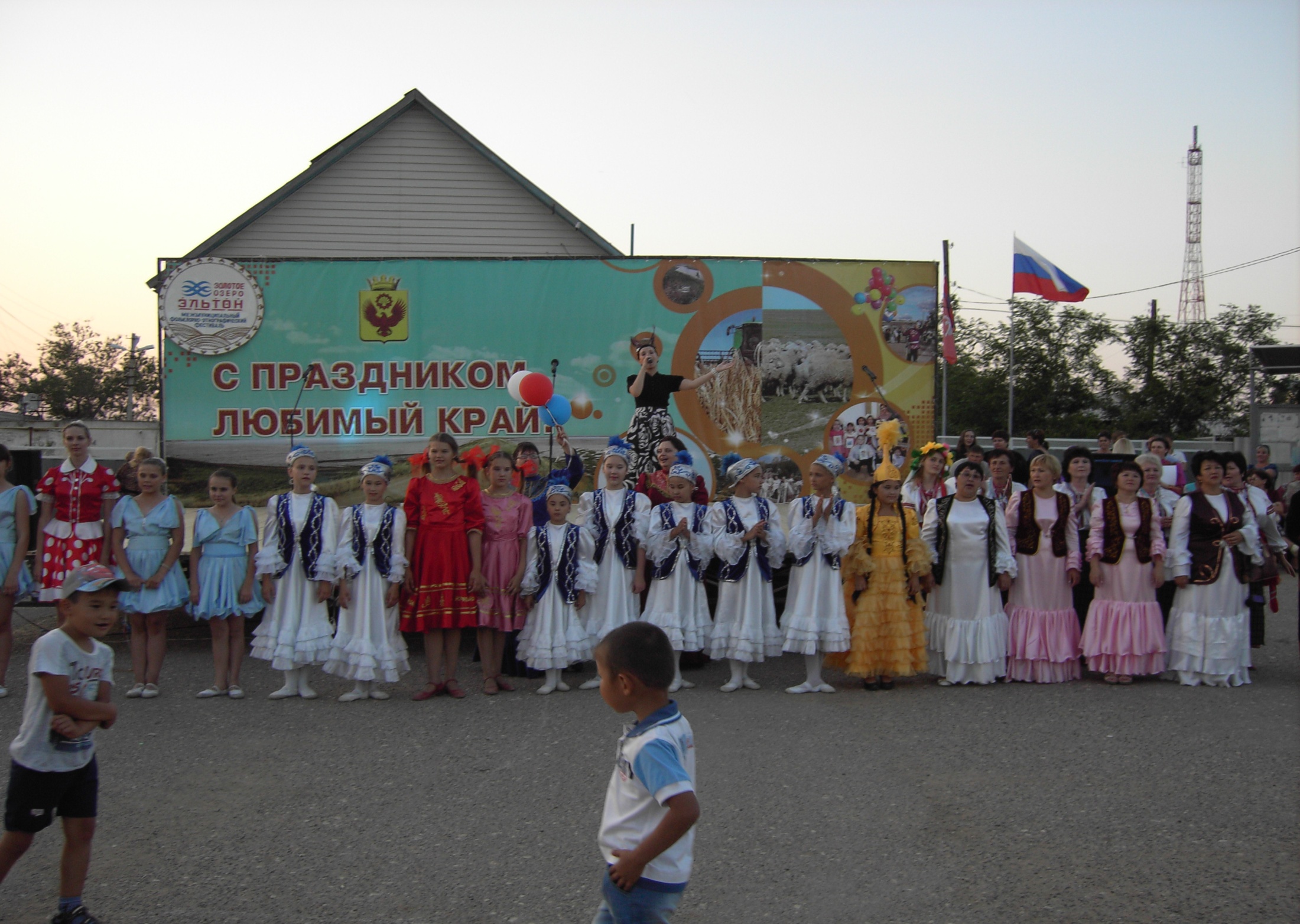 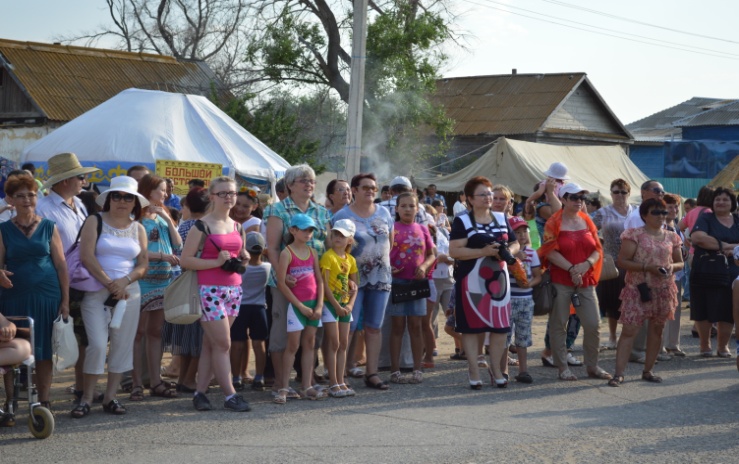 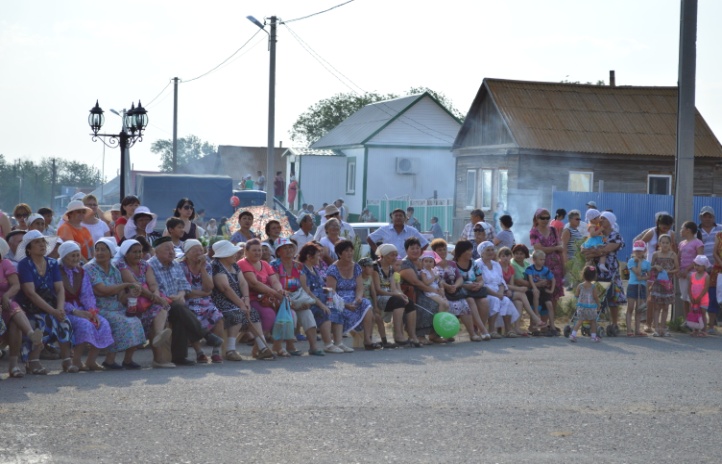 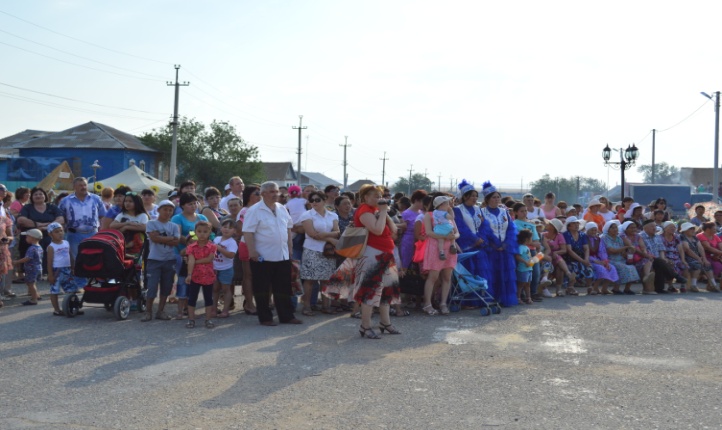 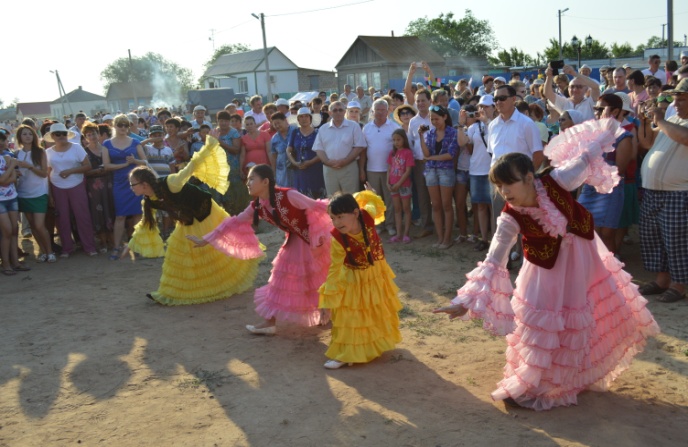 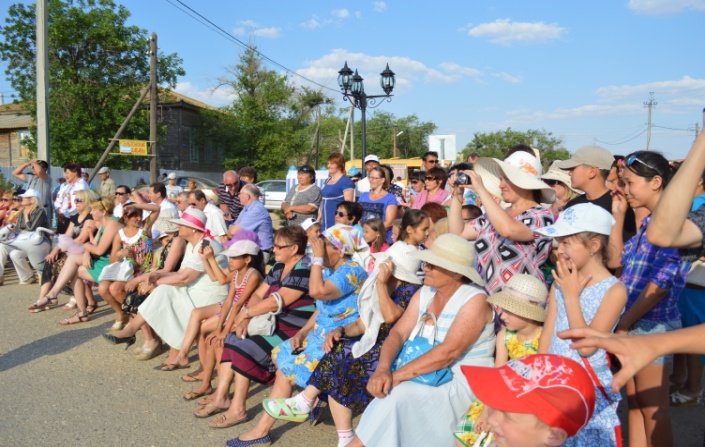 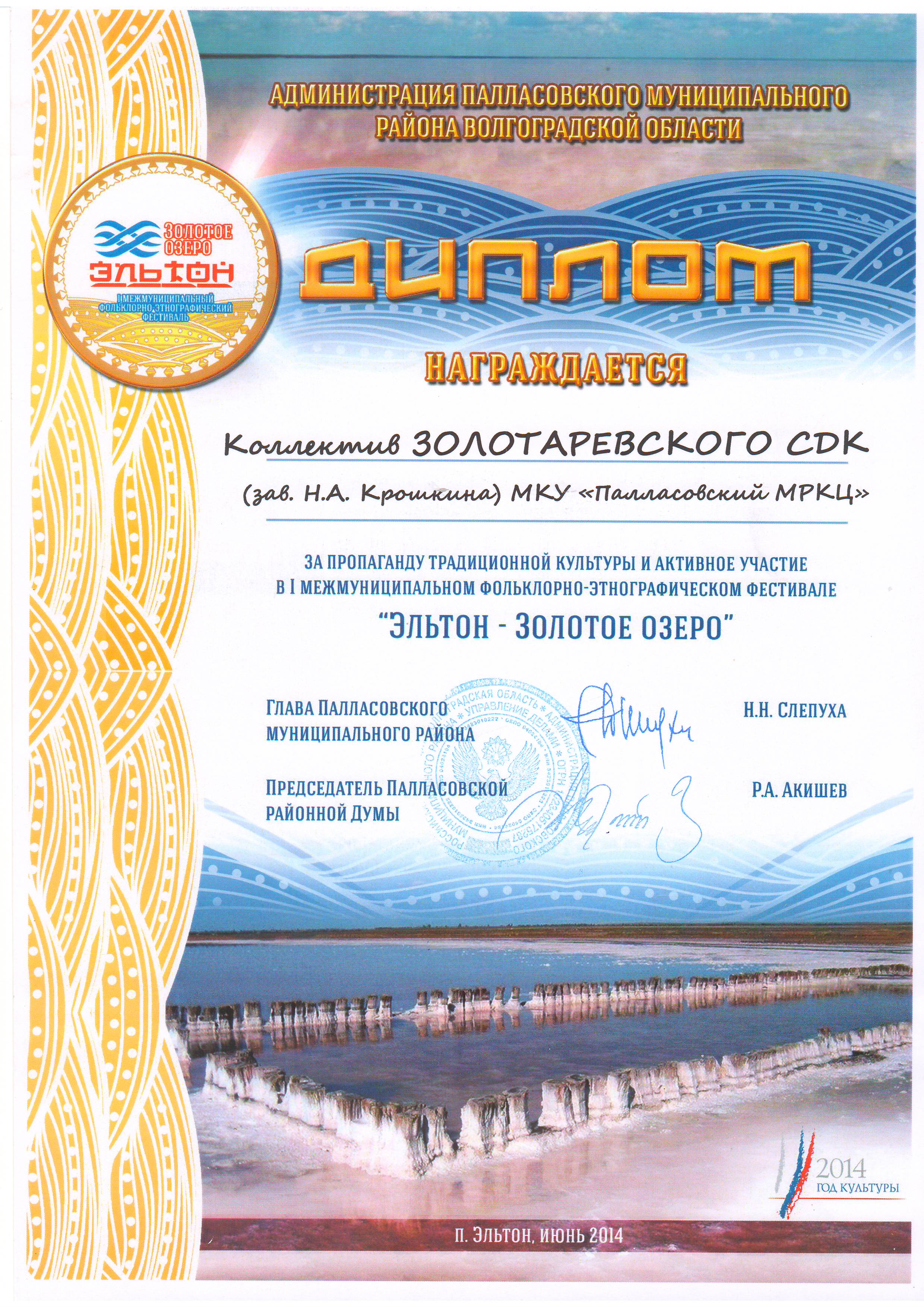 СУВЕНИРНАЯ ПРОДУКЦИЯ
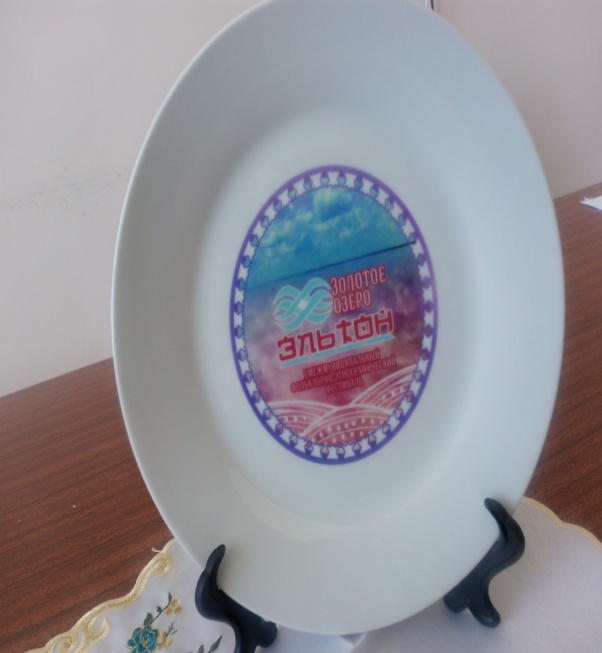 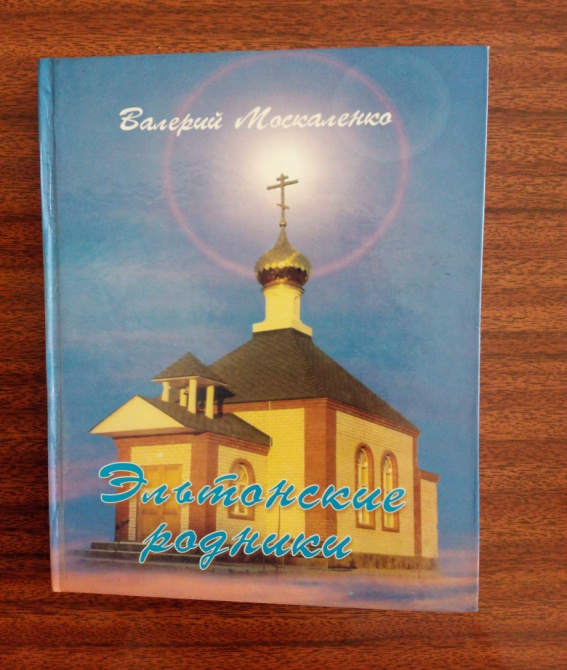 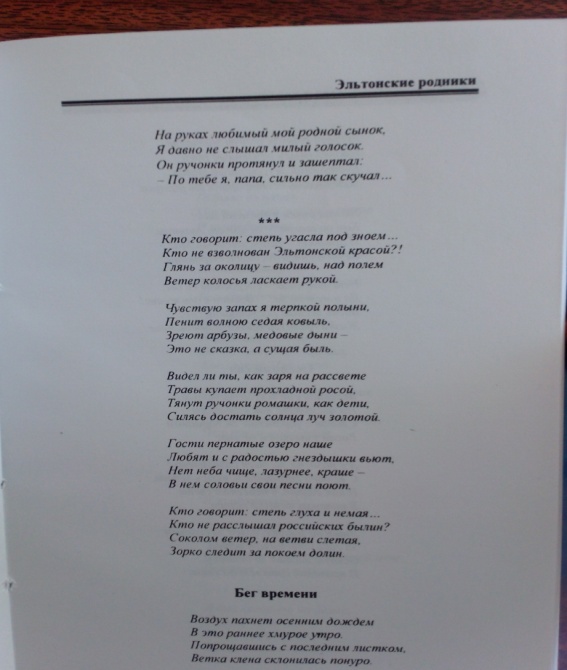 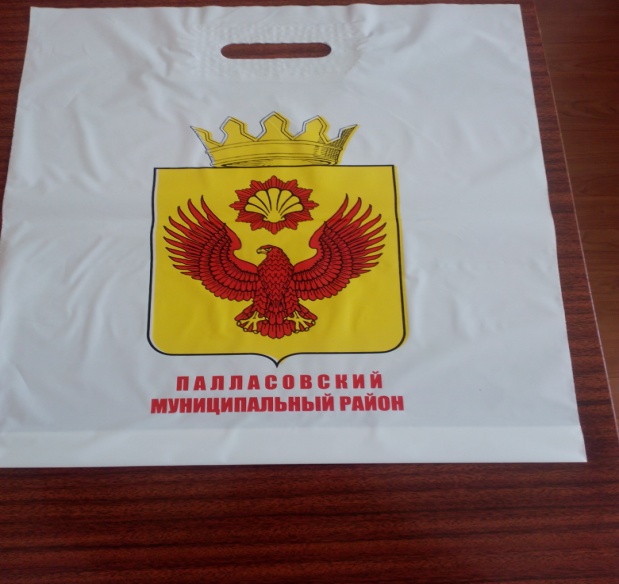 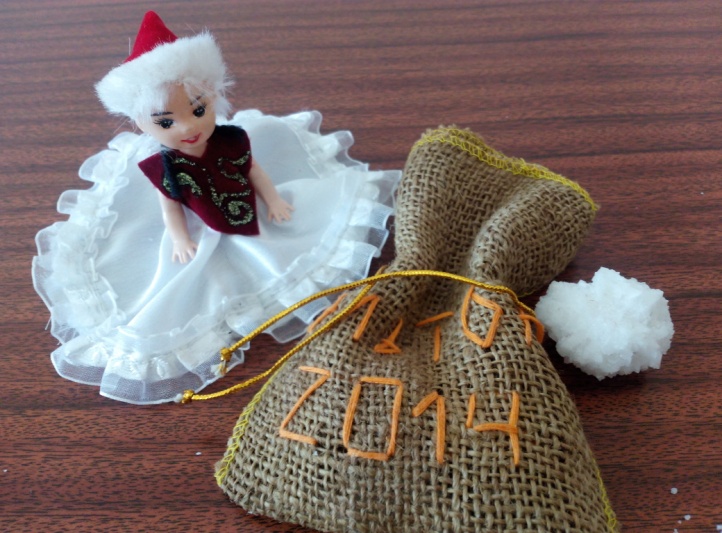 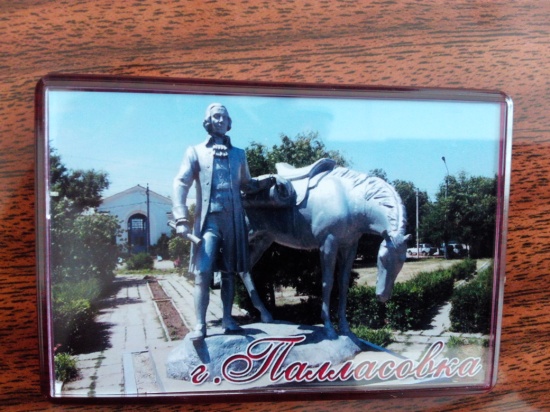 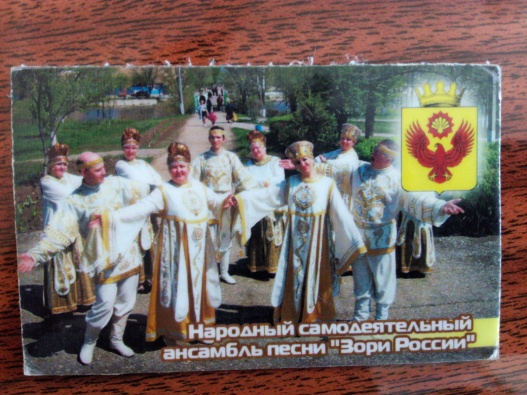 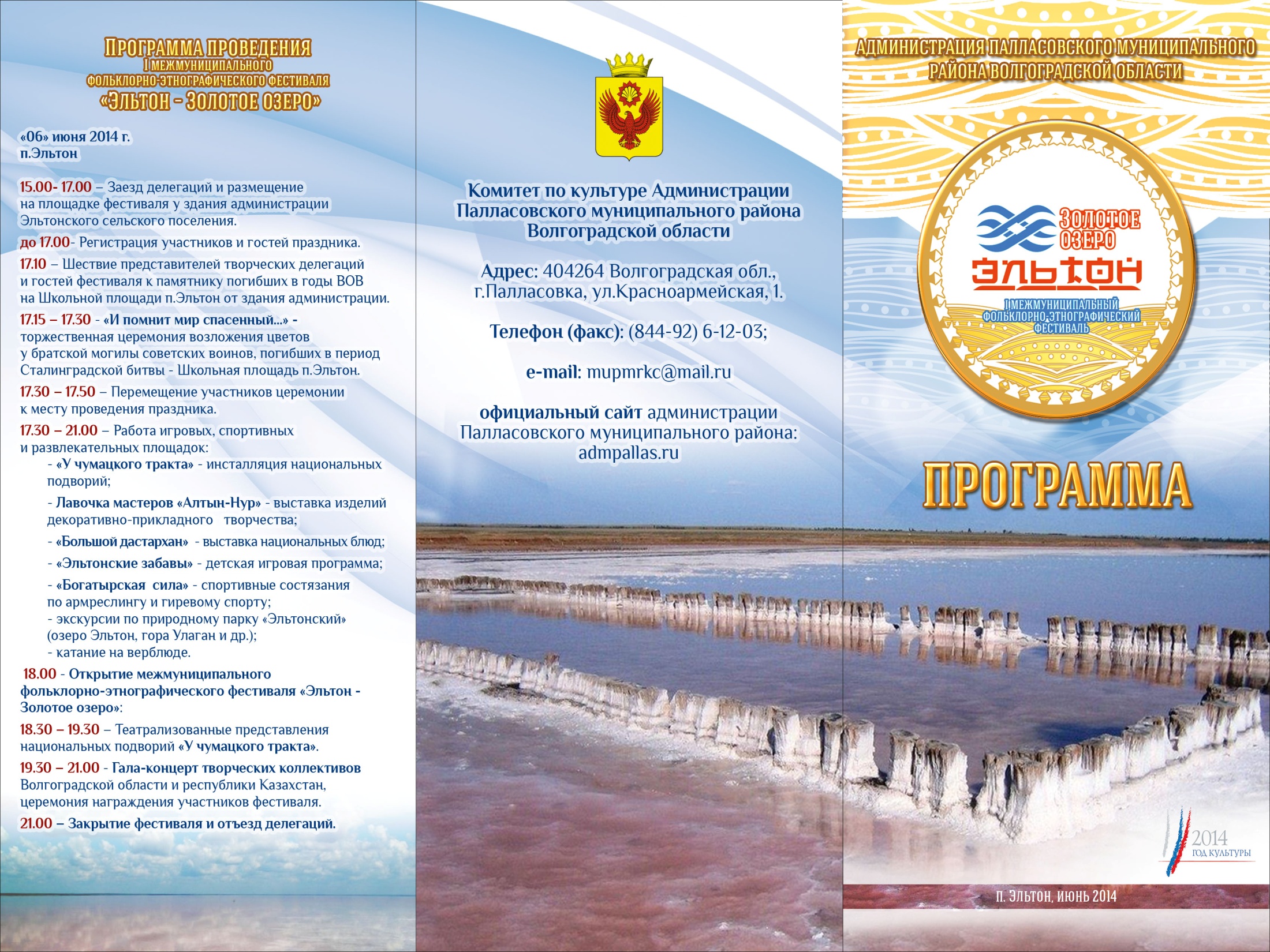 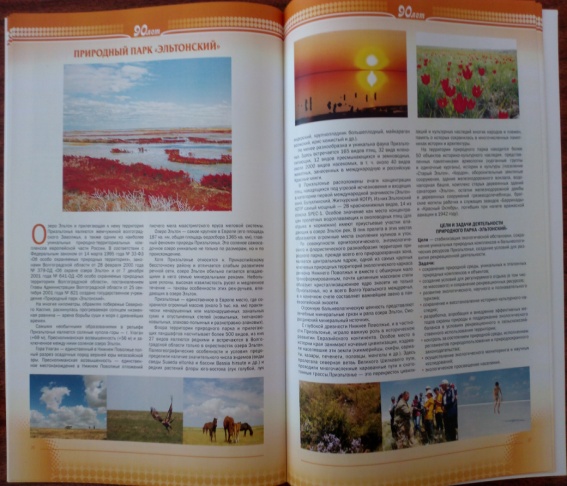 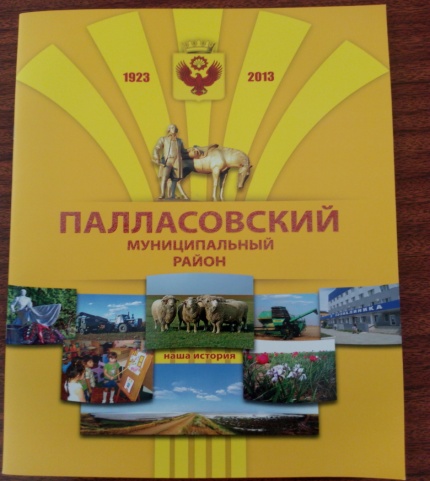 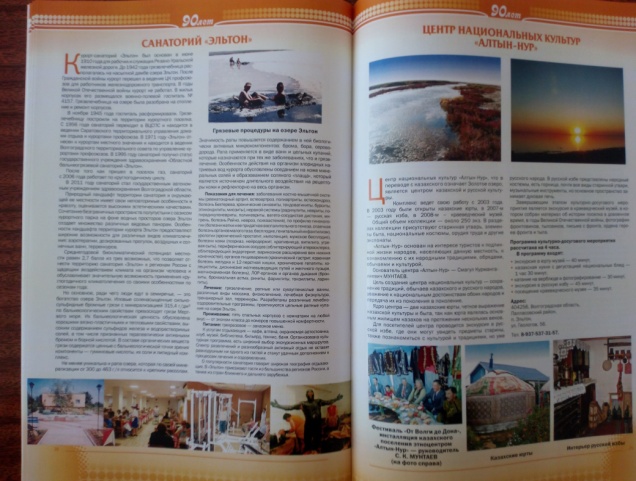 О Т З Ы В Ы 
О МЕЖМУНИЦИПАЛЬНОМ ФЕСТИВАЛЕ 
«ЭЛЬТОН-ЗОЛОТОЕ ОЗЕРО»
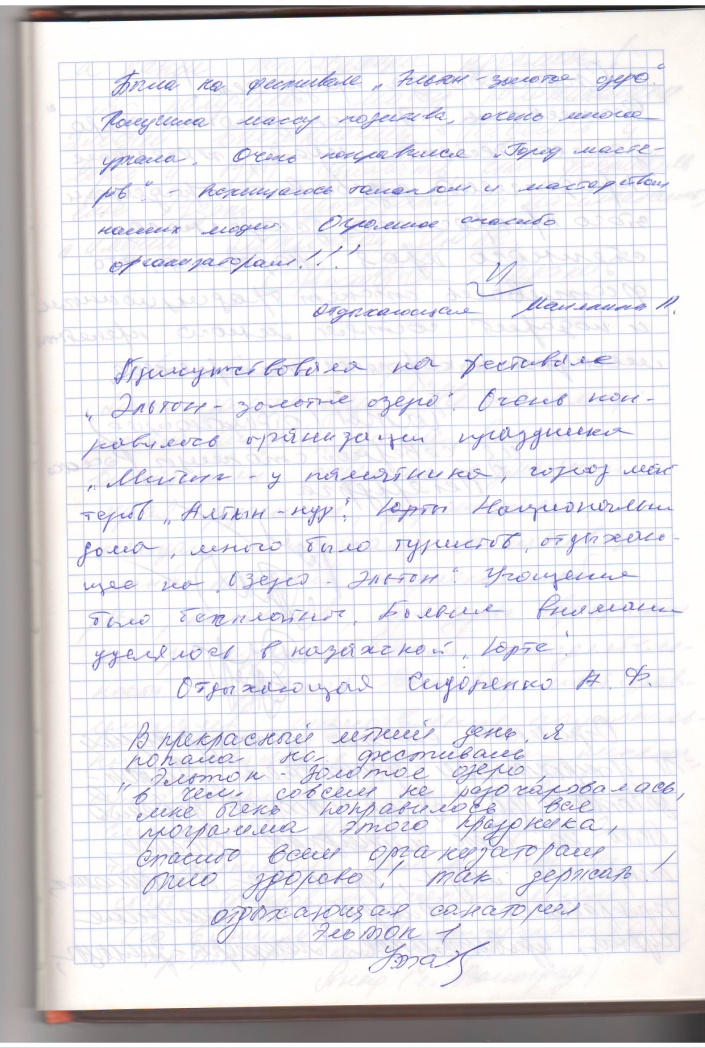 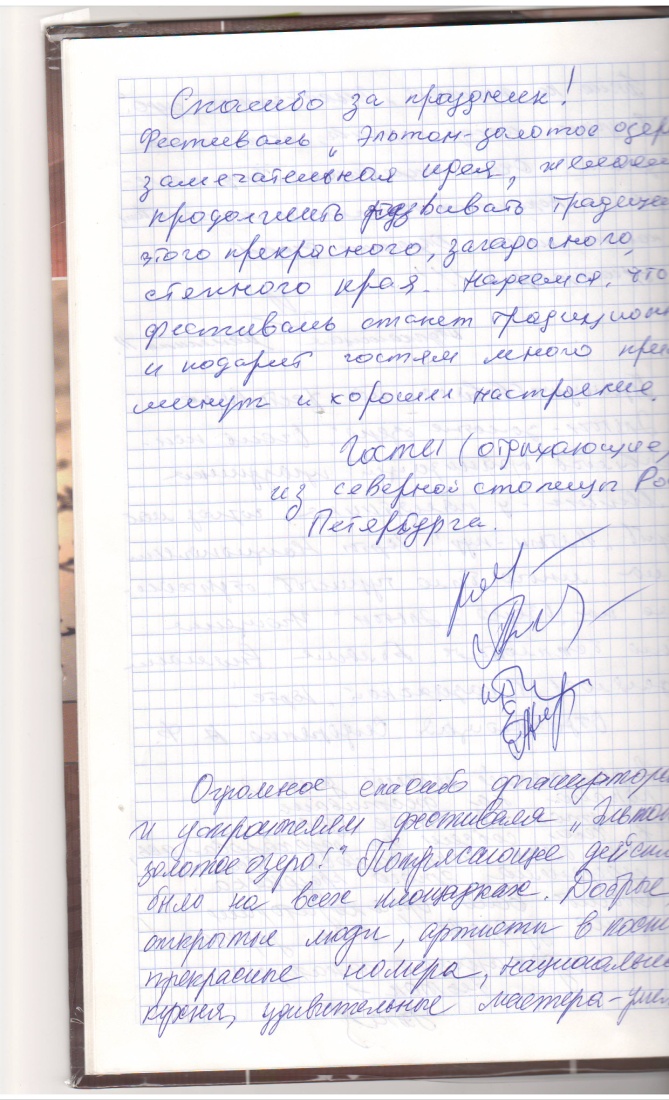 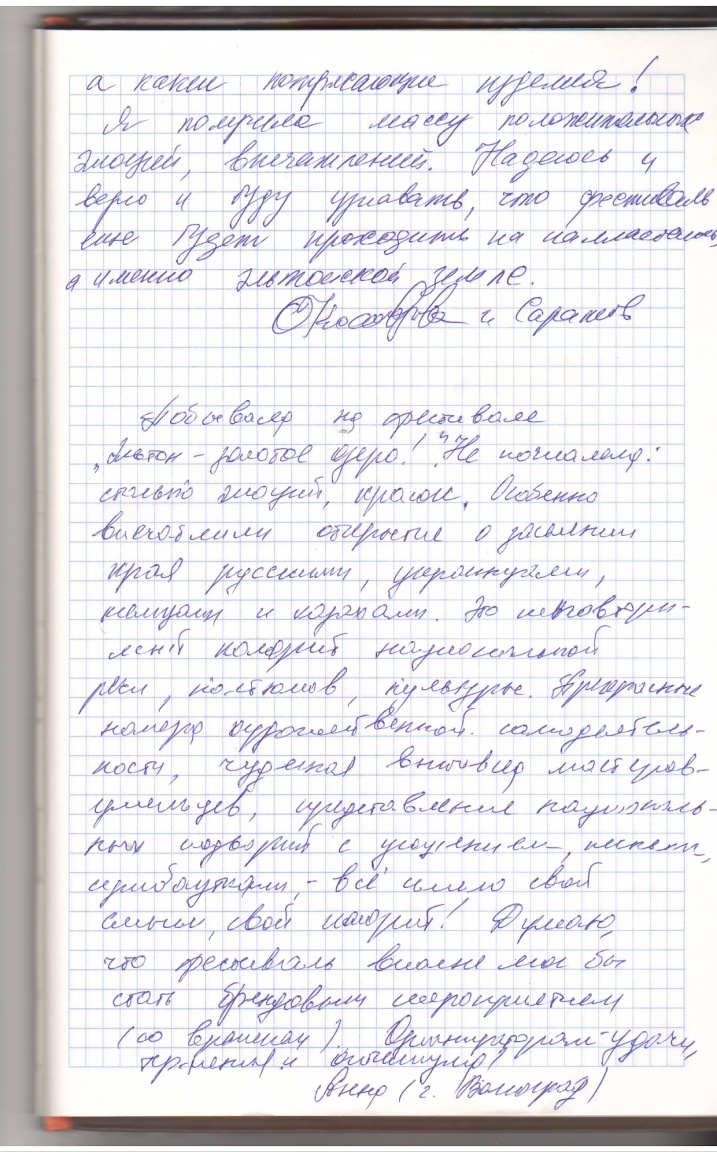 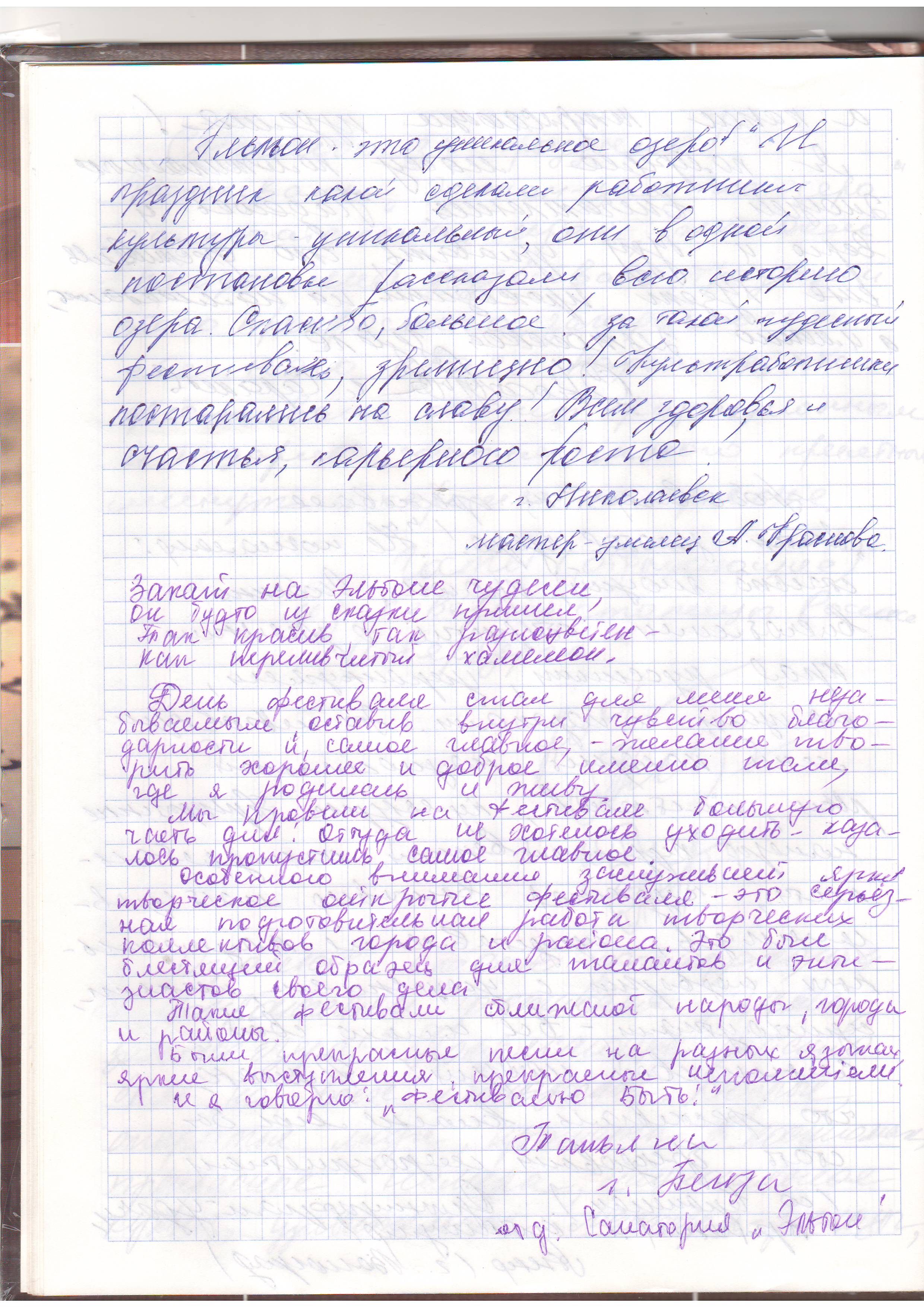 О  ФЕСТИВАЛЕ в районной газете «Рассвет»
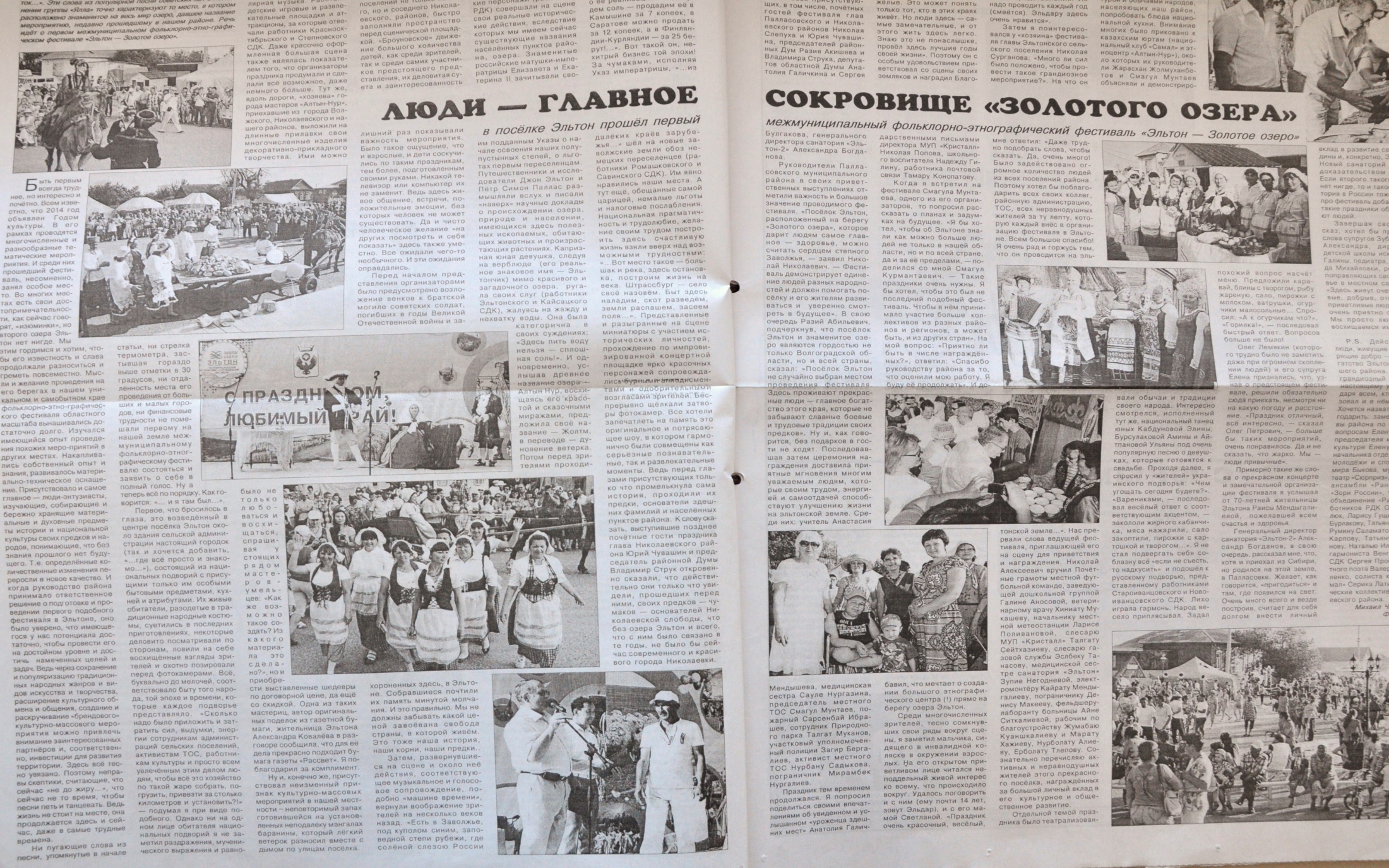 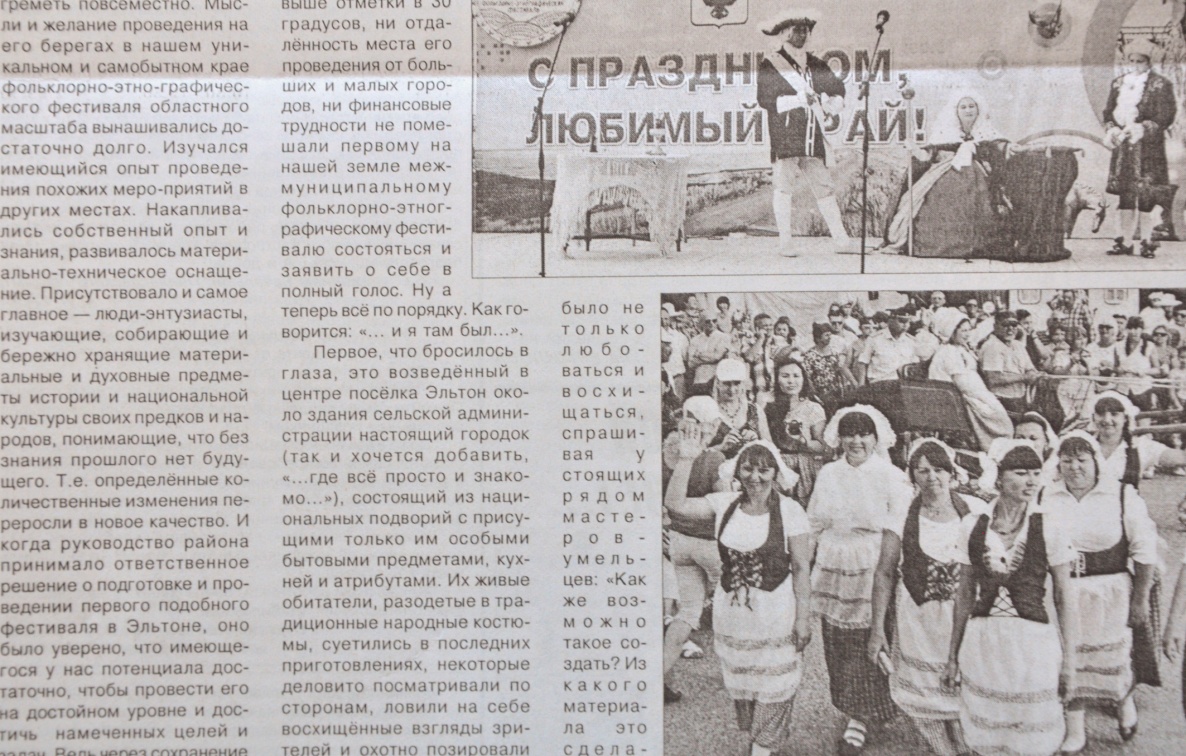 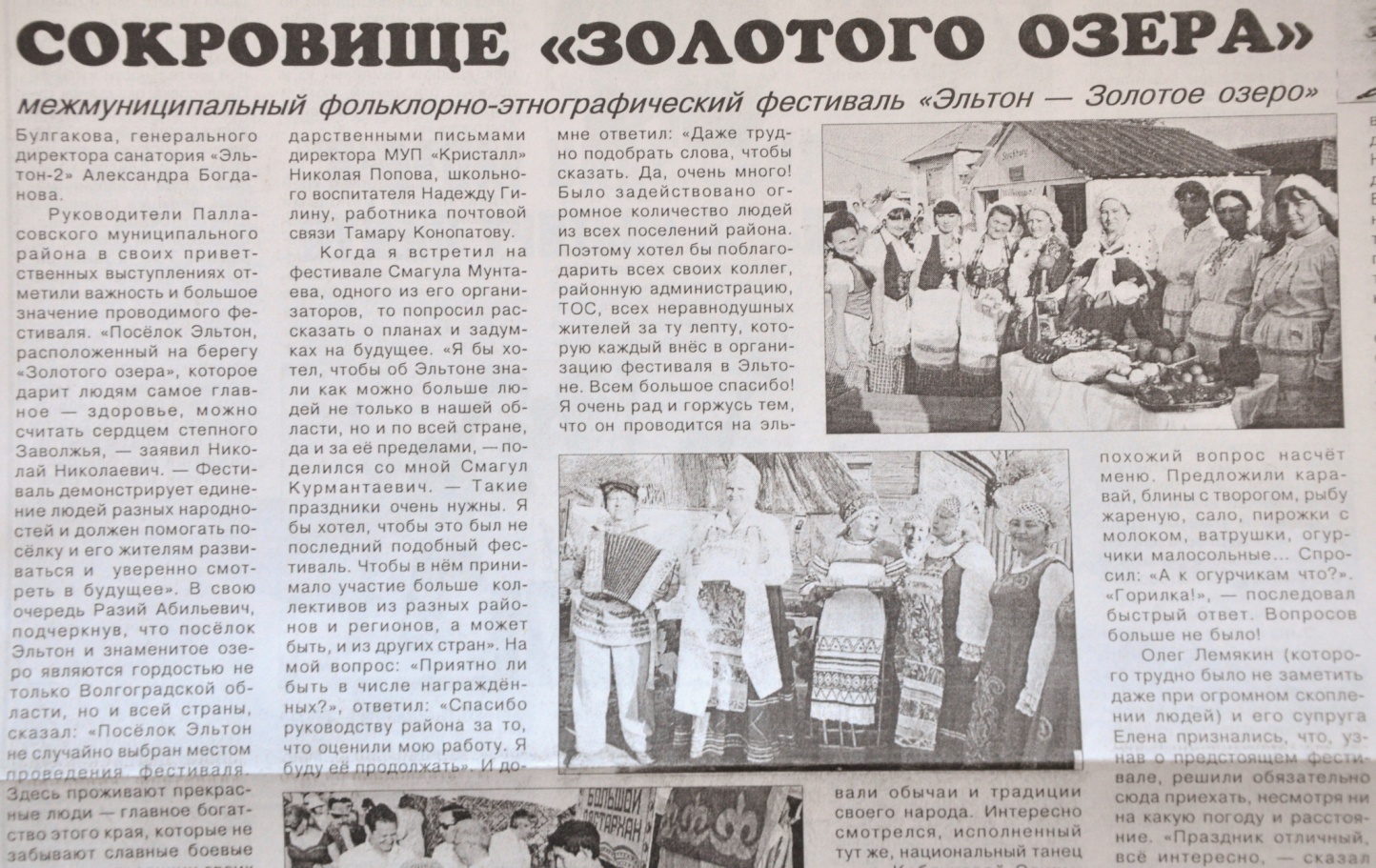 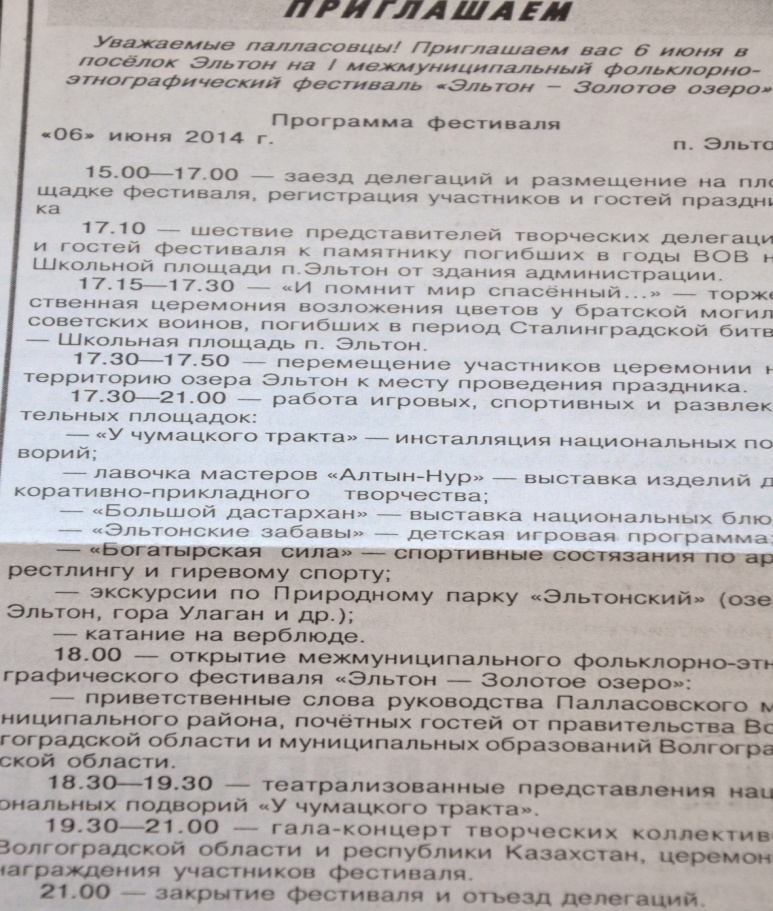 в областной газете «Грани культуры» № 12, 2014 год
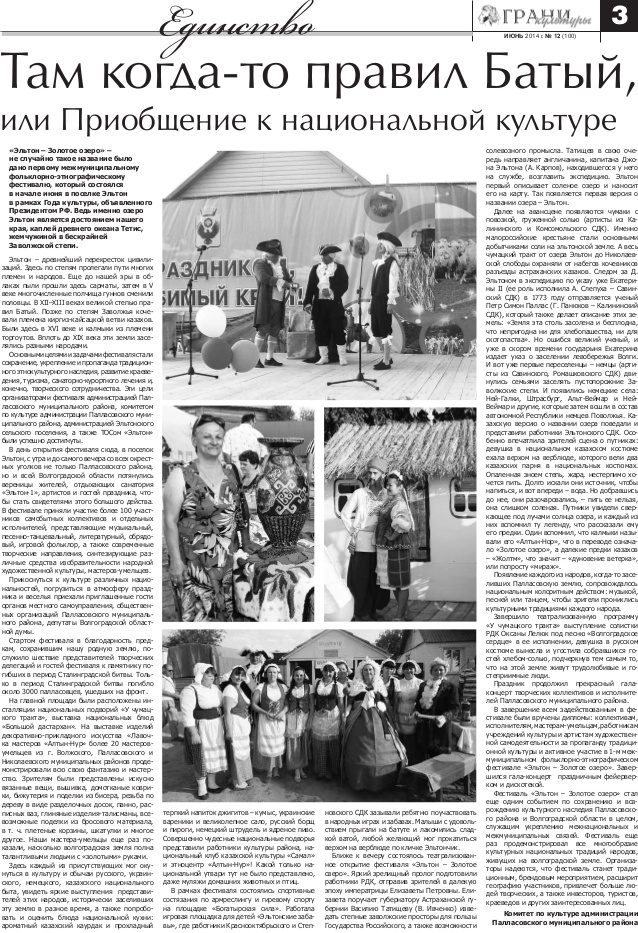 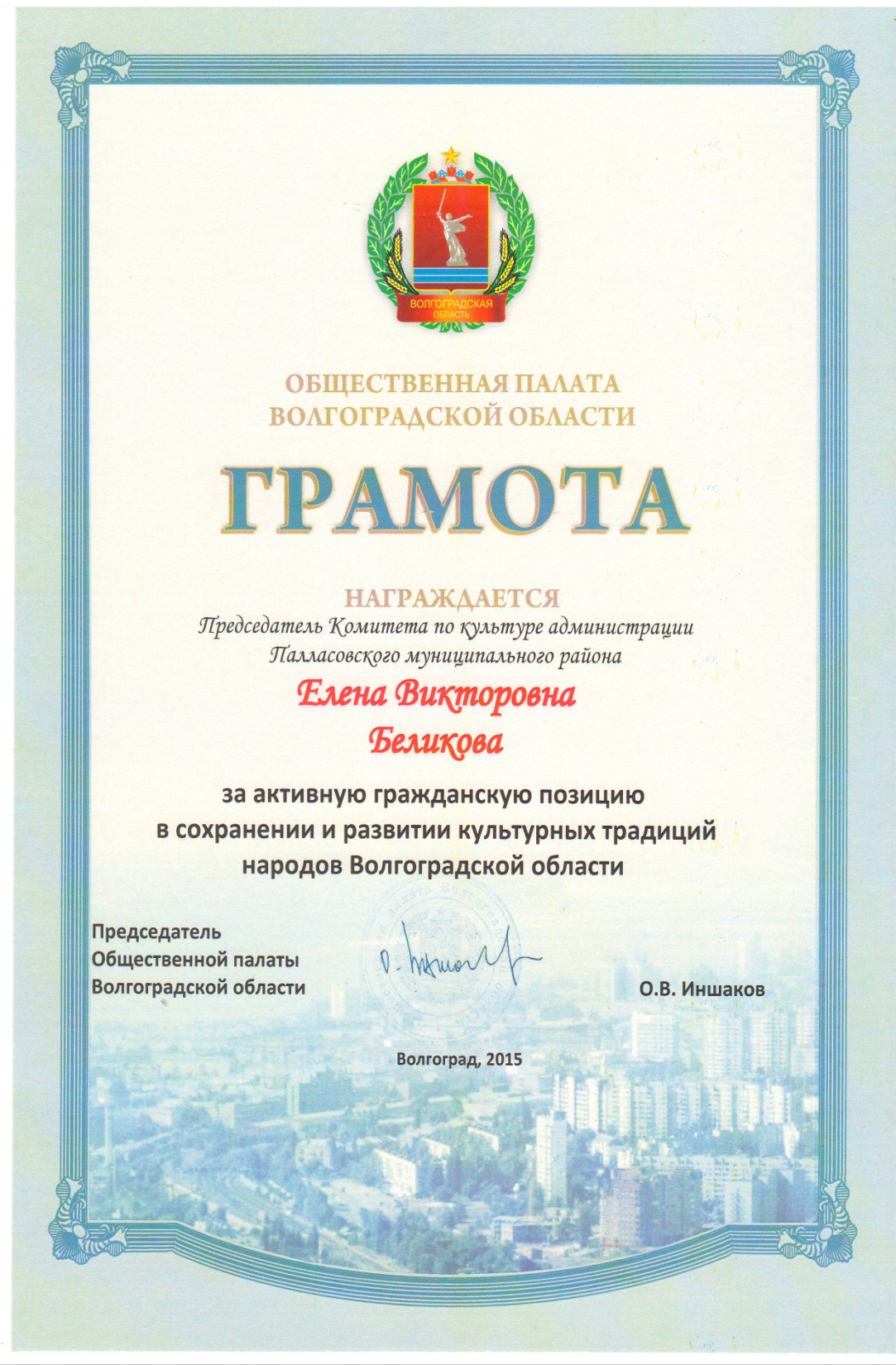 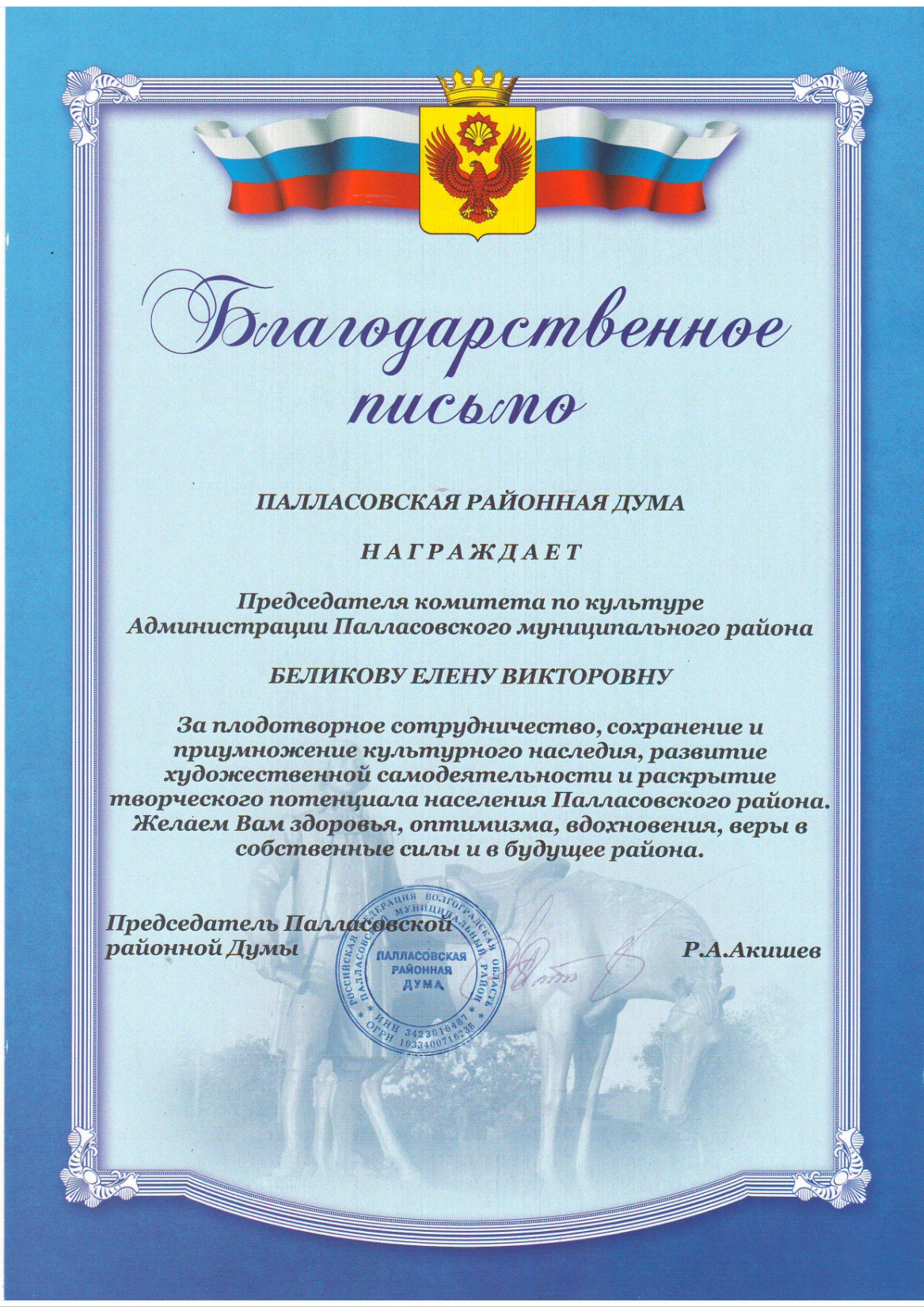